Peningamál 2021/2
Myndir
Kafli I
Alþjóðleg efnahagsmál og viðskiptakjör
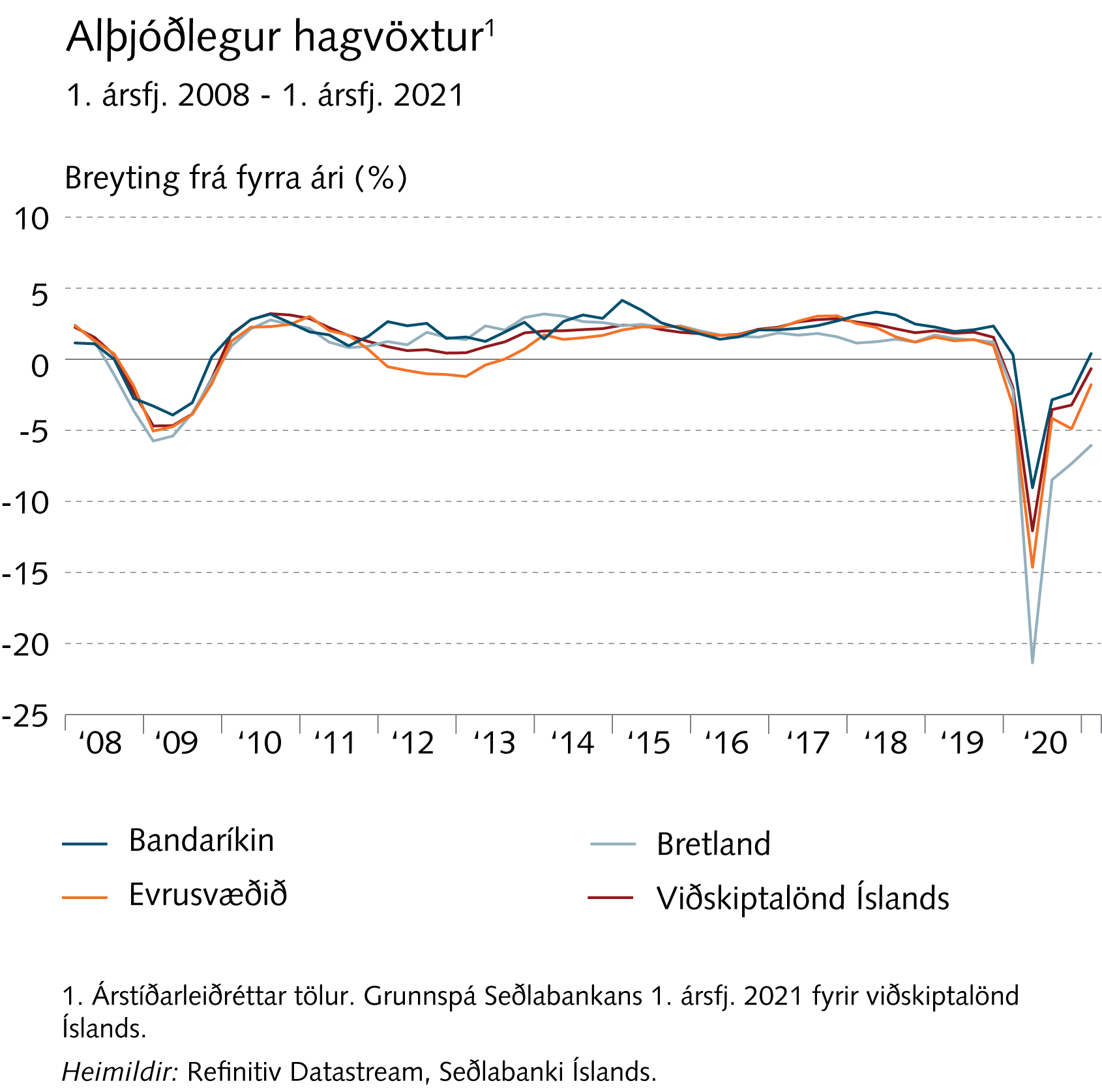 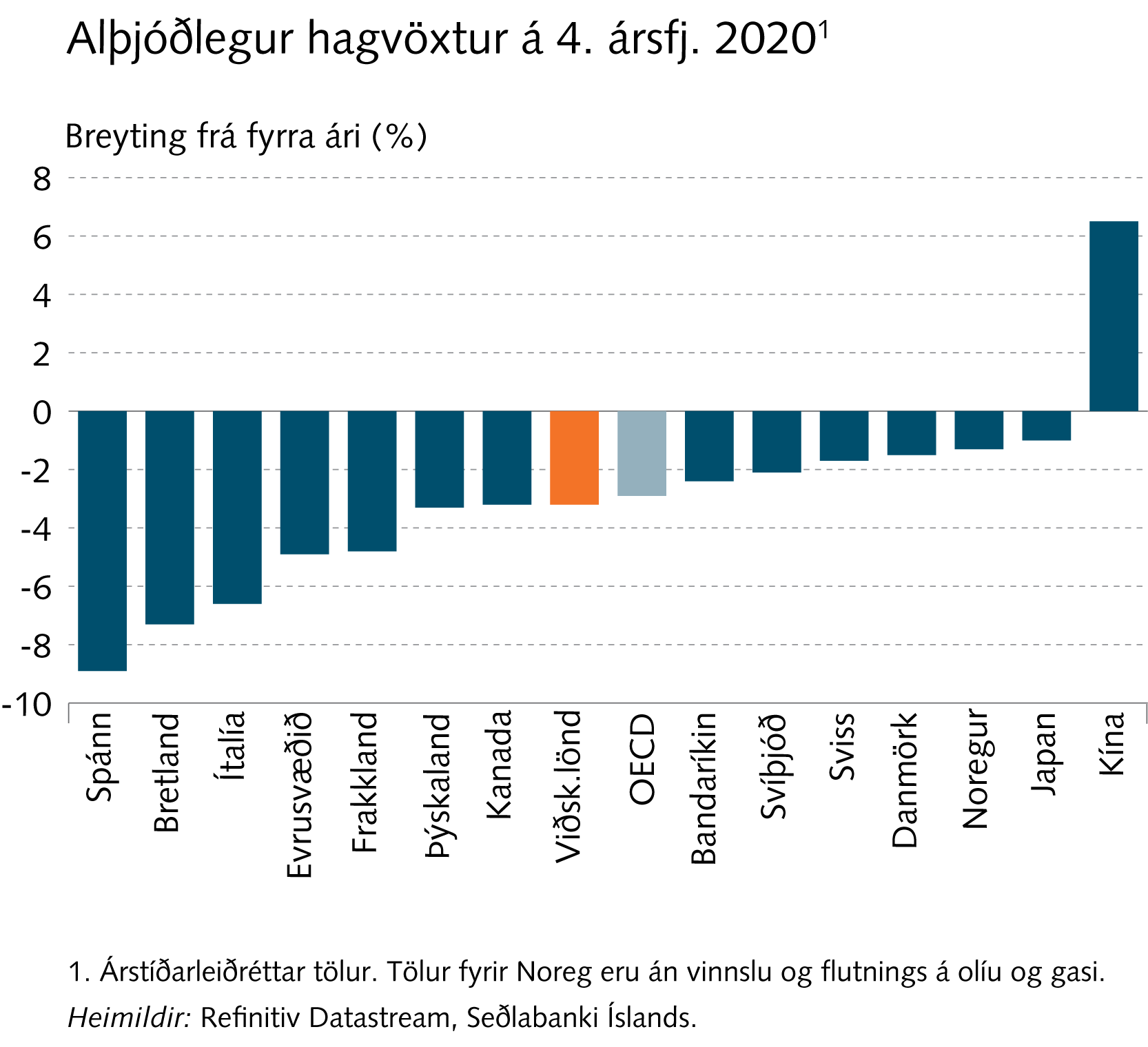 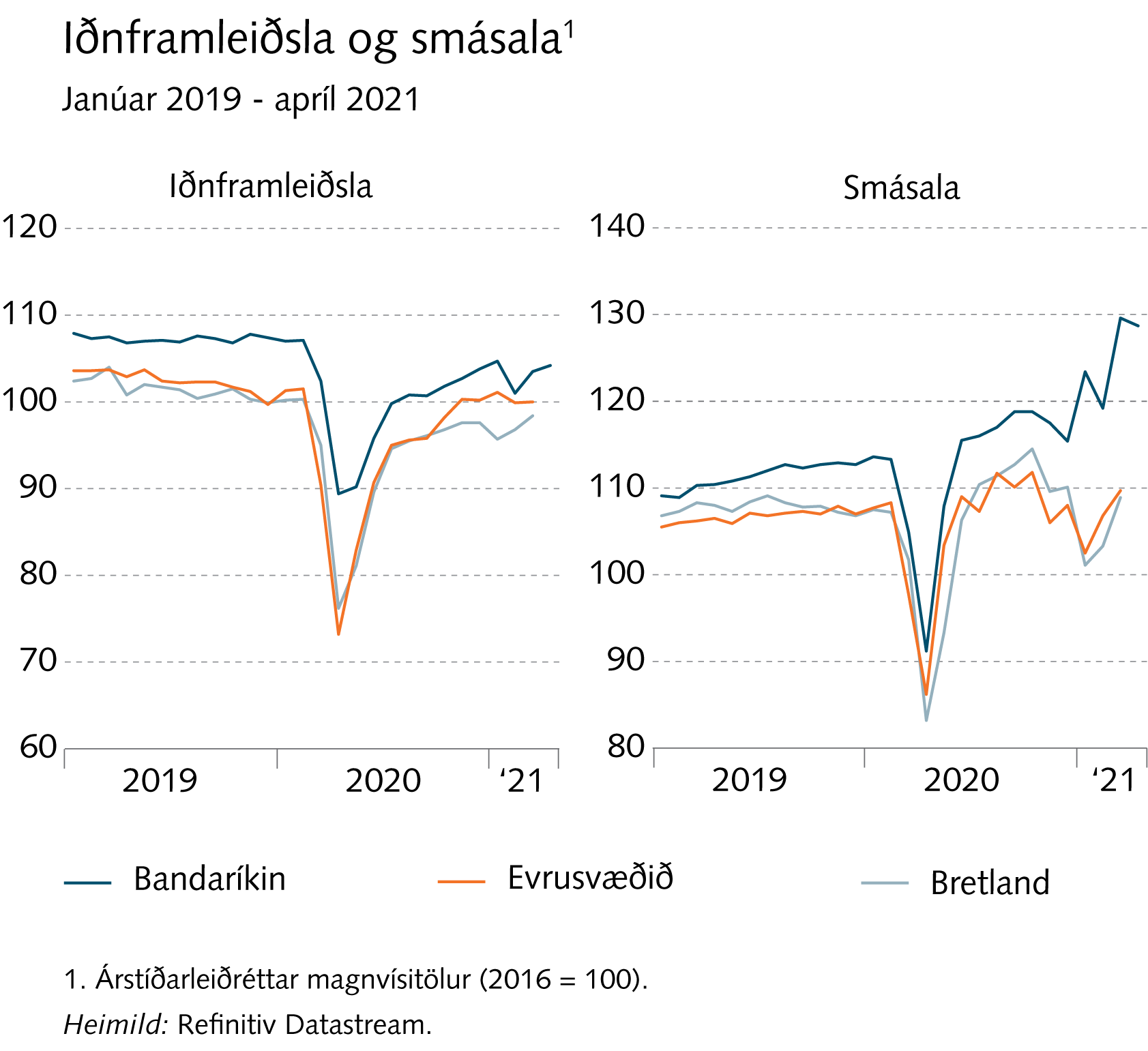 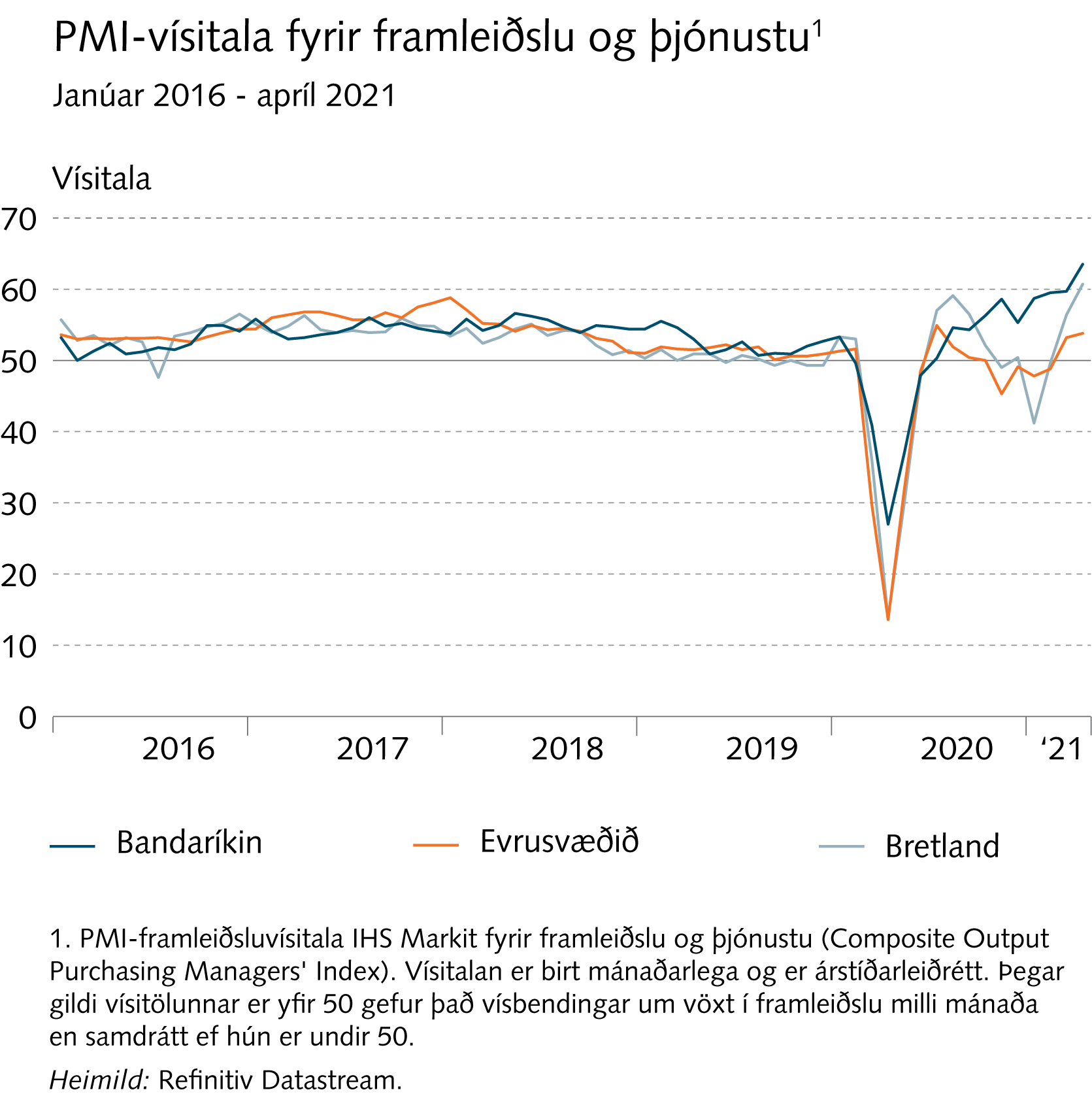 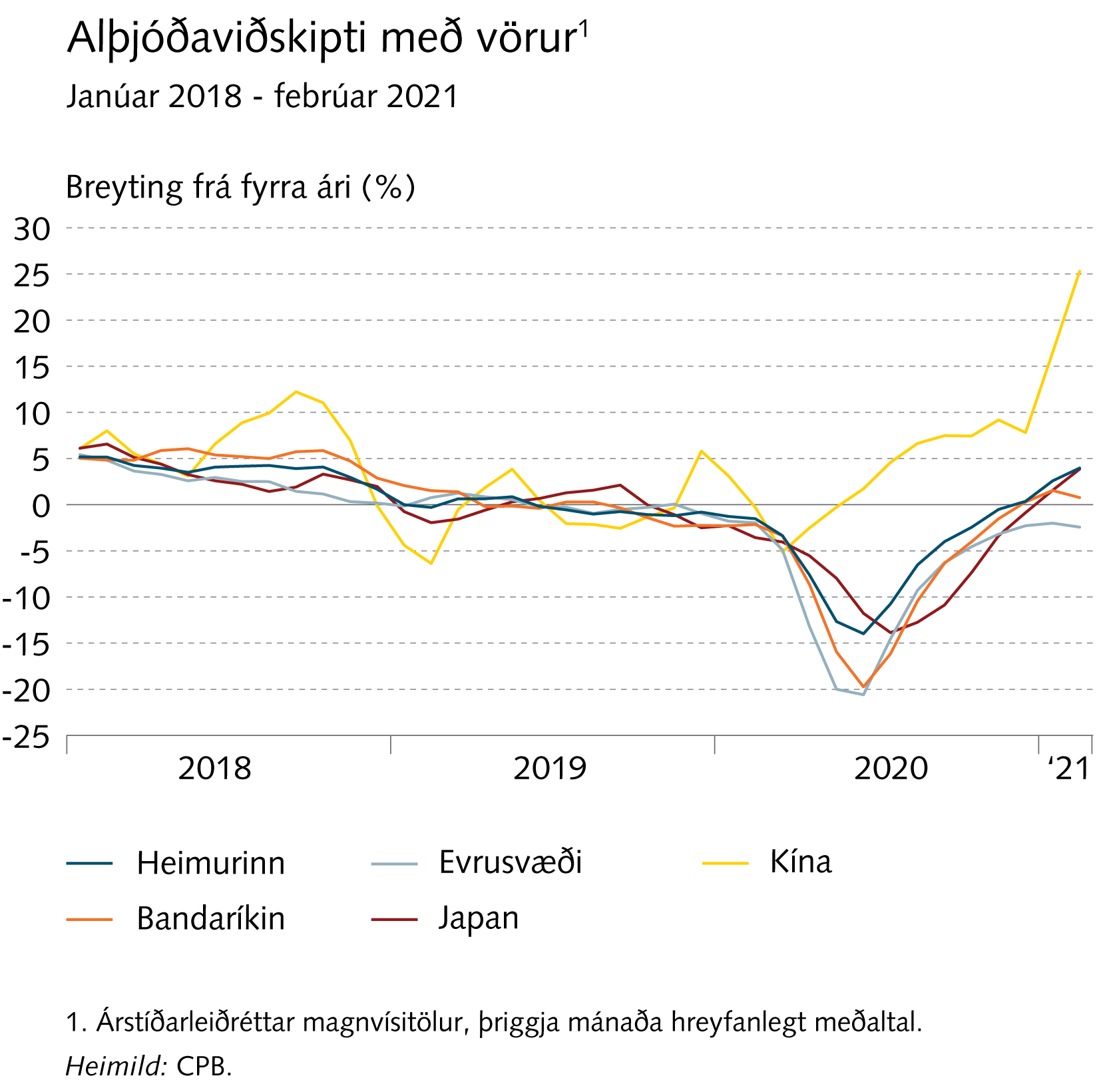 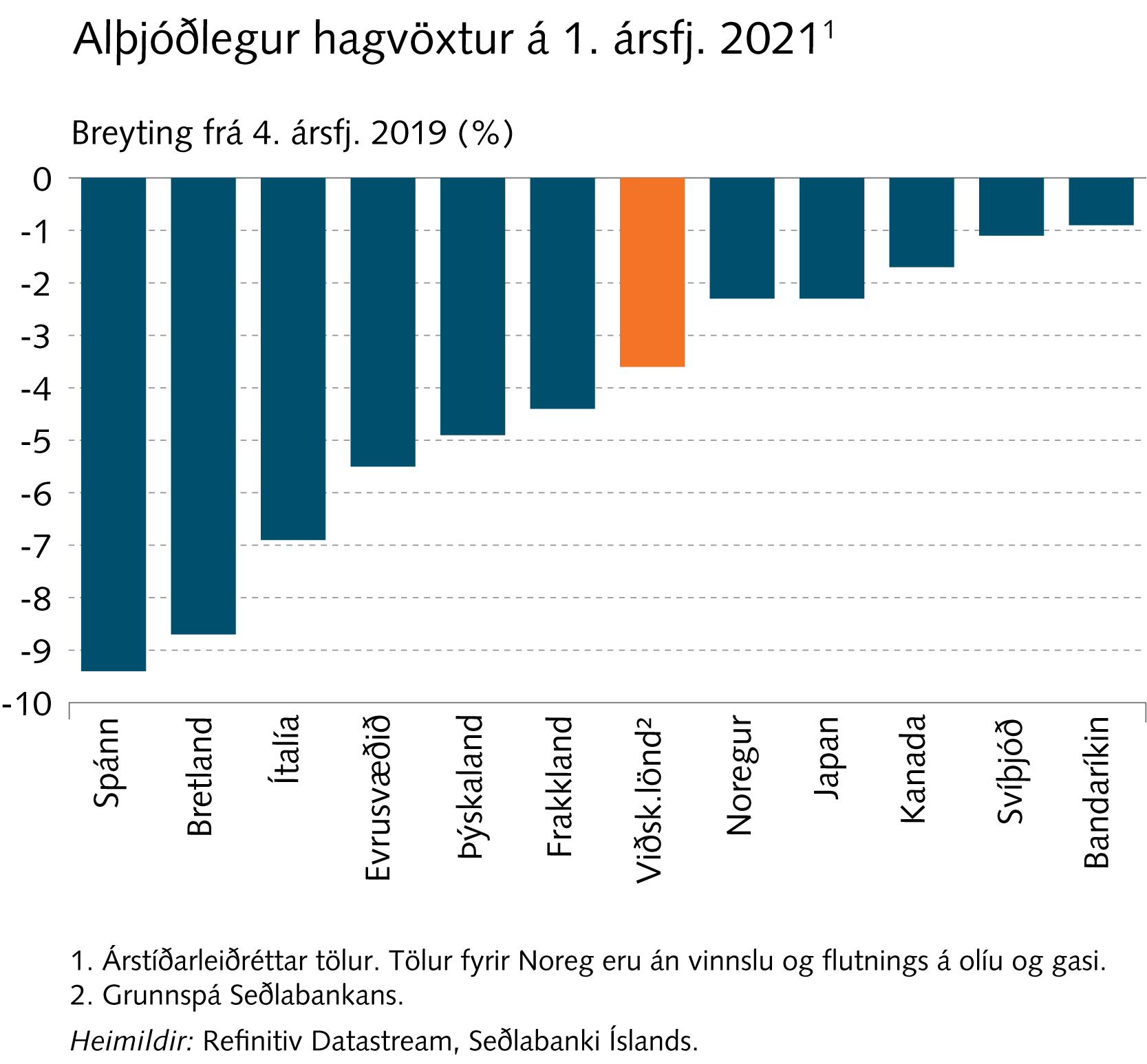 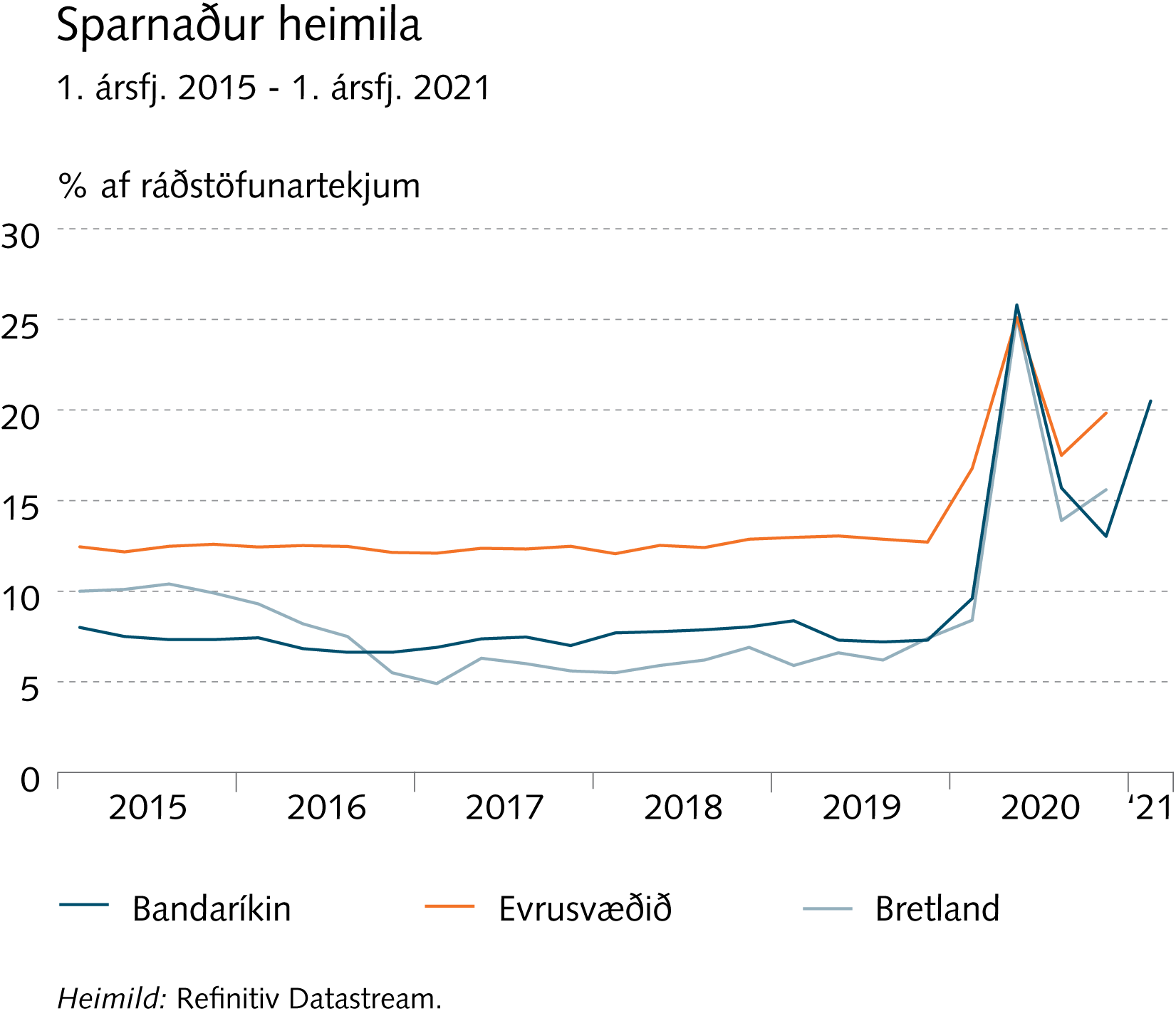 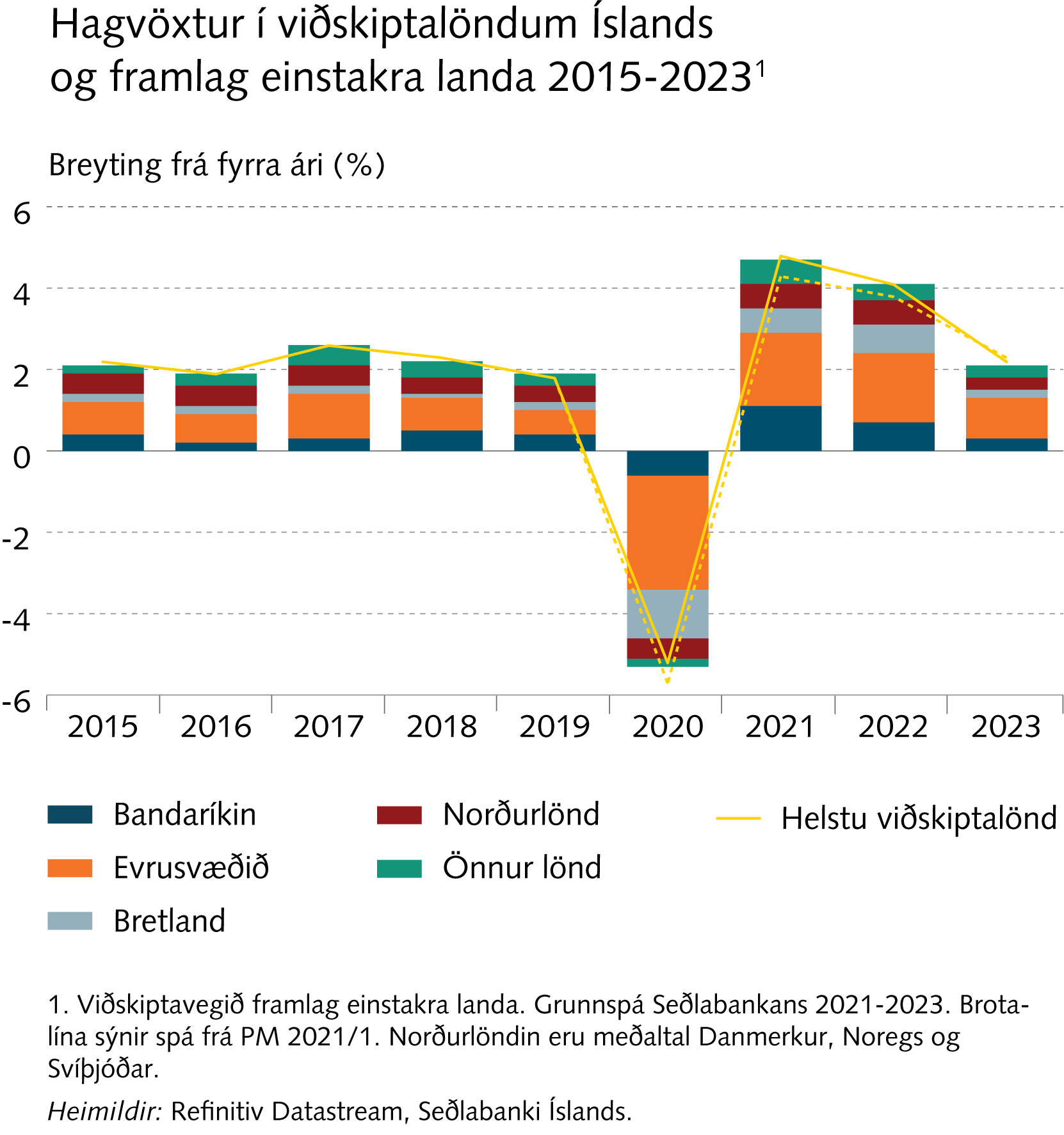 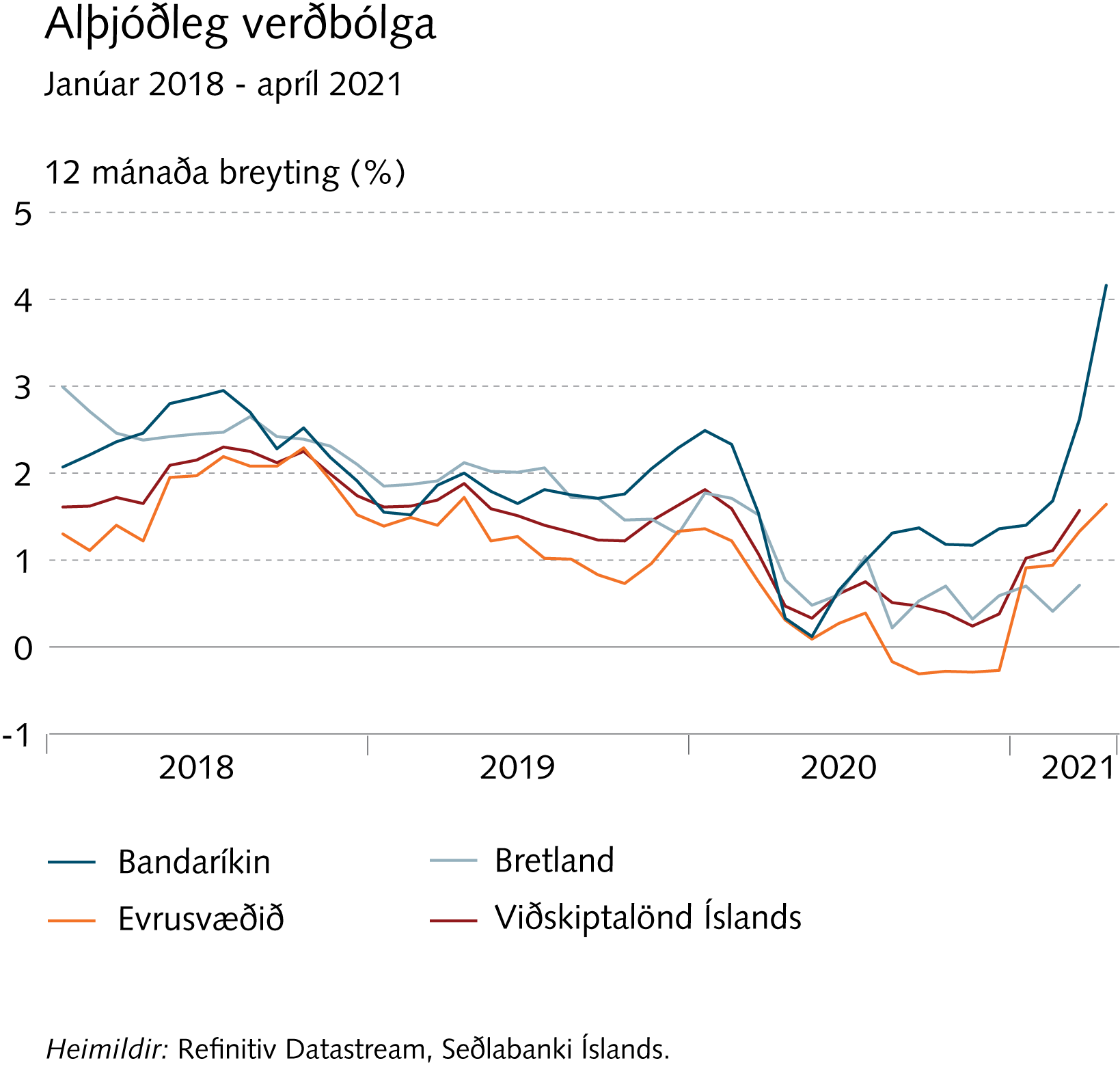 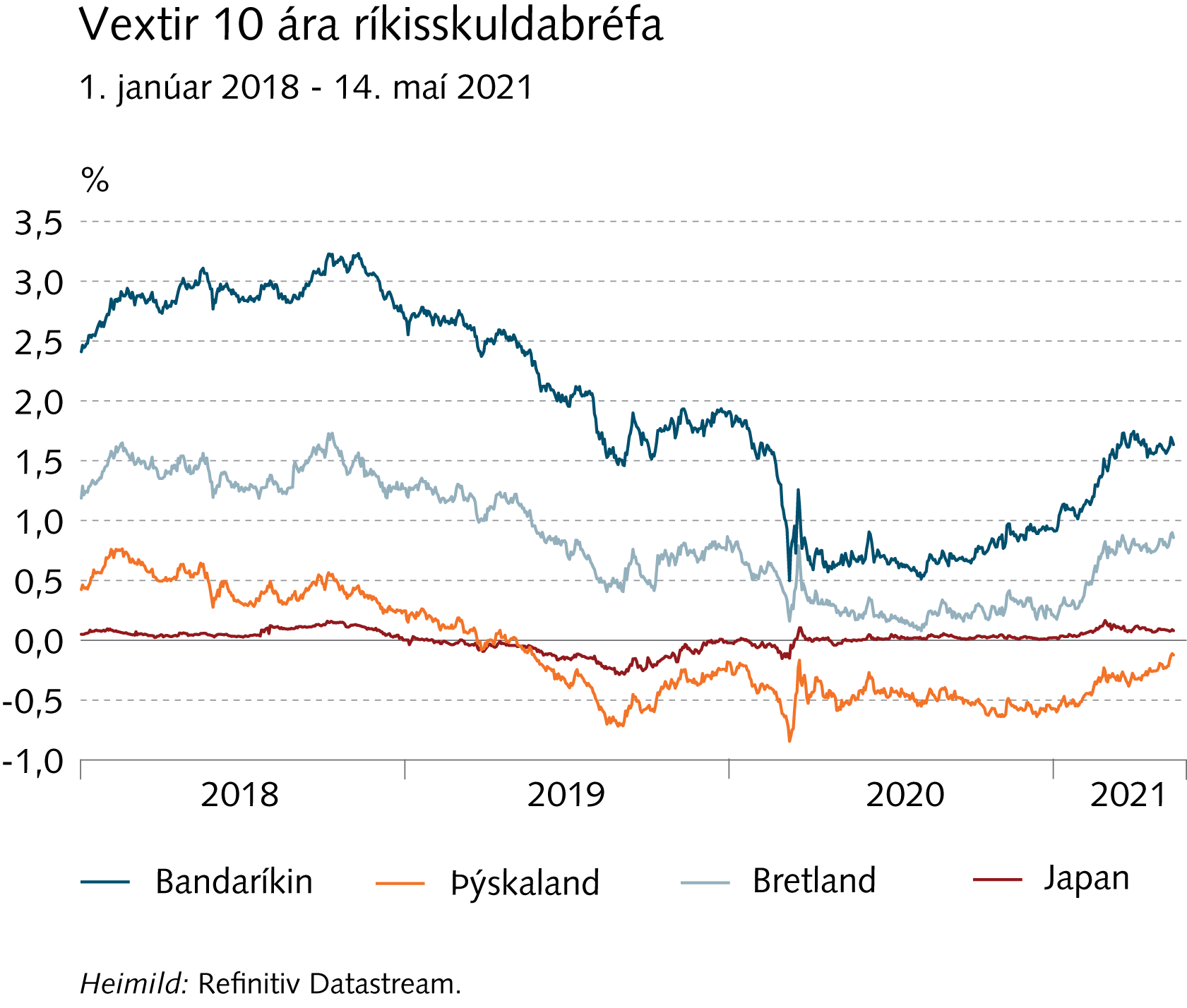 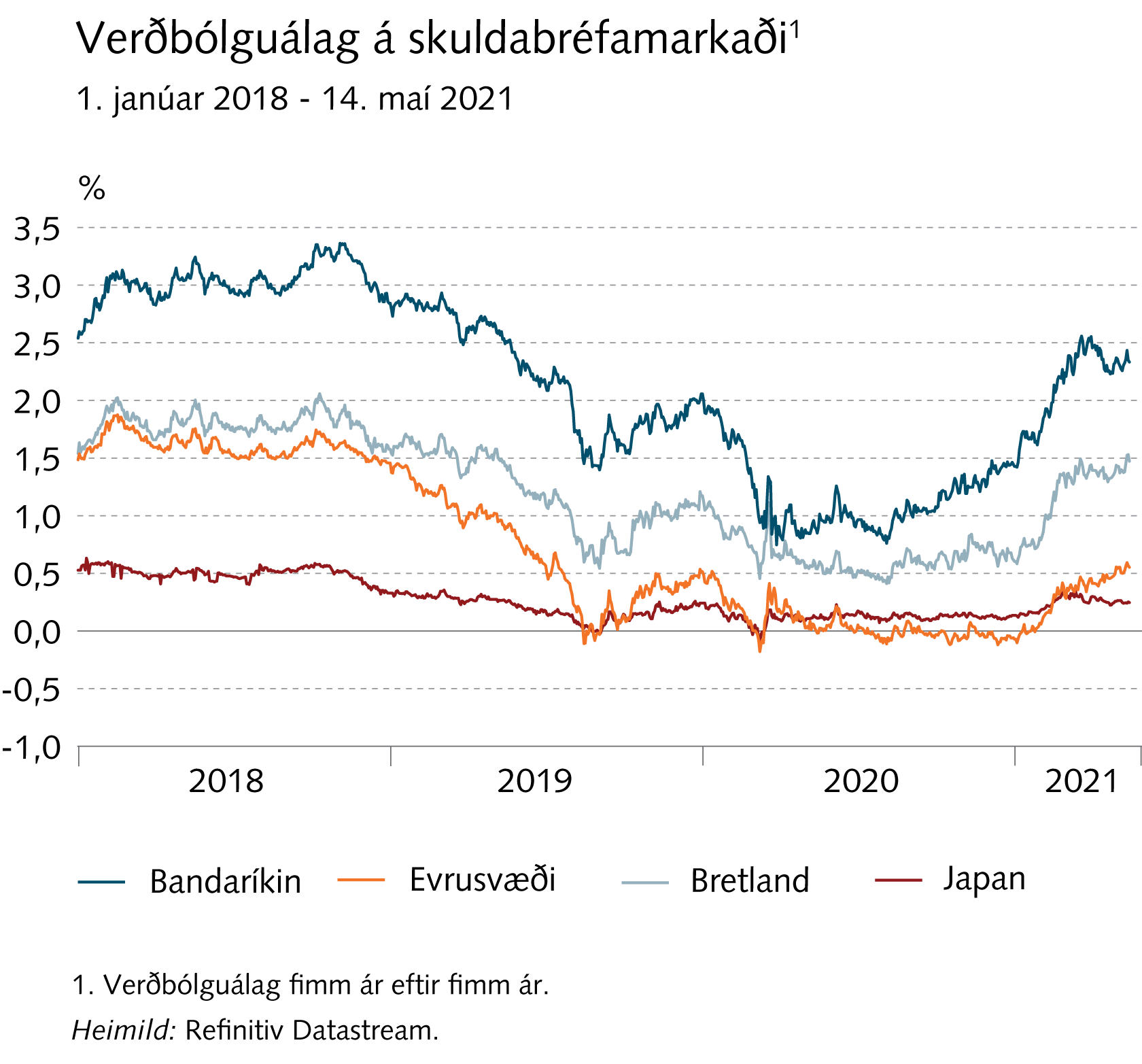 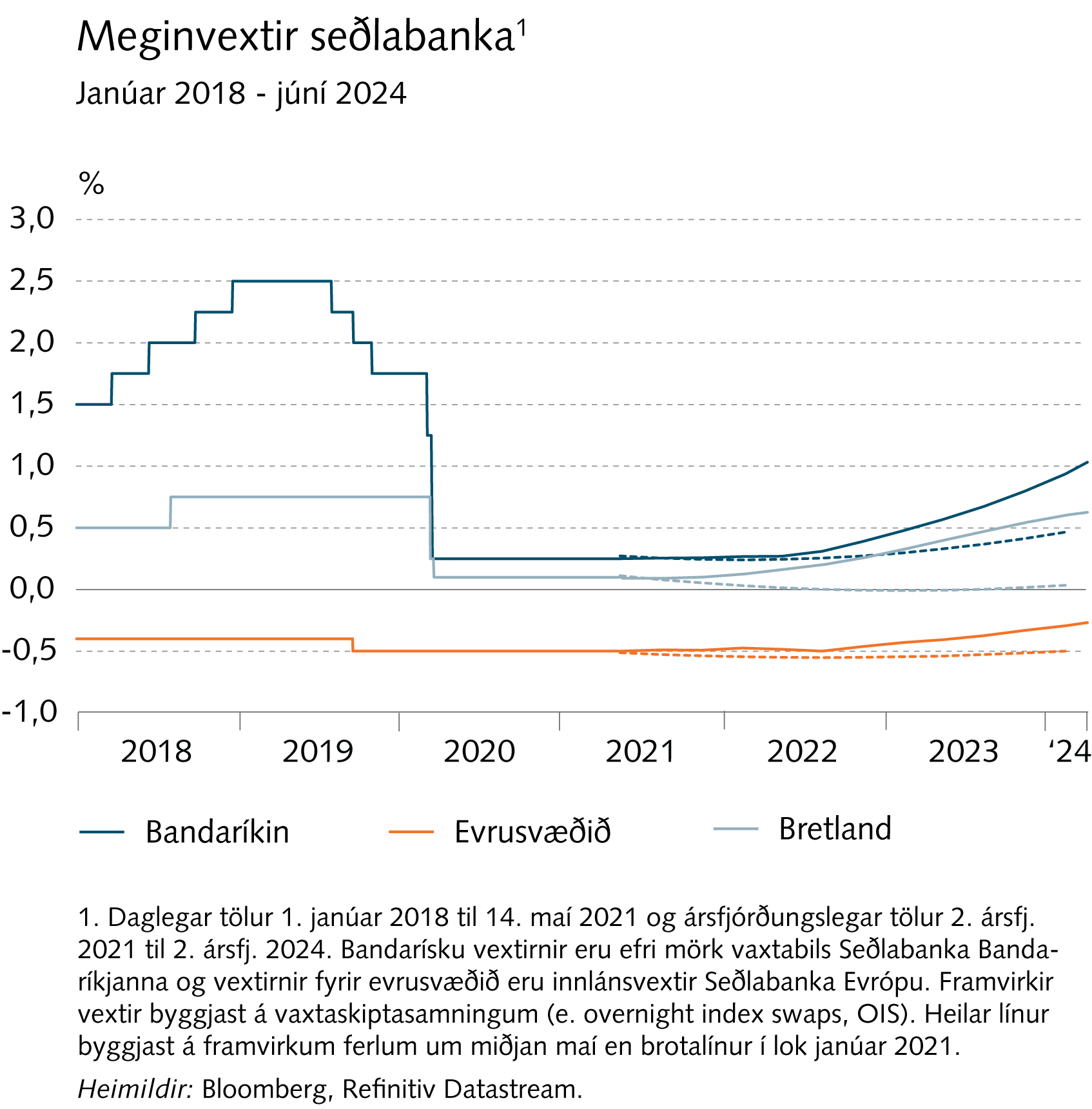 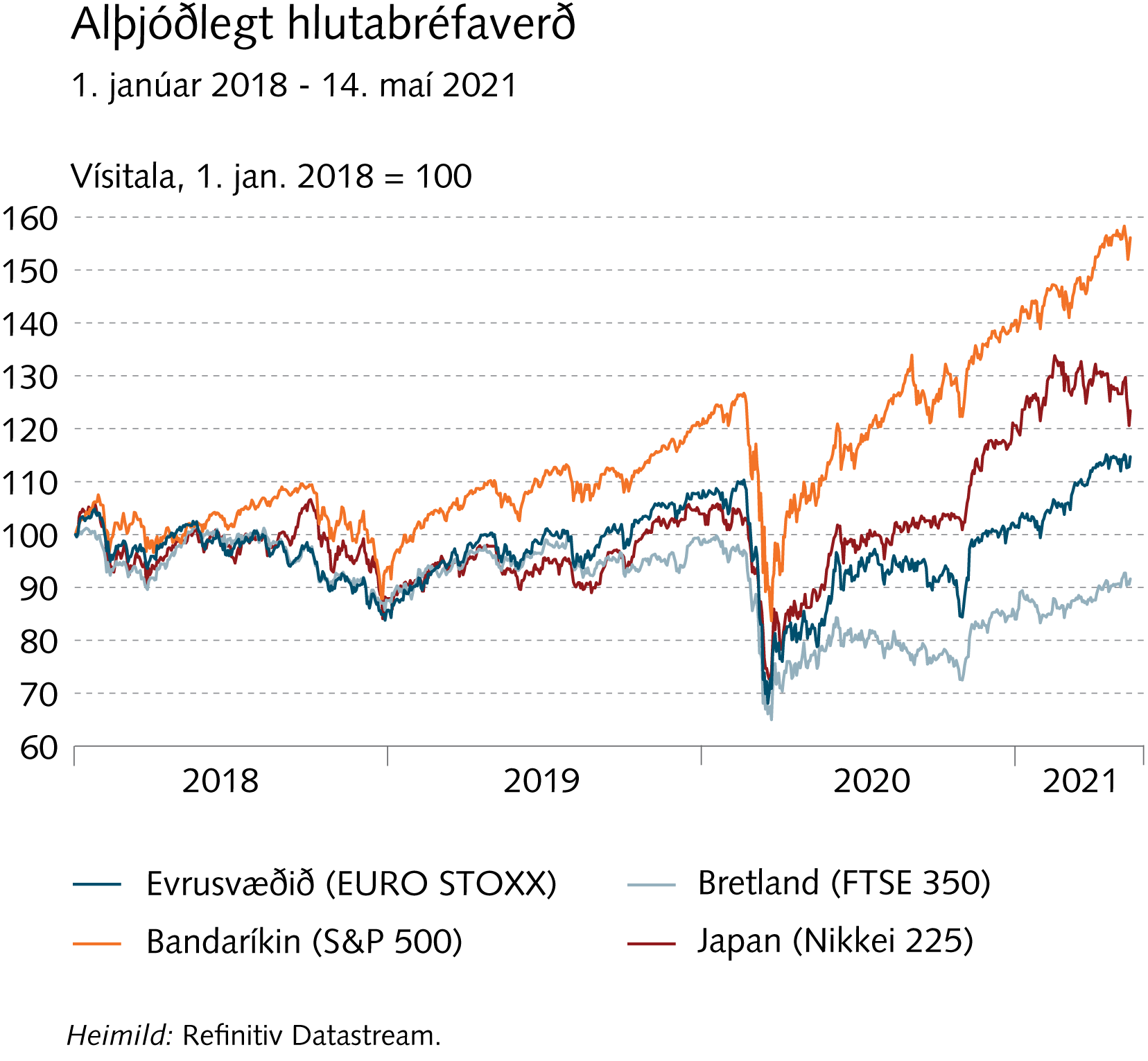 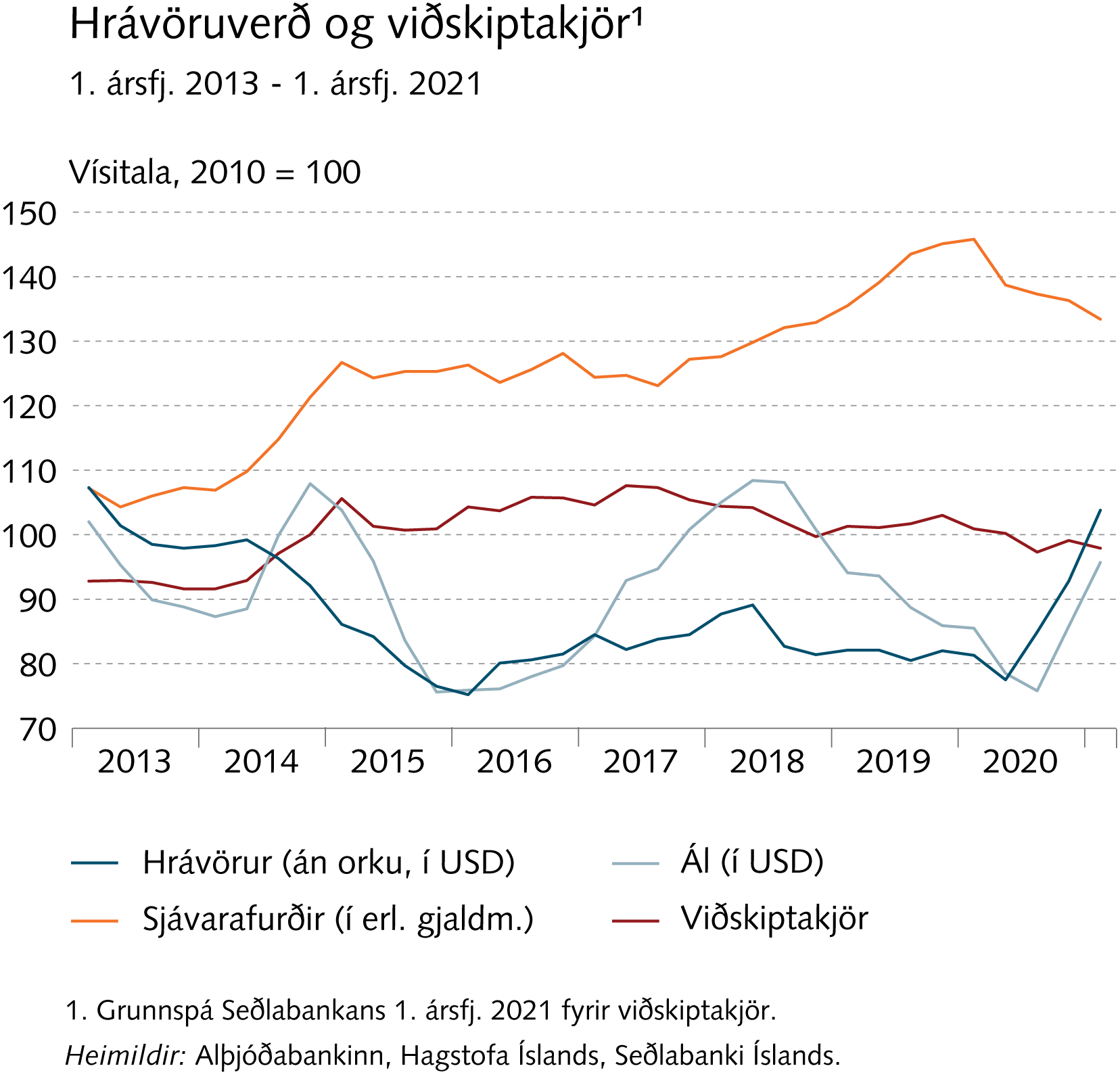 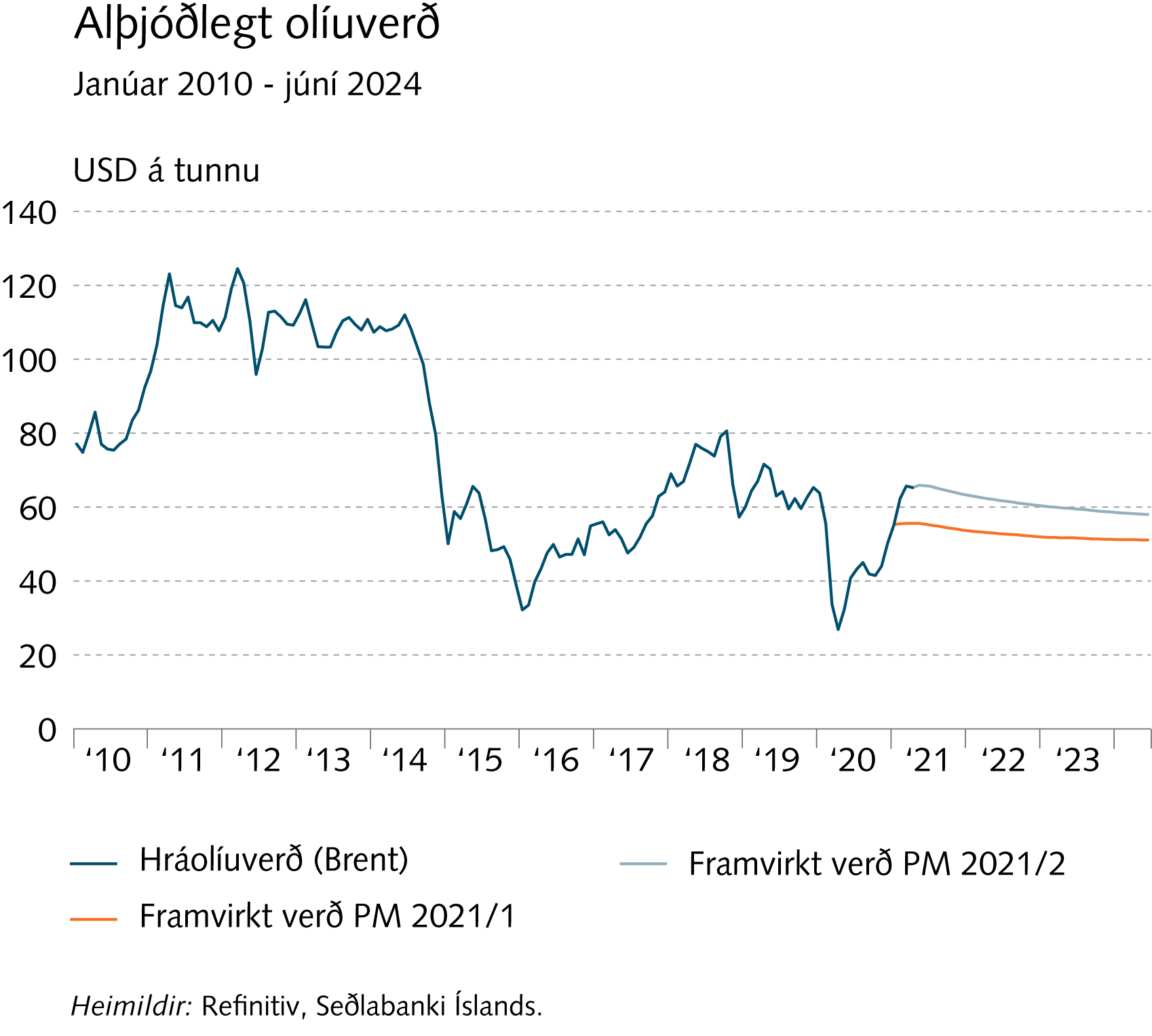 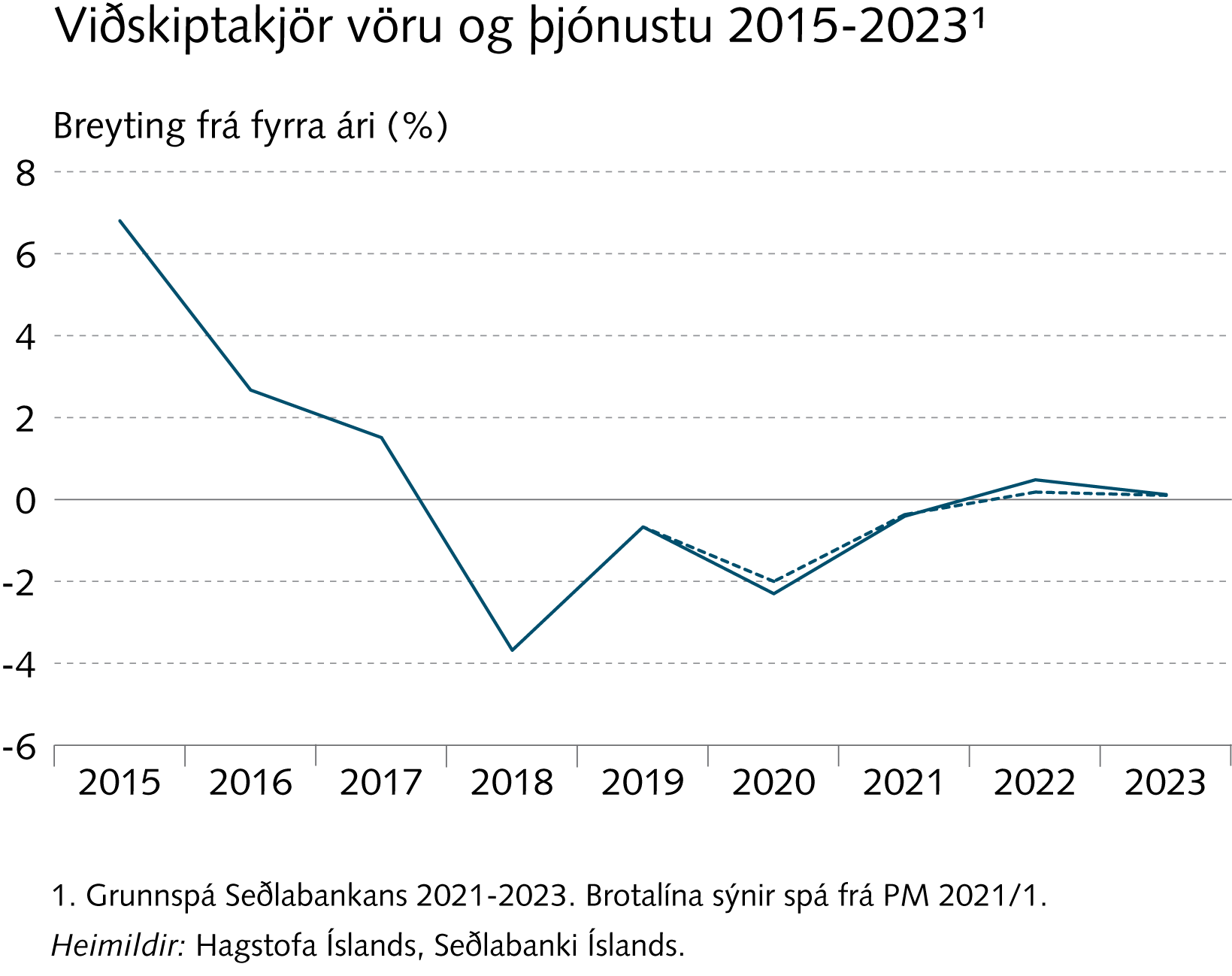 Kafli II
Peningastefnan og innlendir fjármálamarkaðir
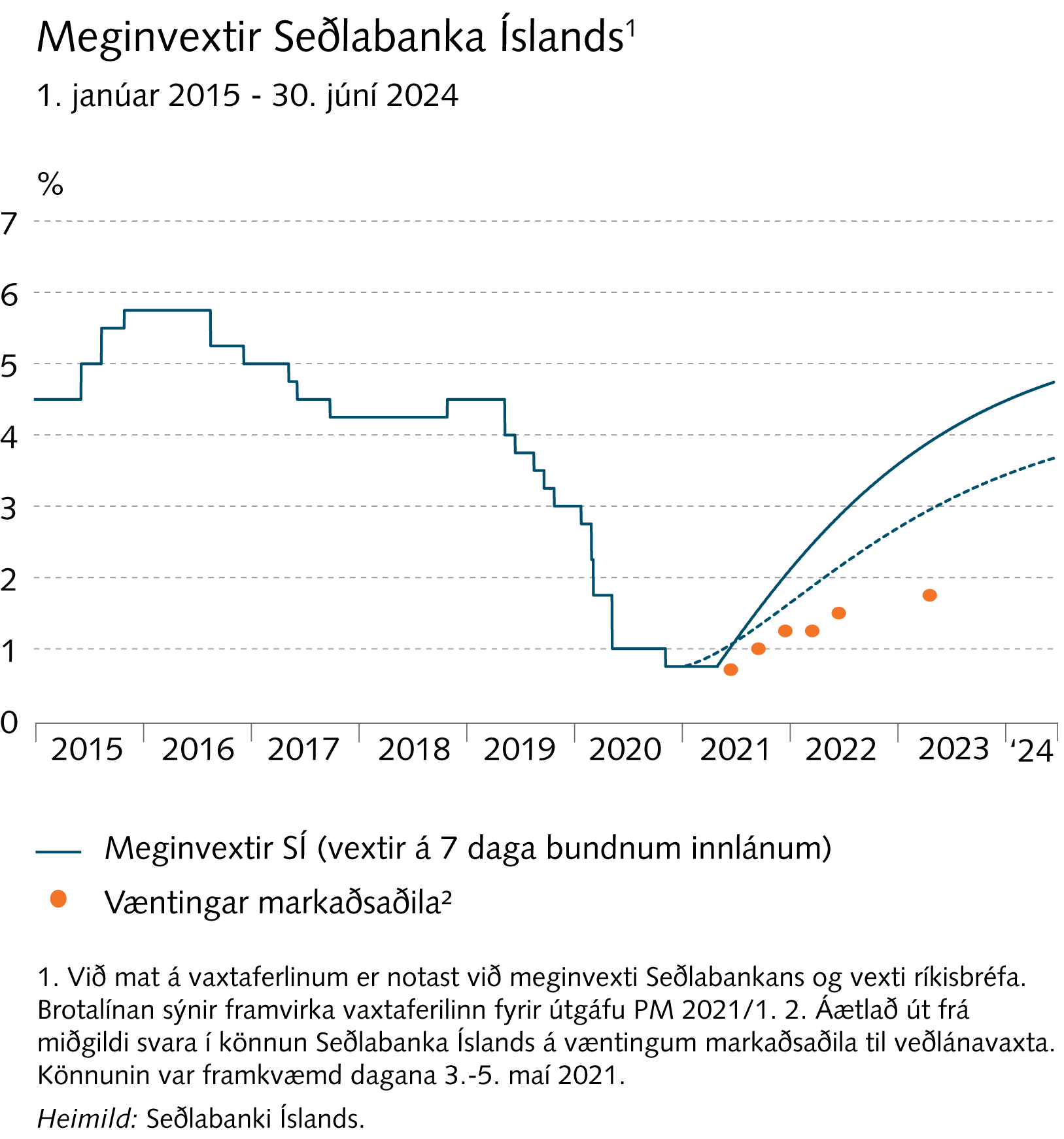 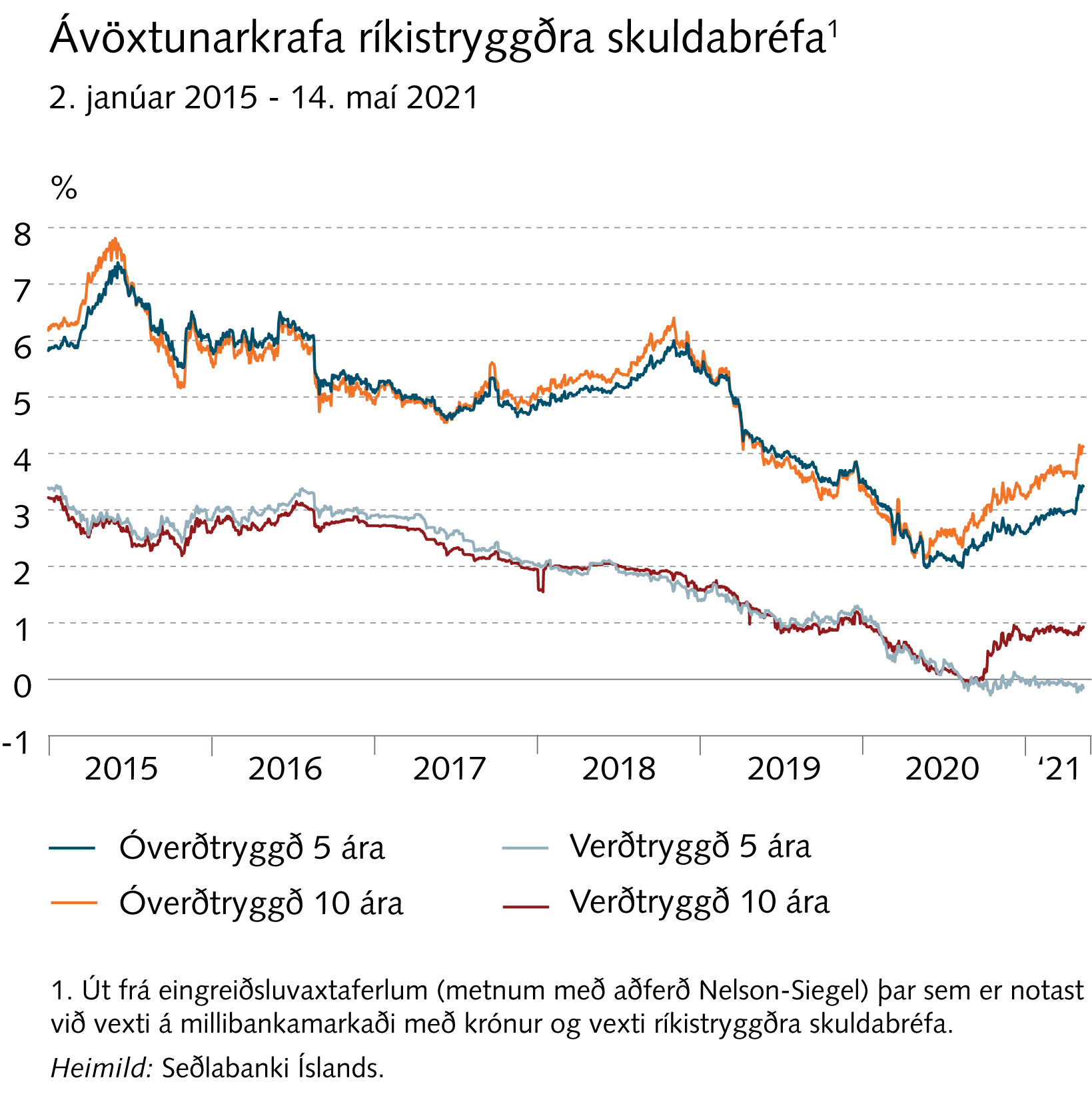 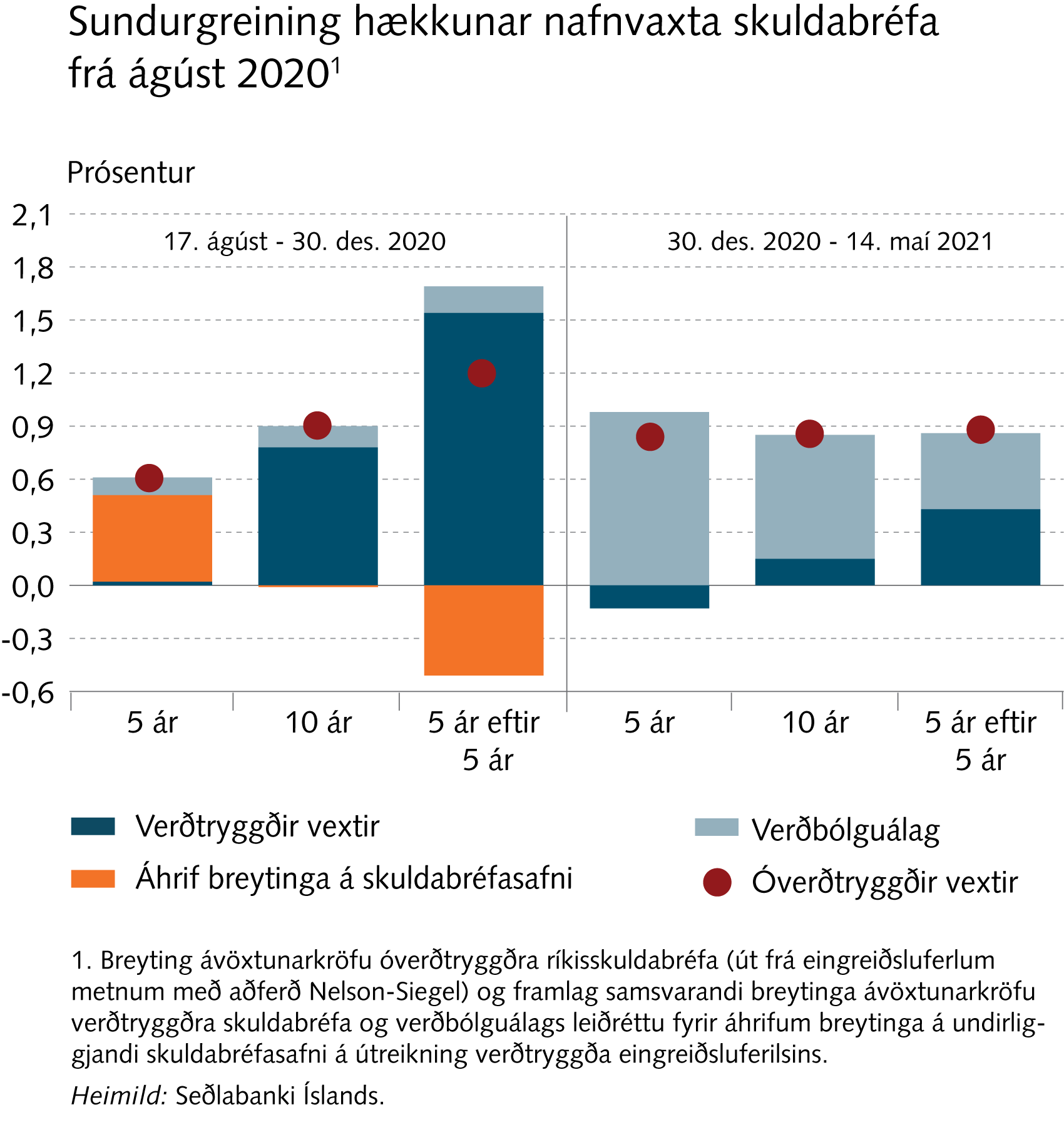 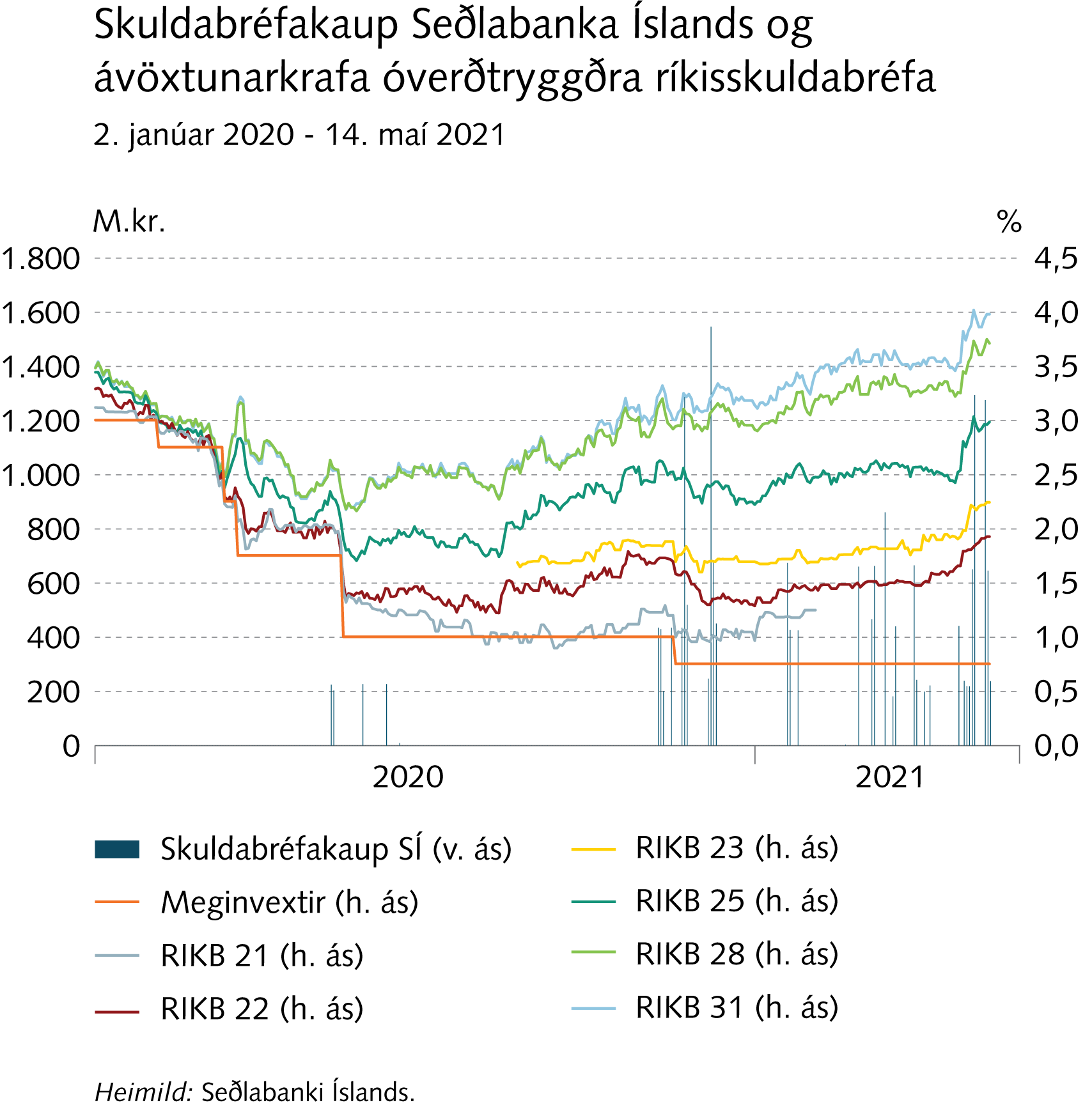 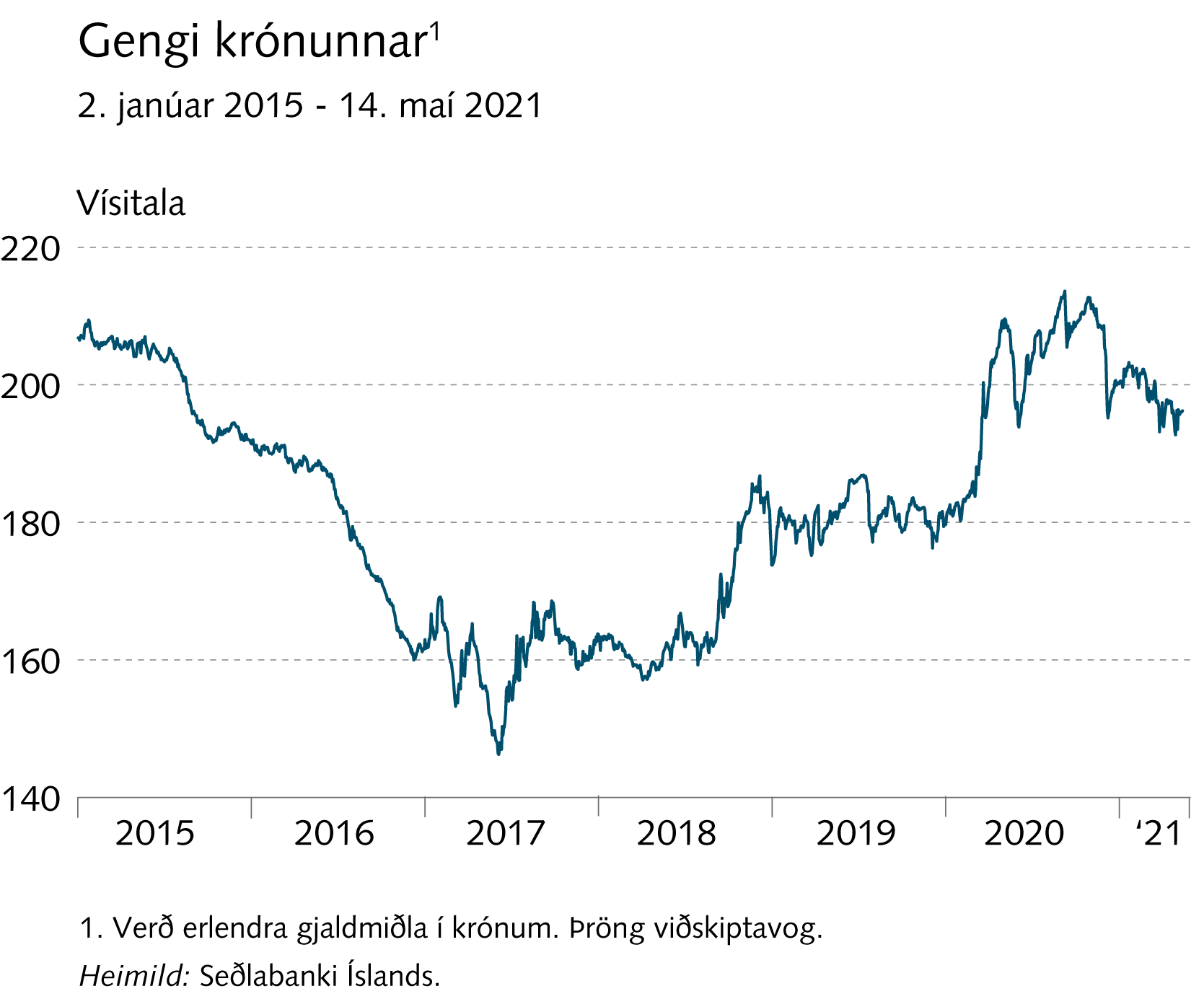 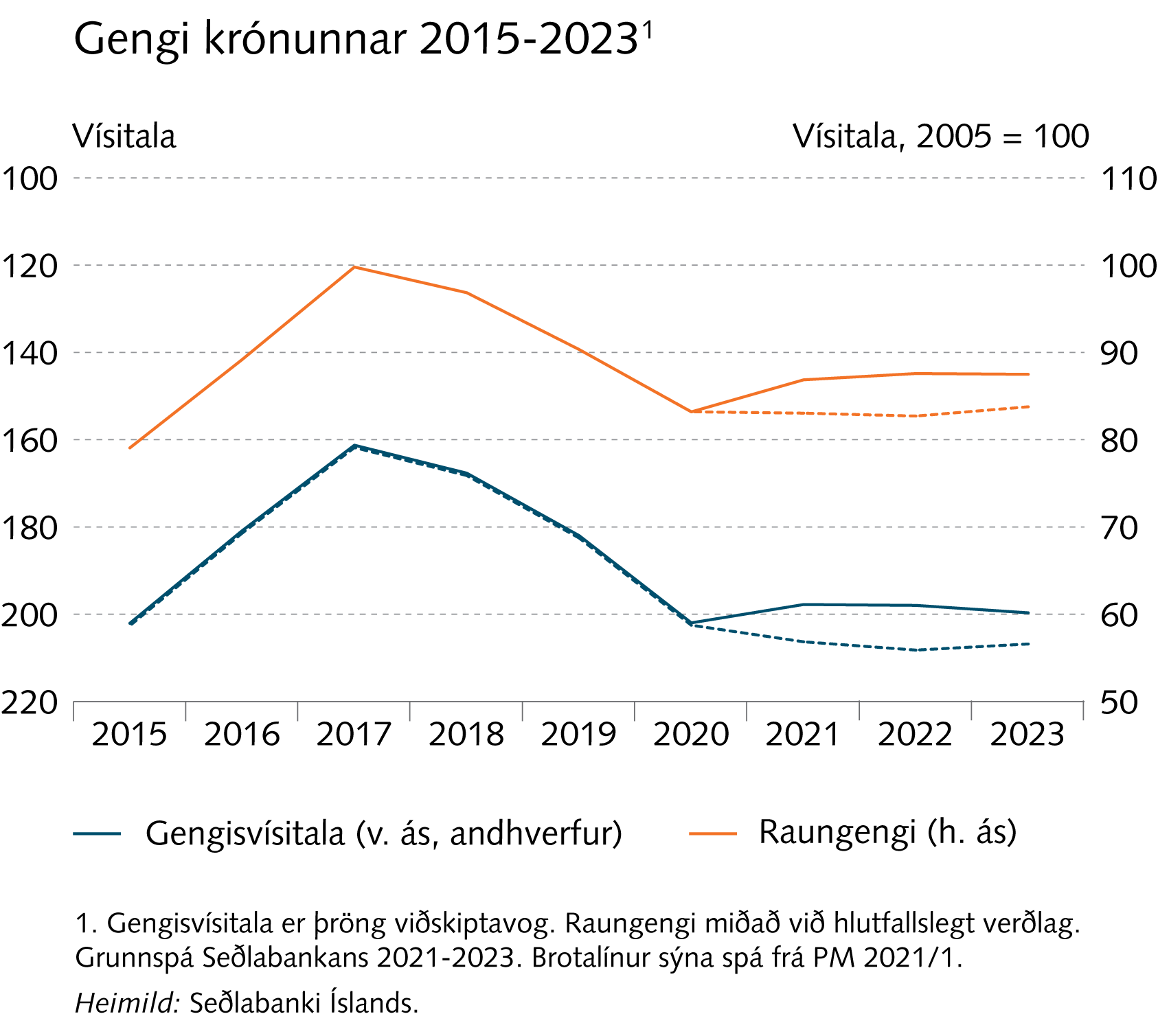 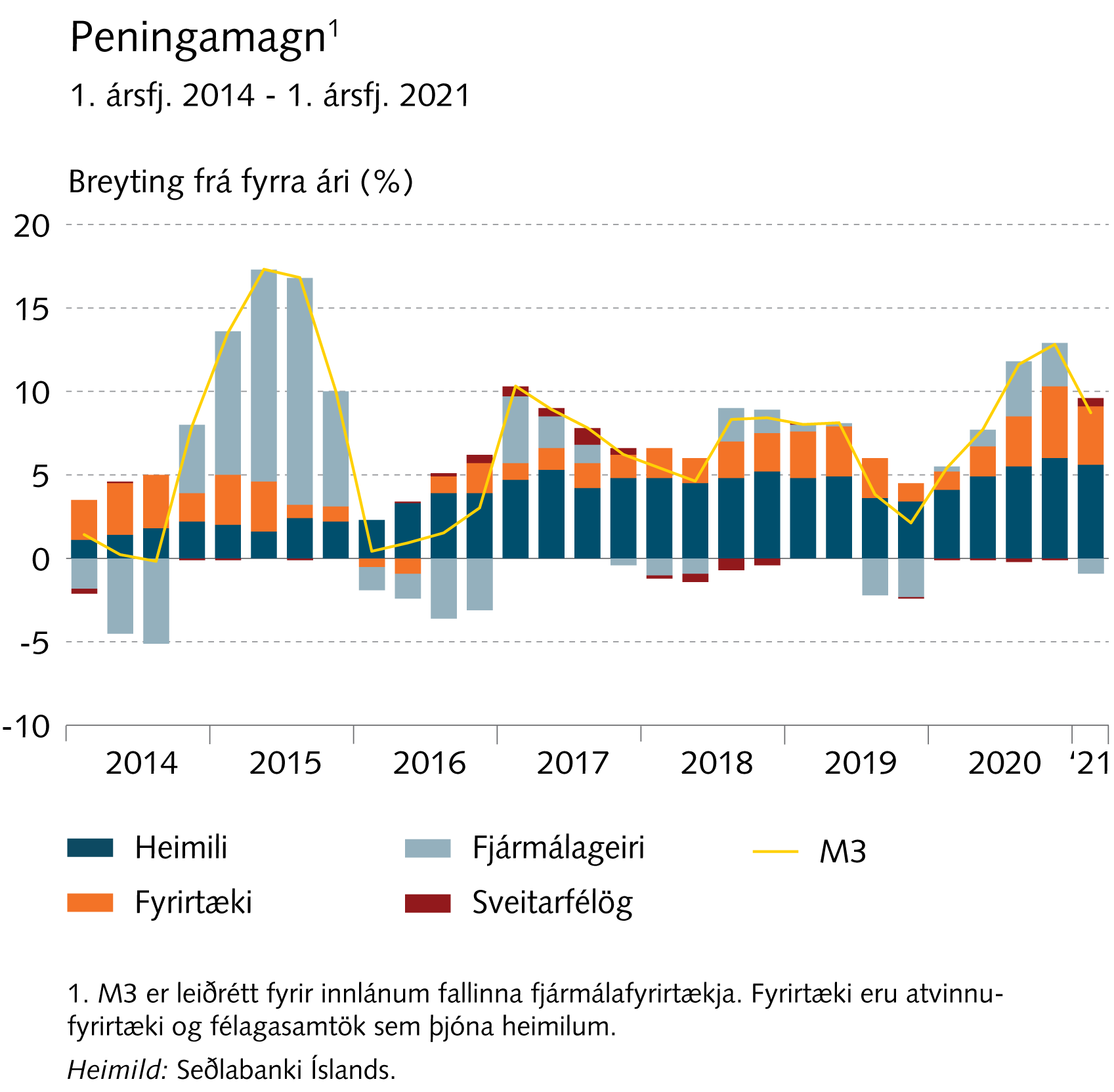 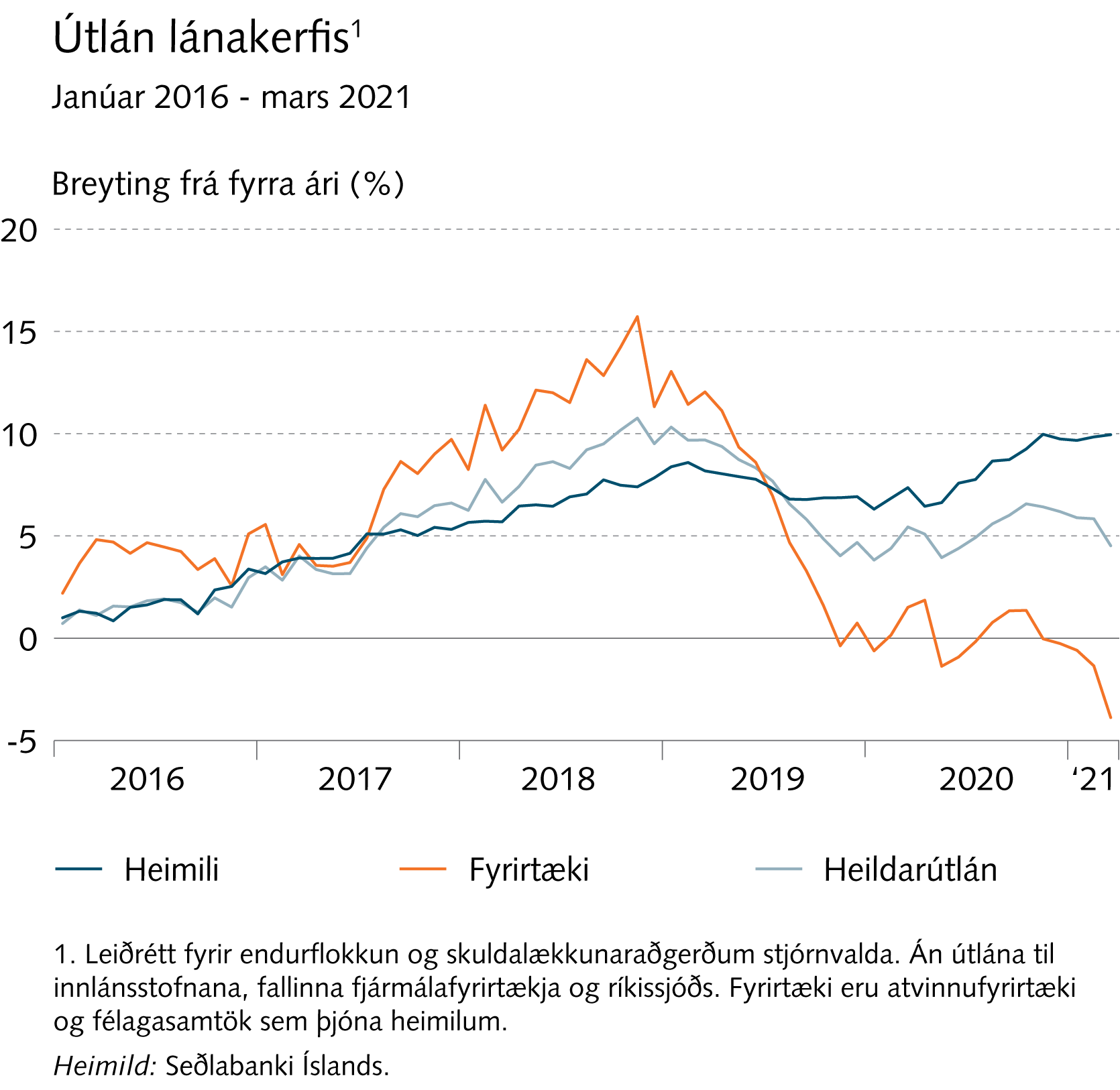 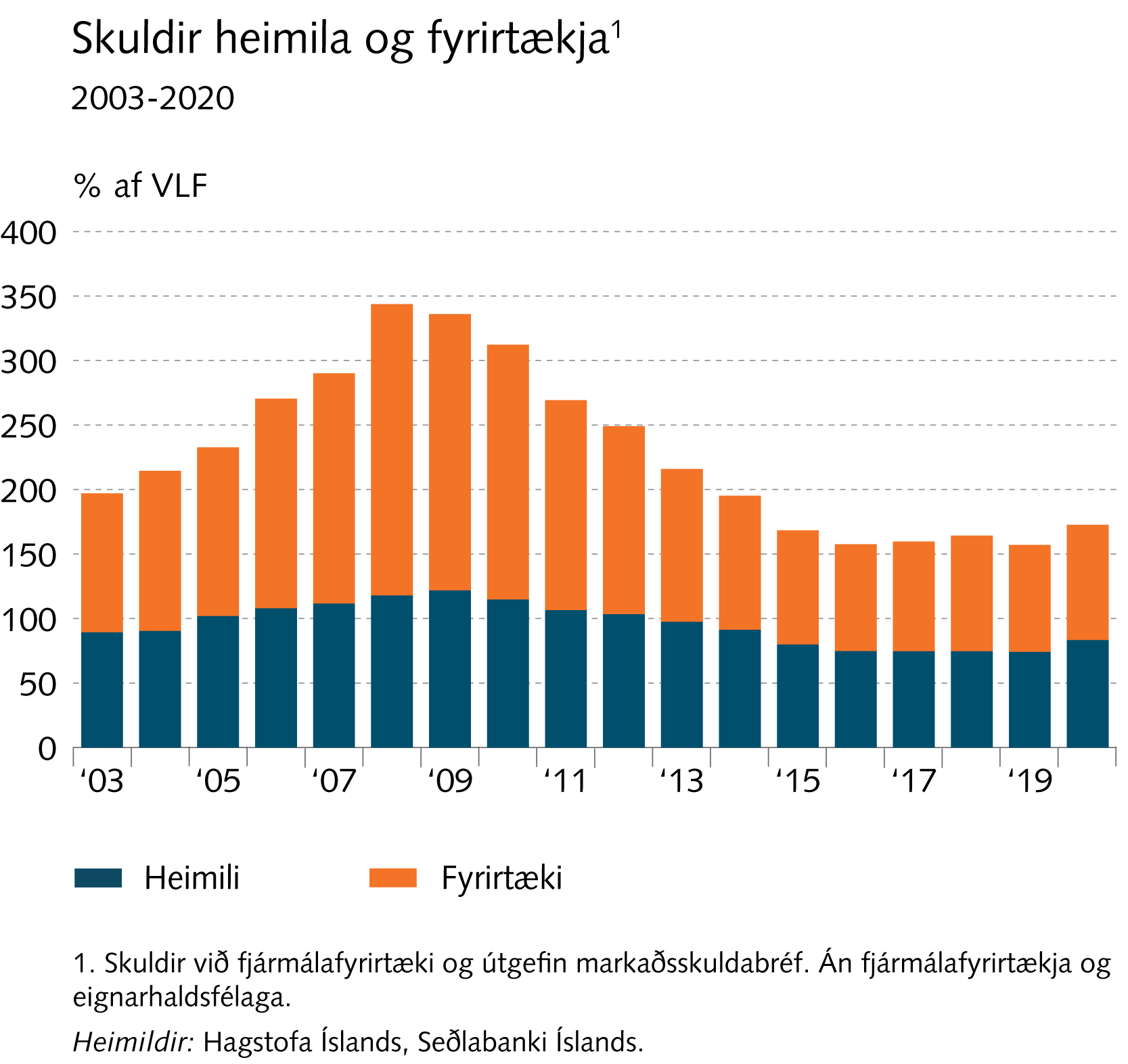 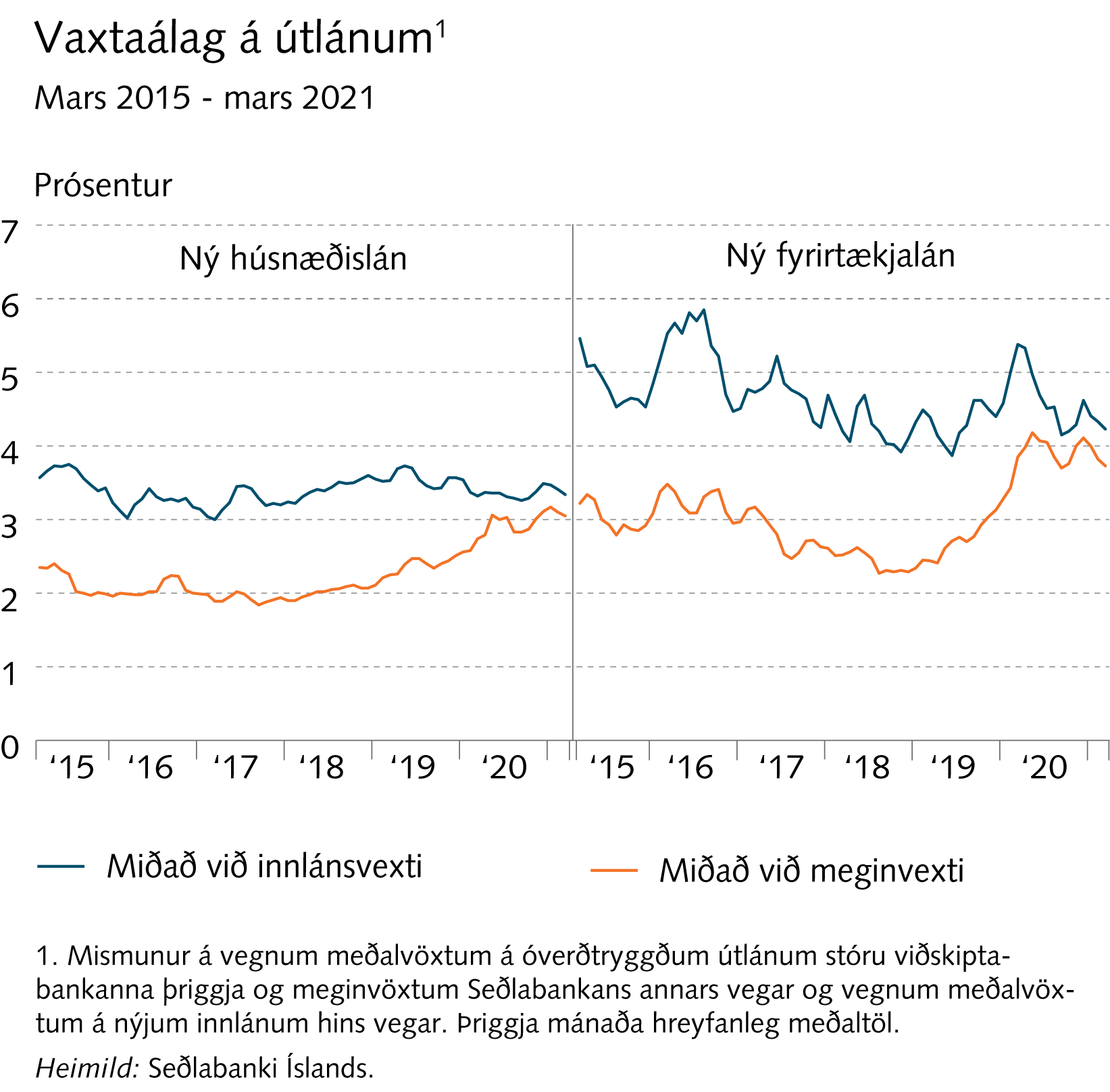 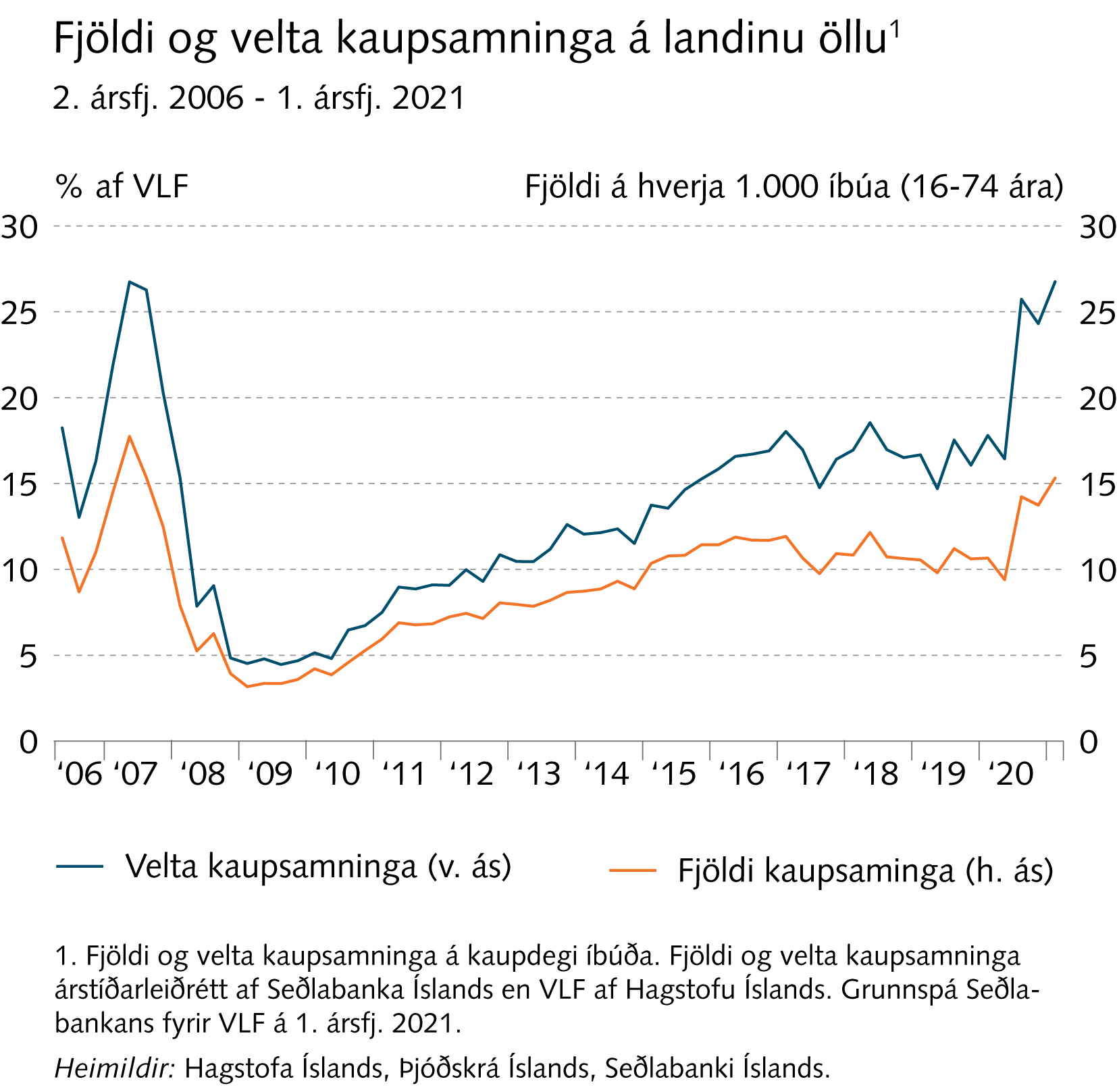 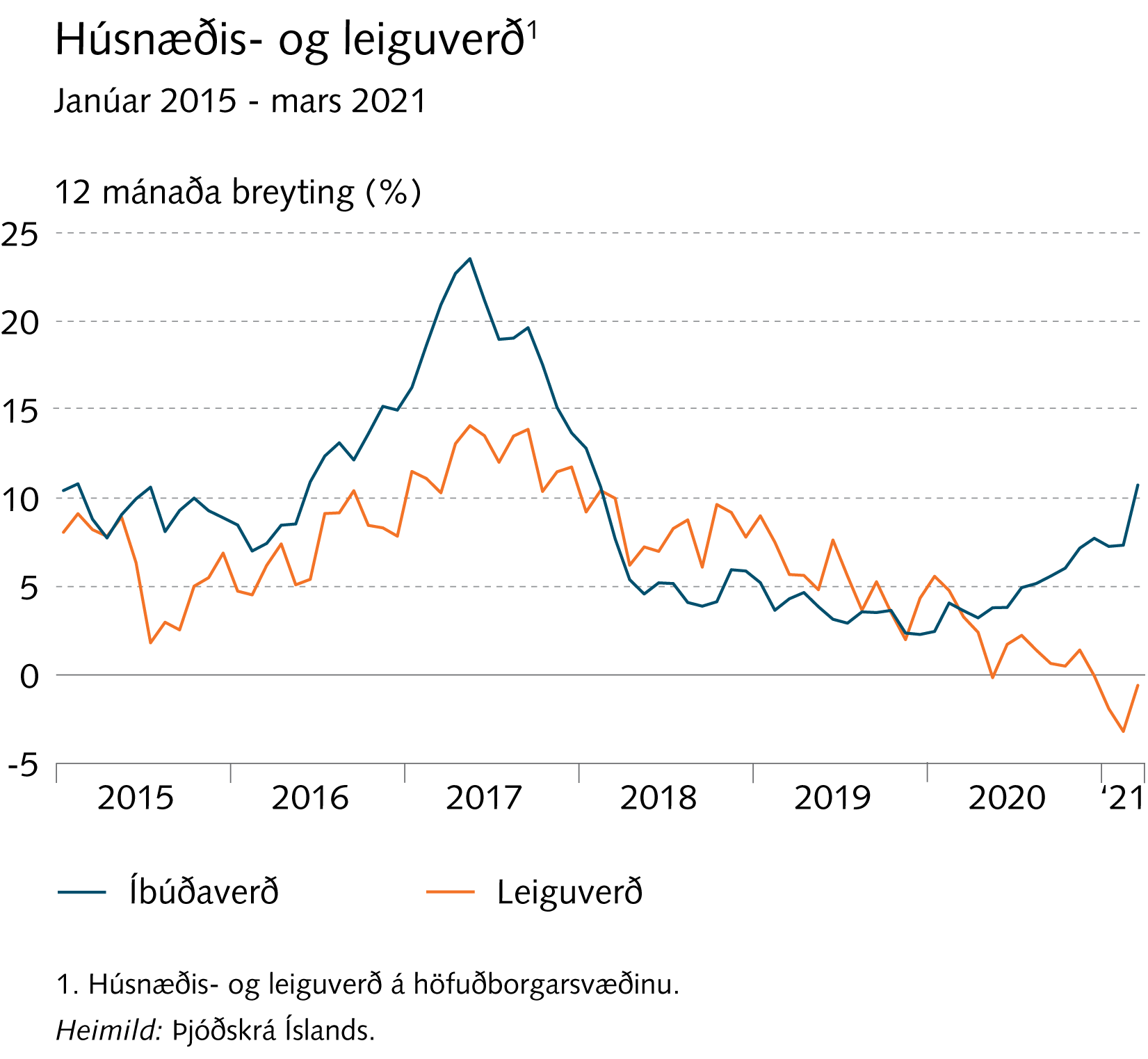 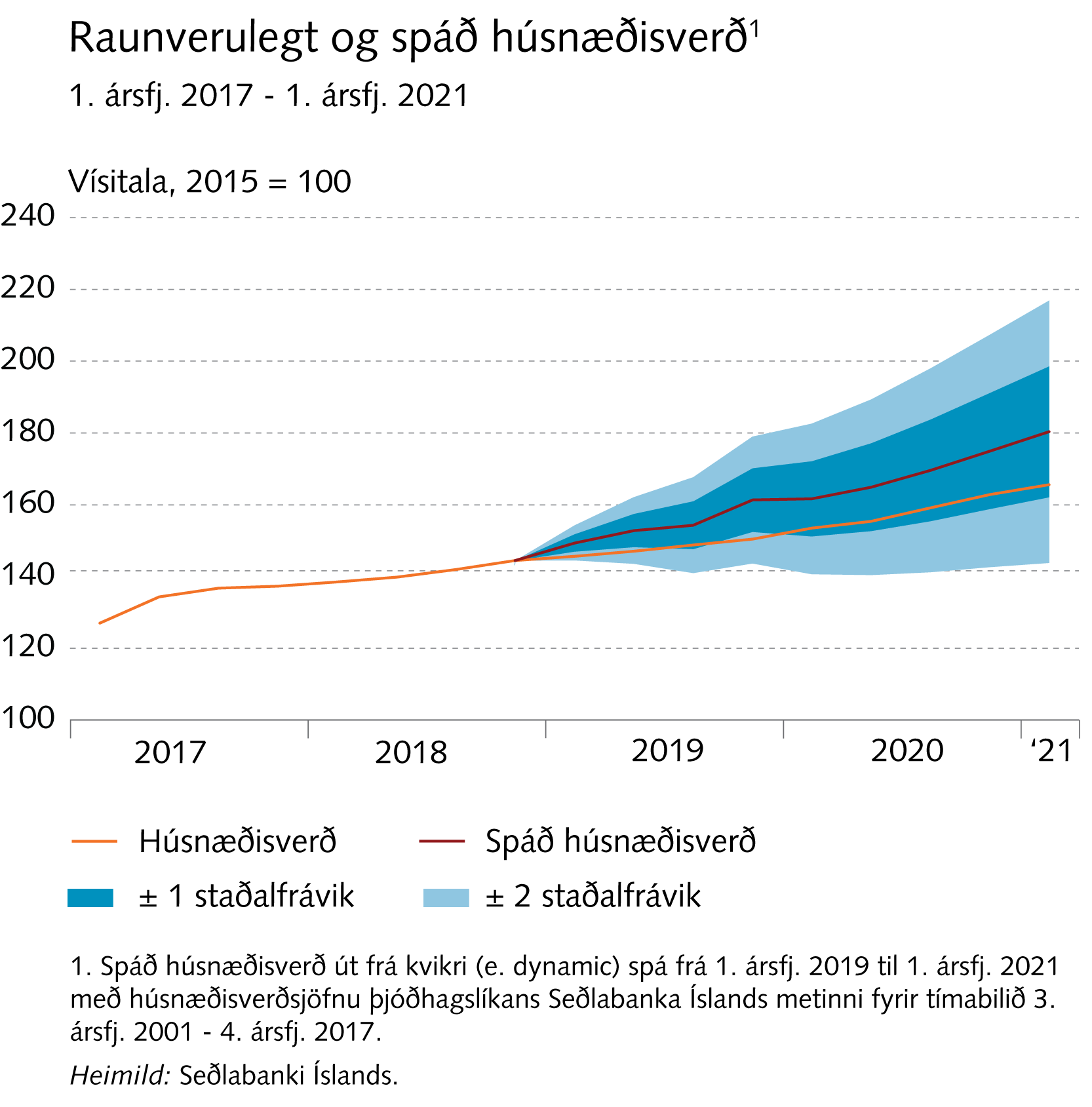 Kafli III
Eftirspurn og hagvöxtur
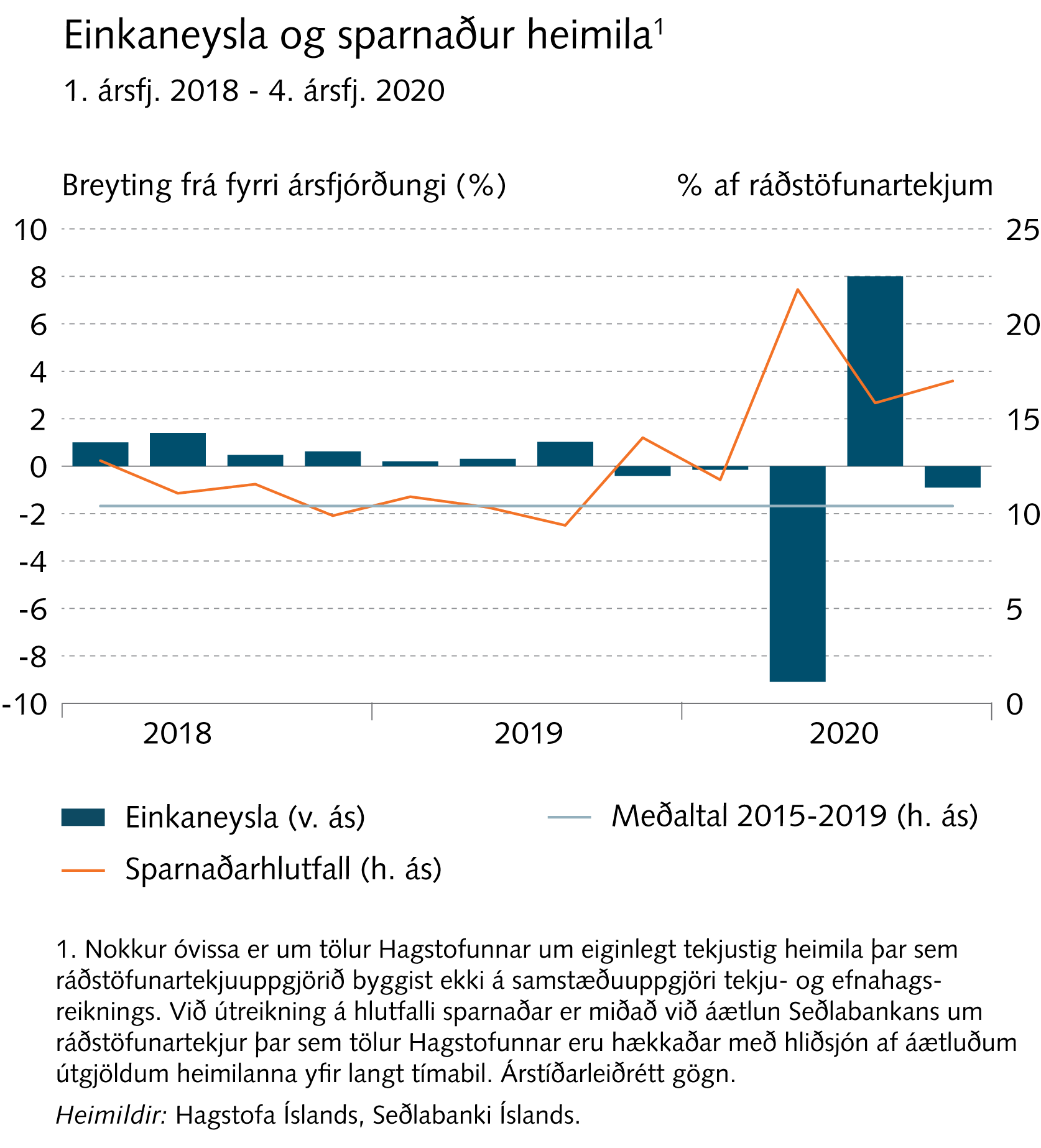 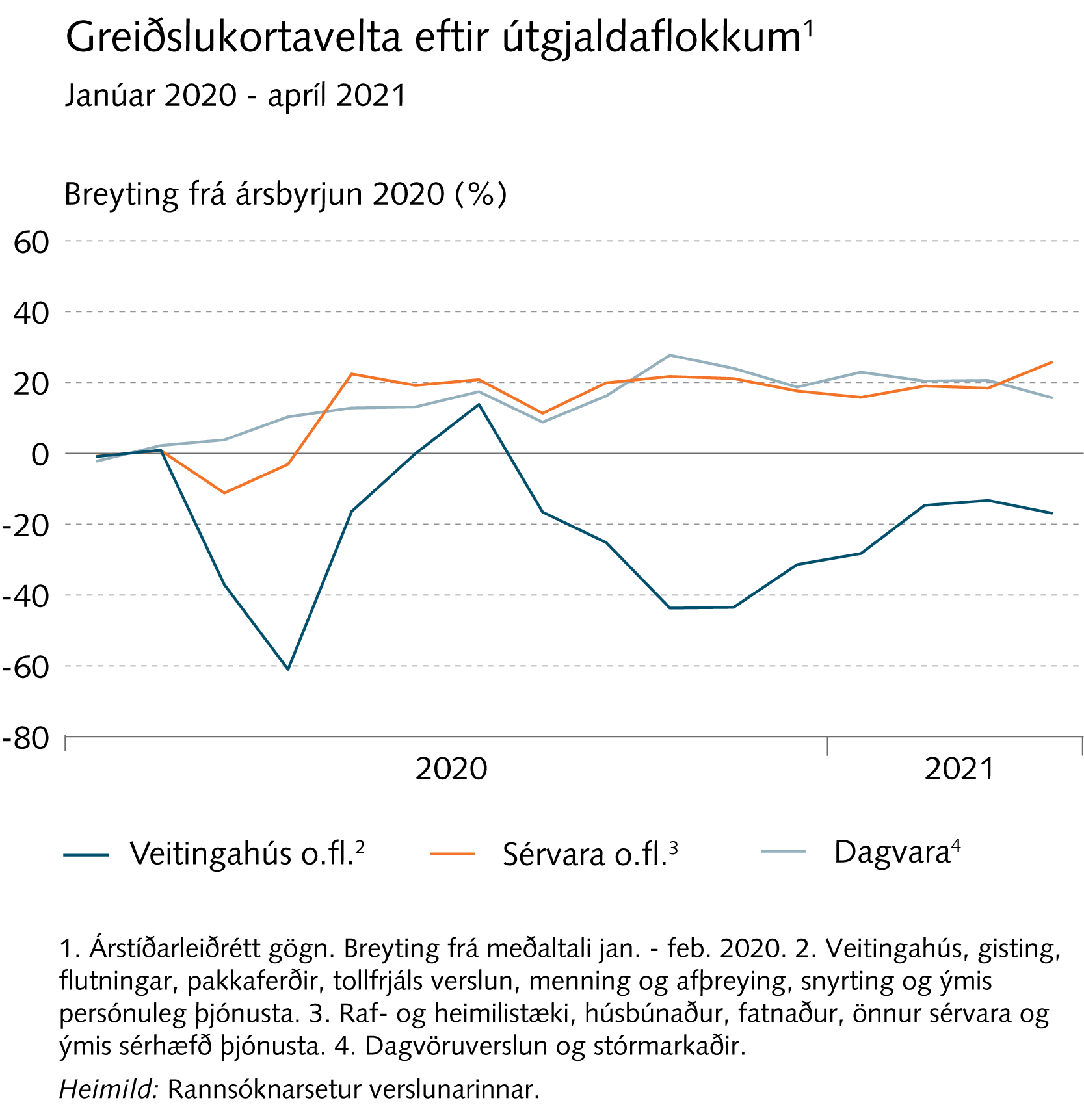 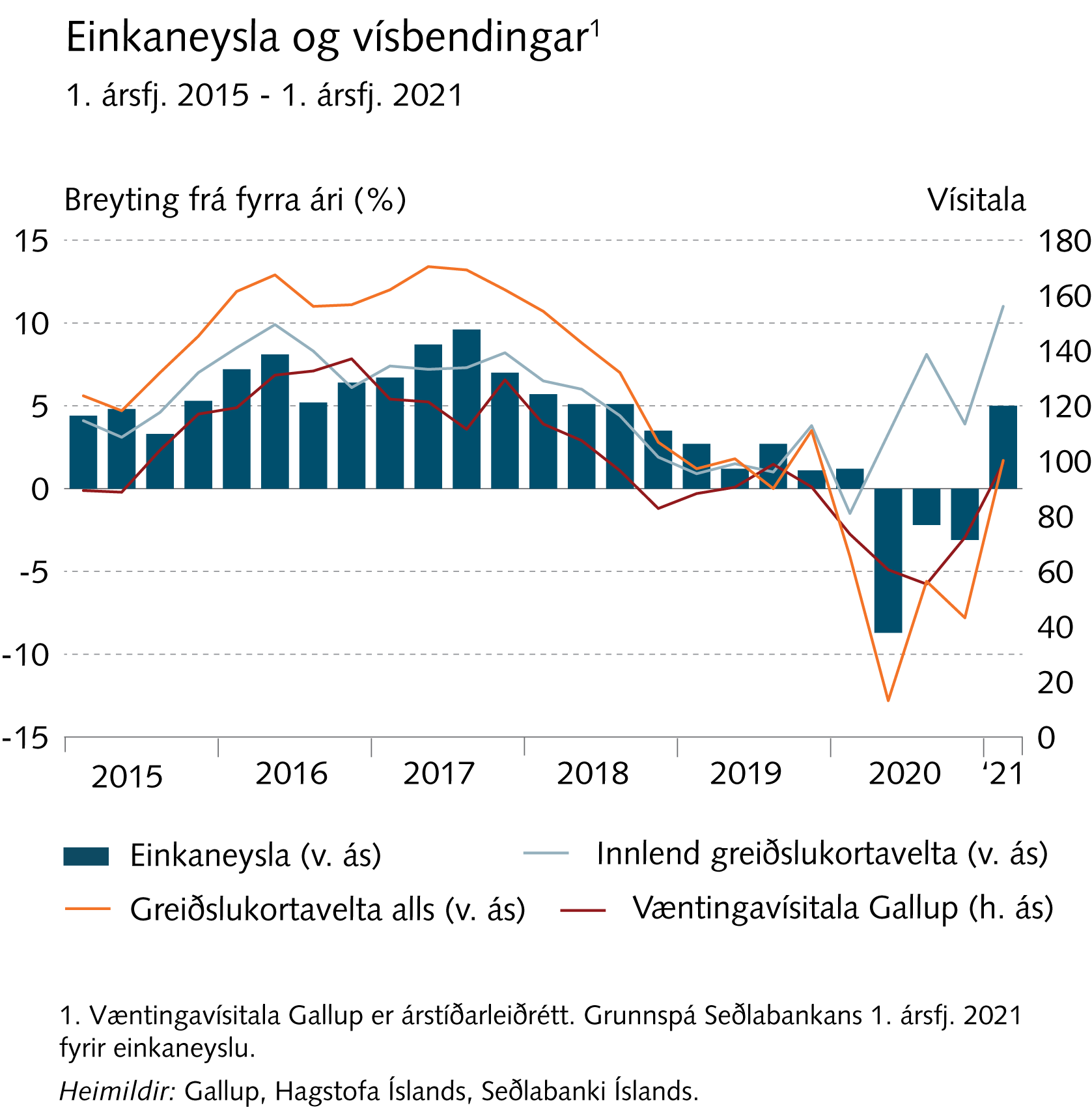 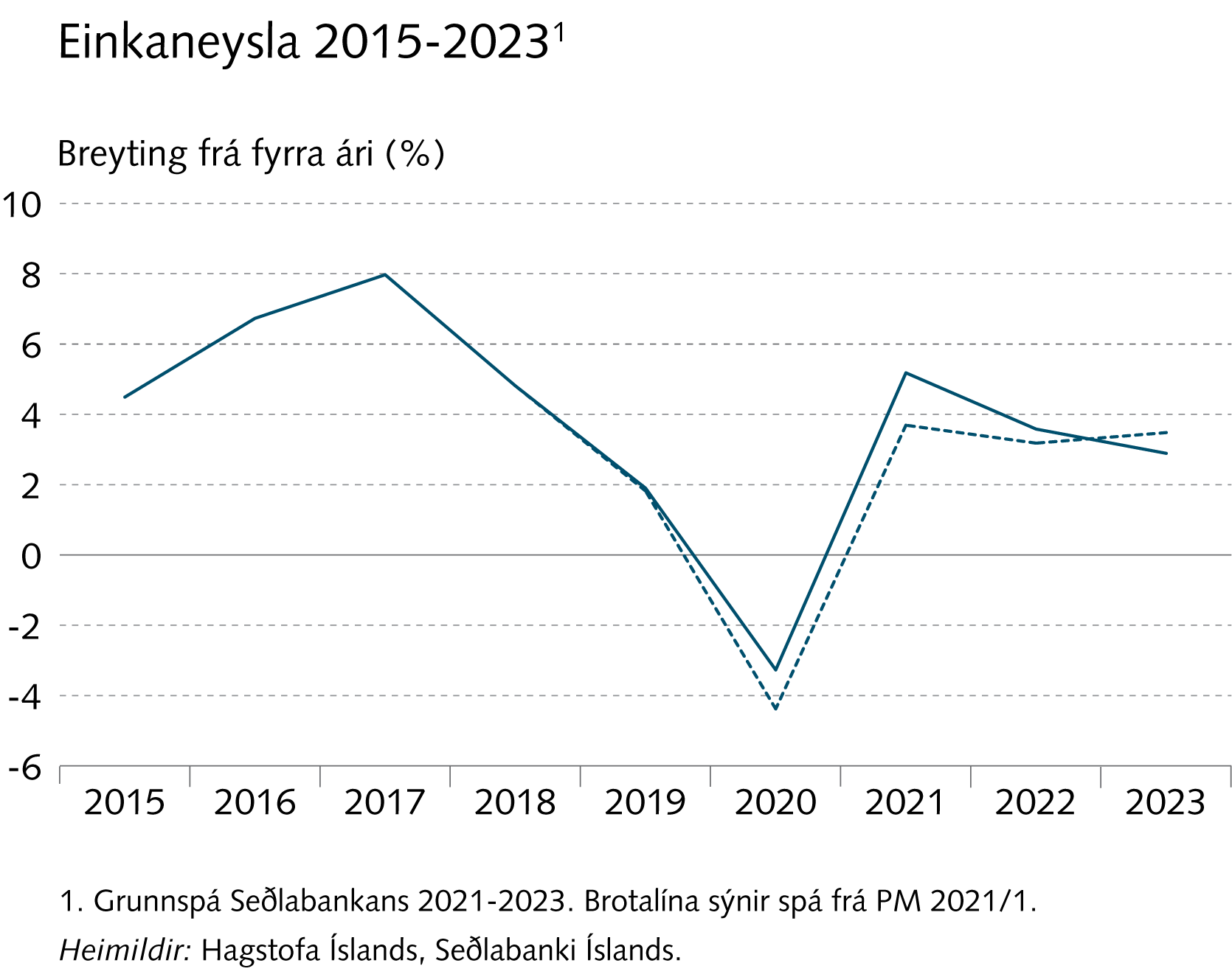 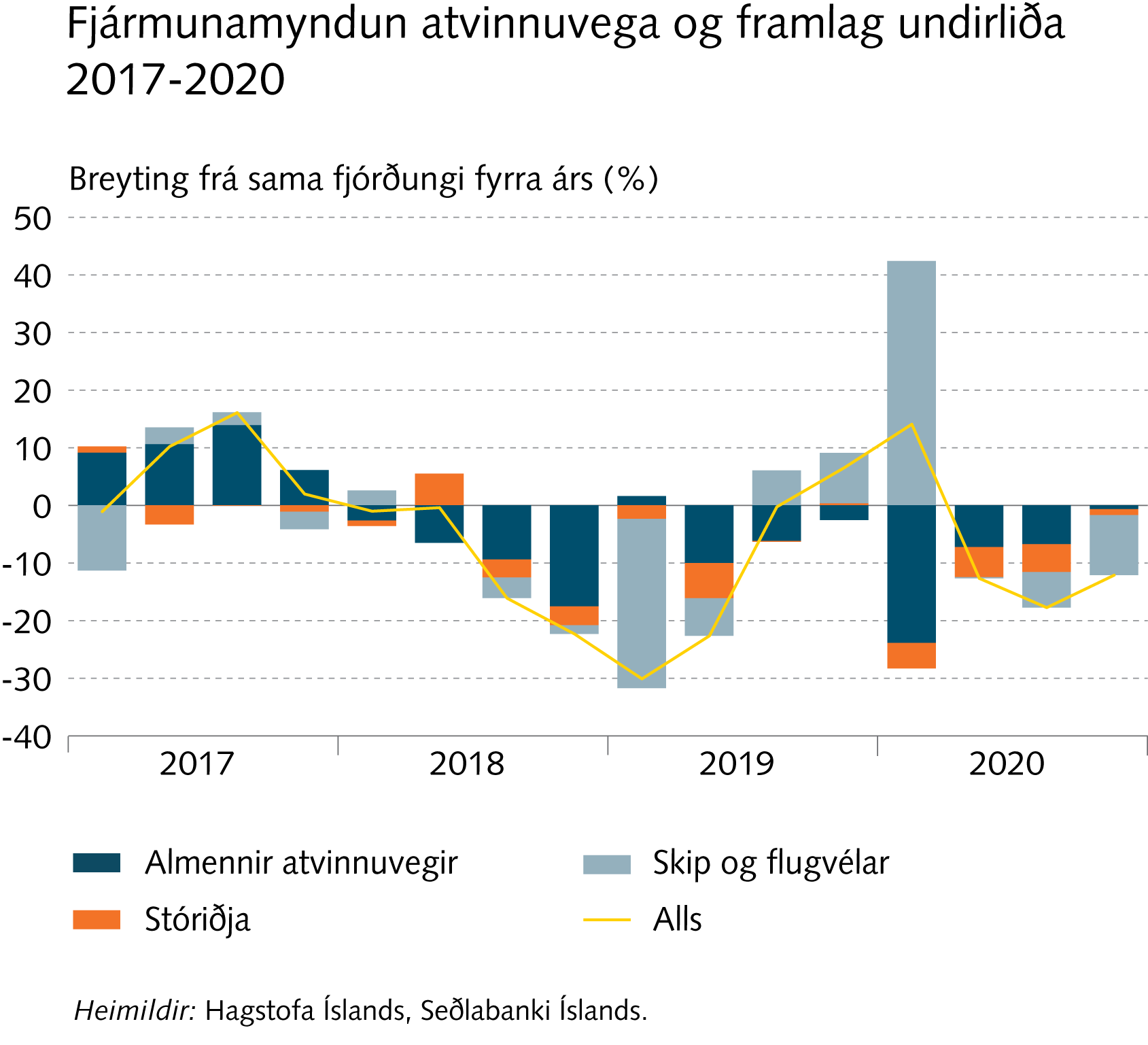 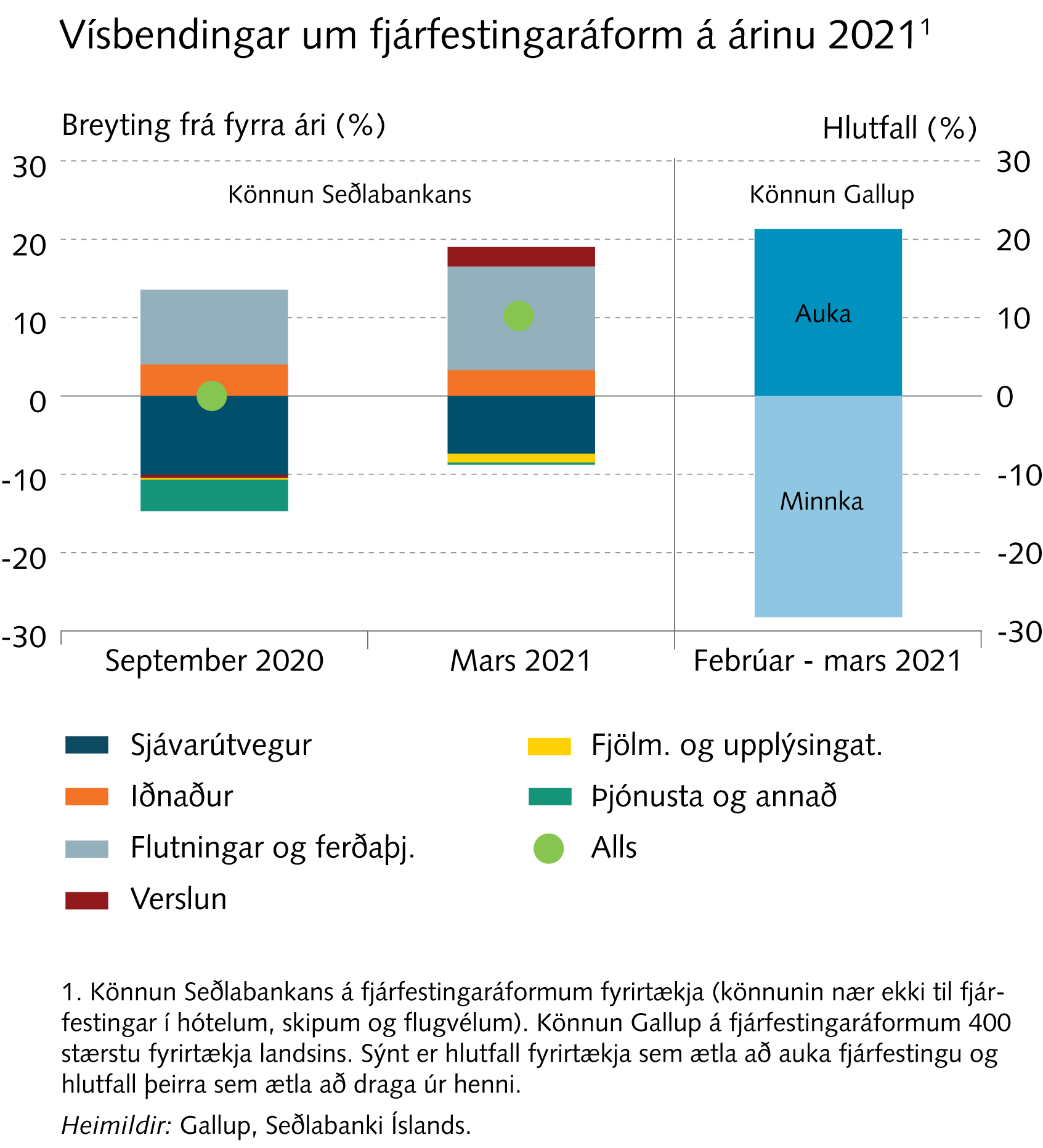 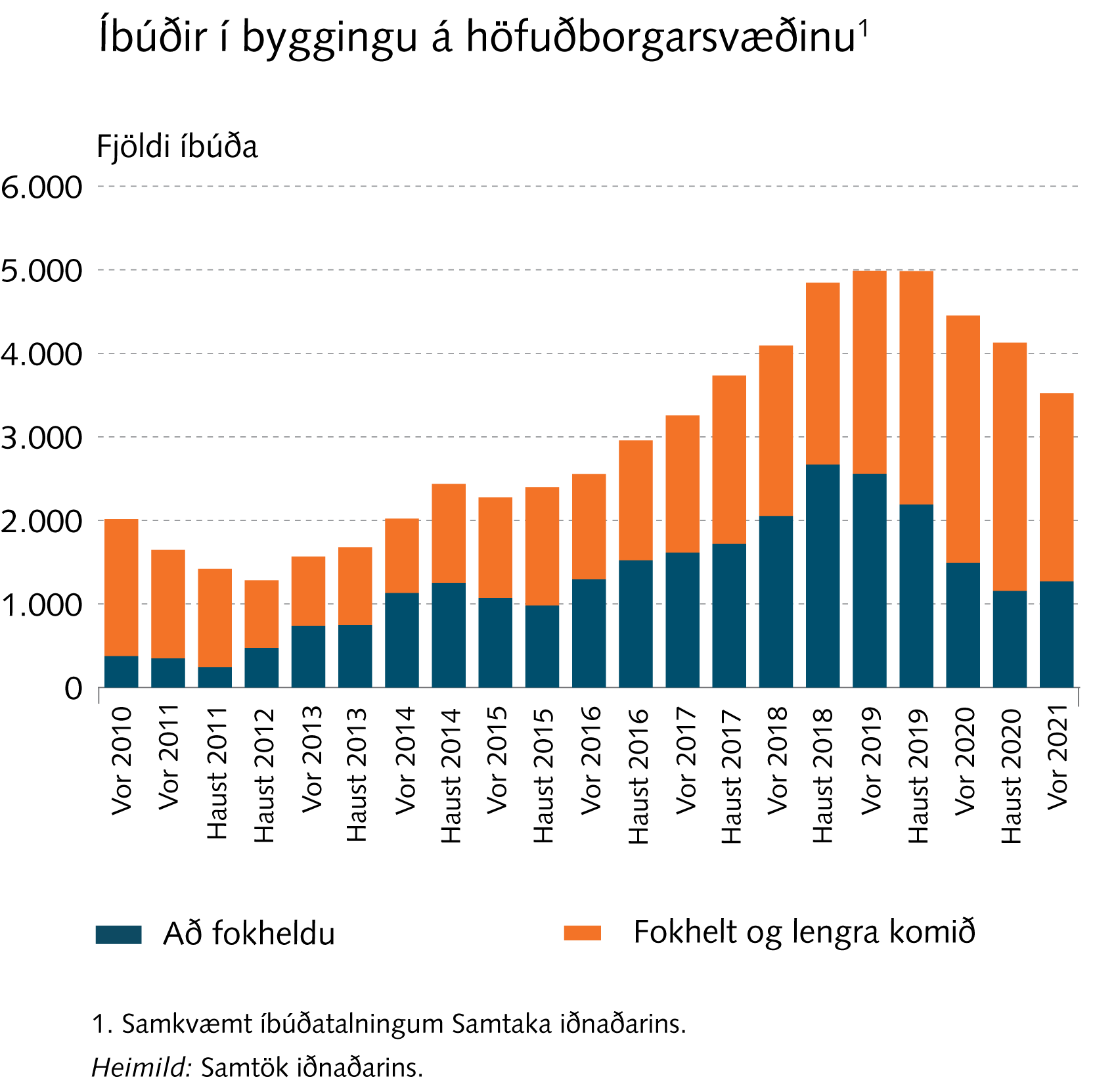 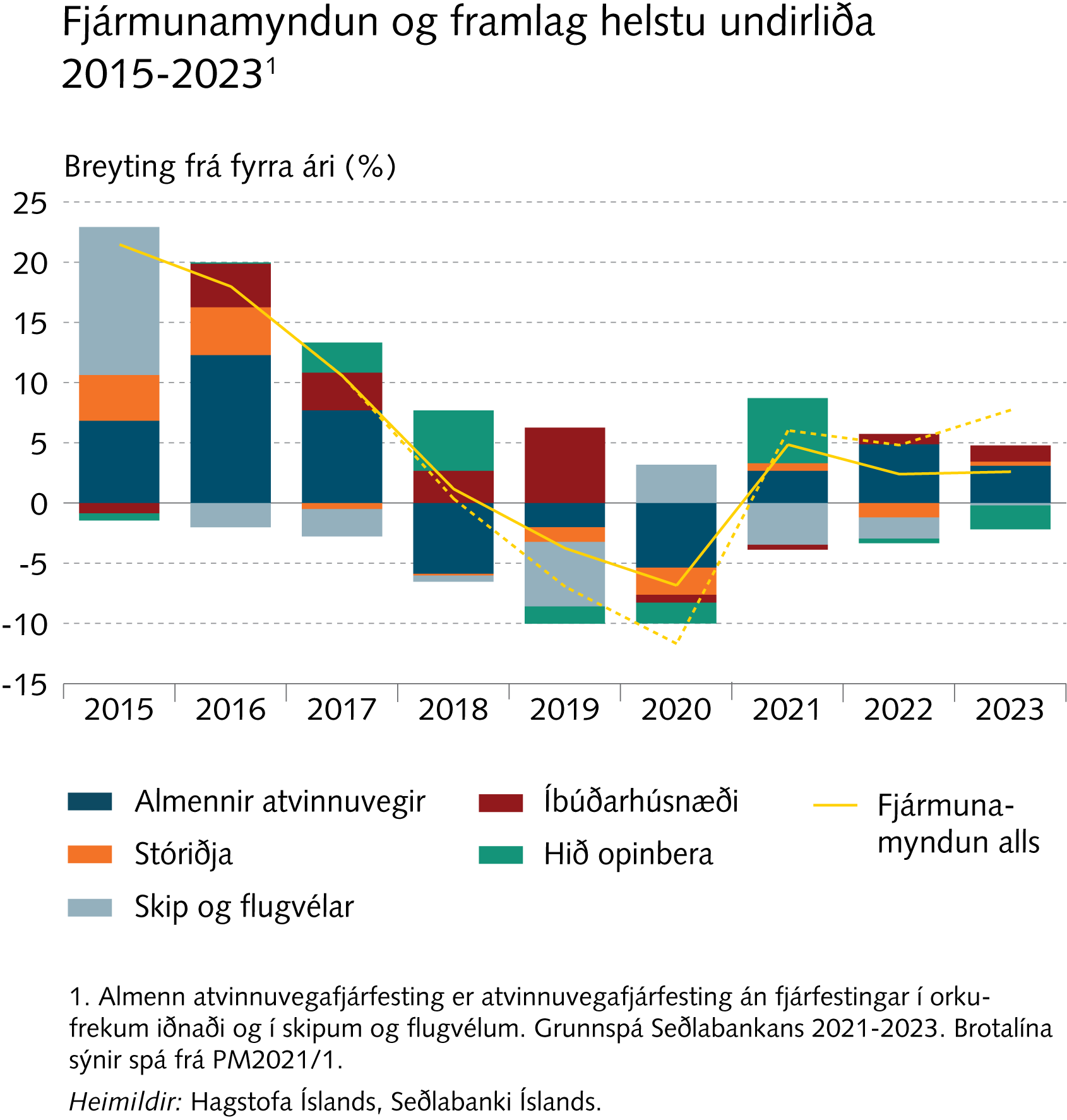 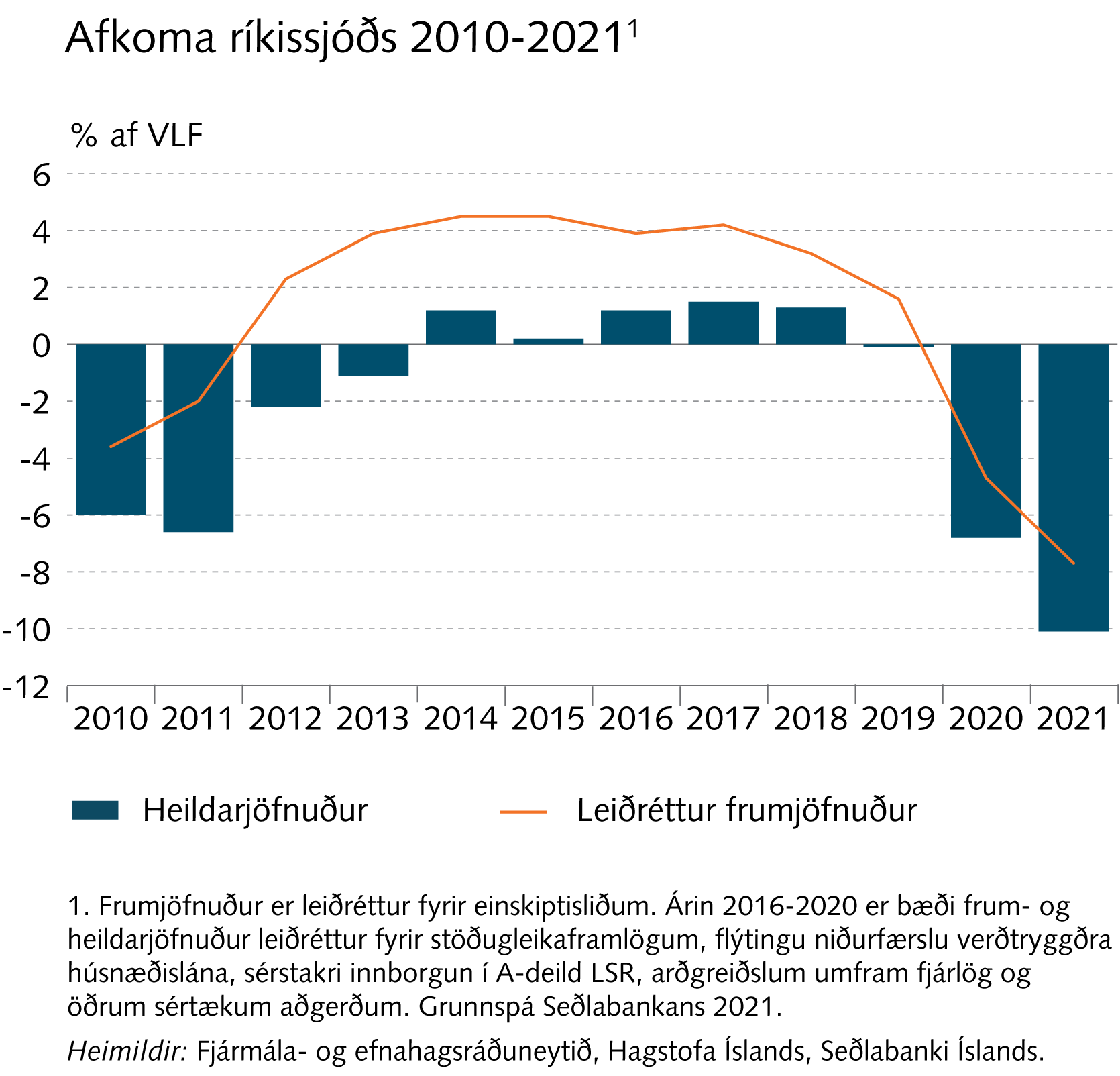 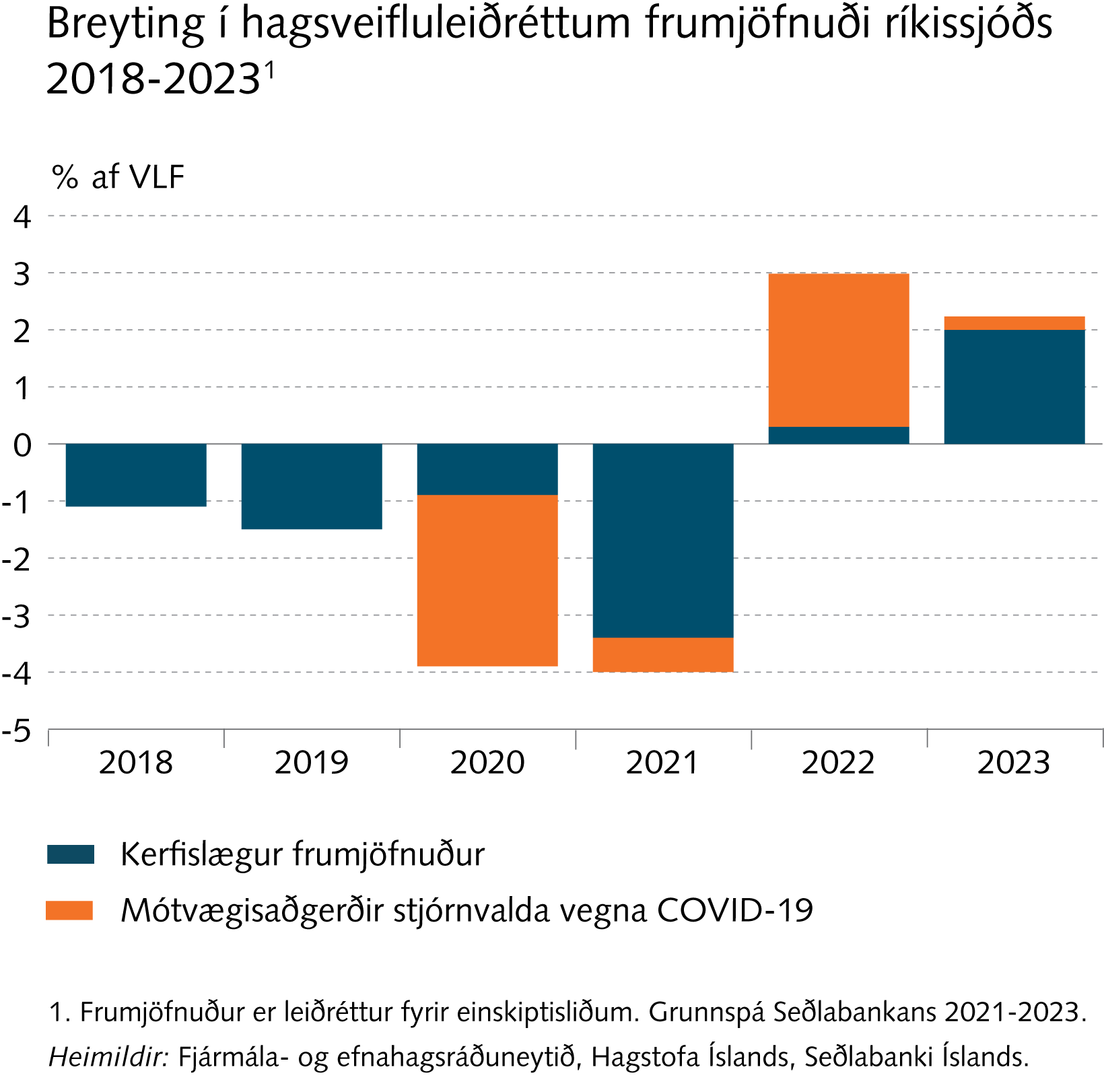 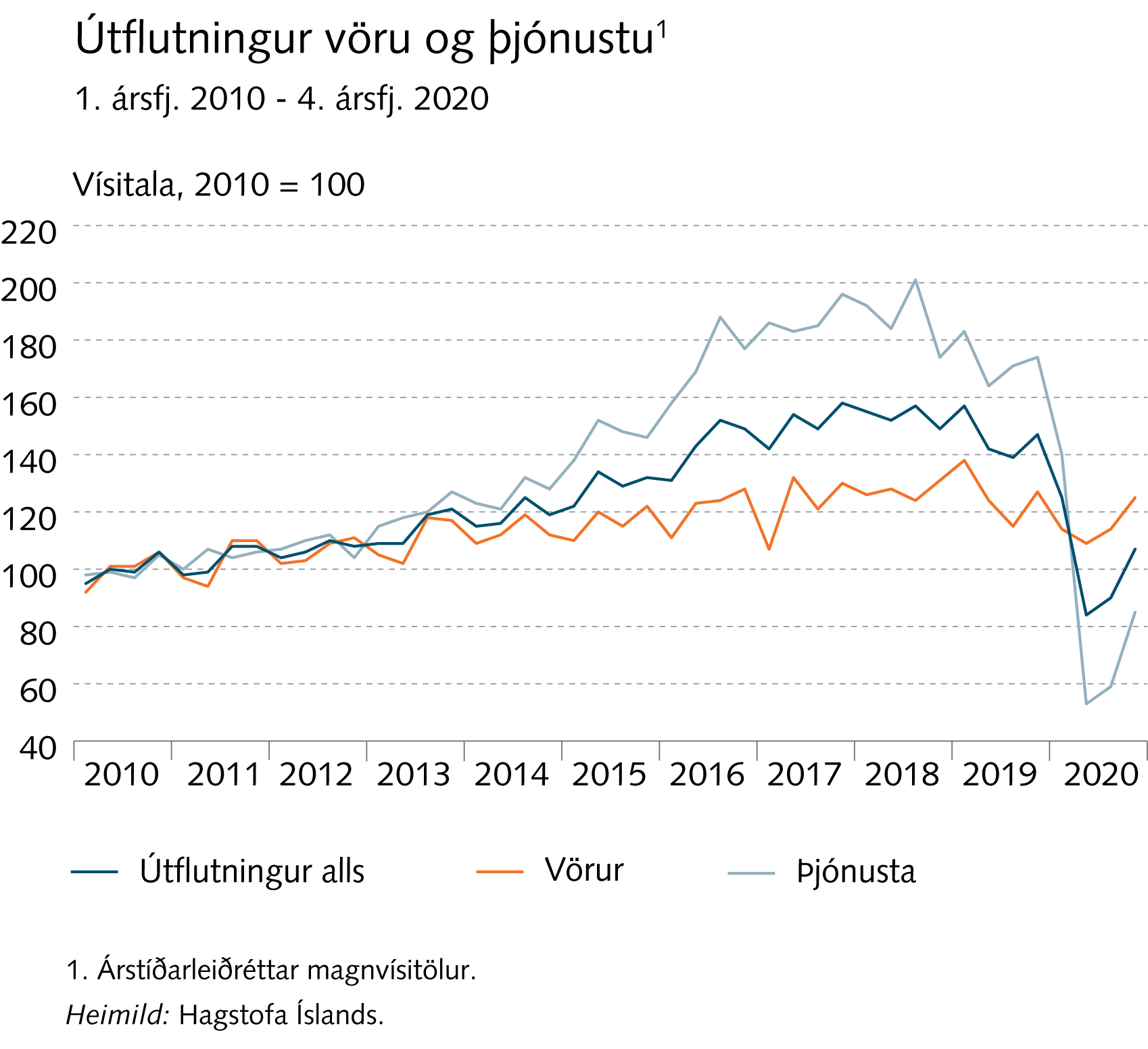 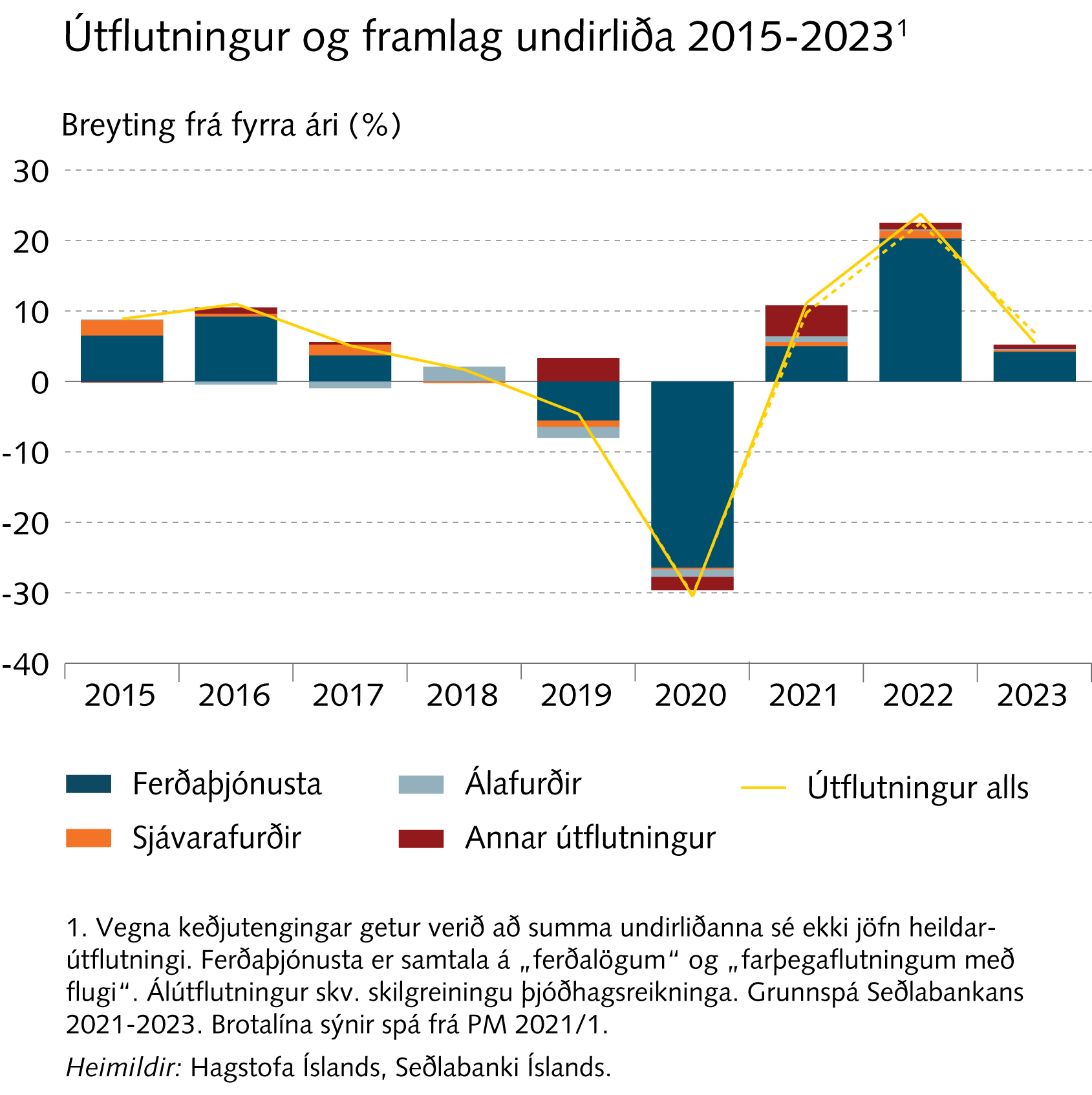 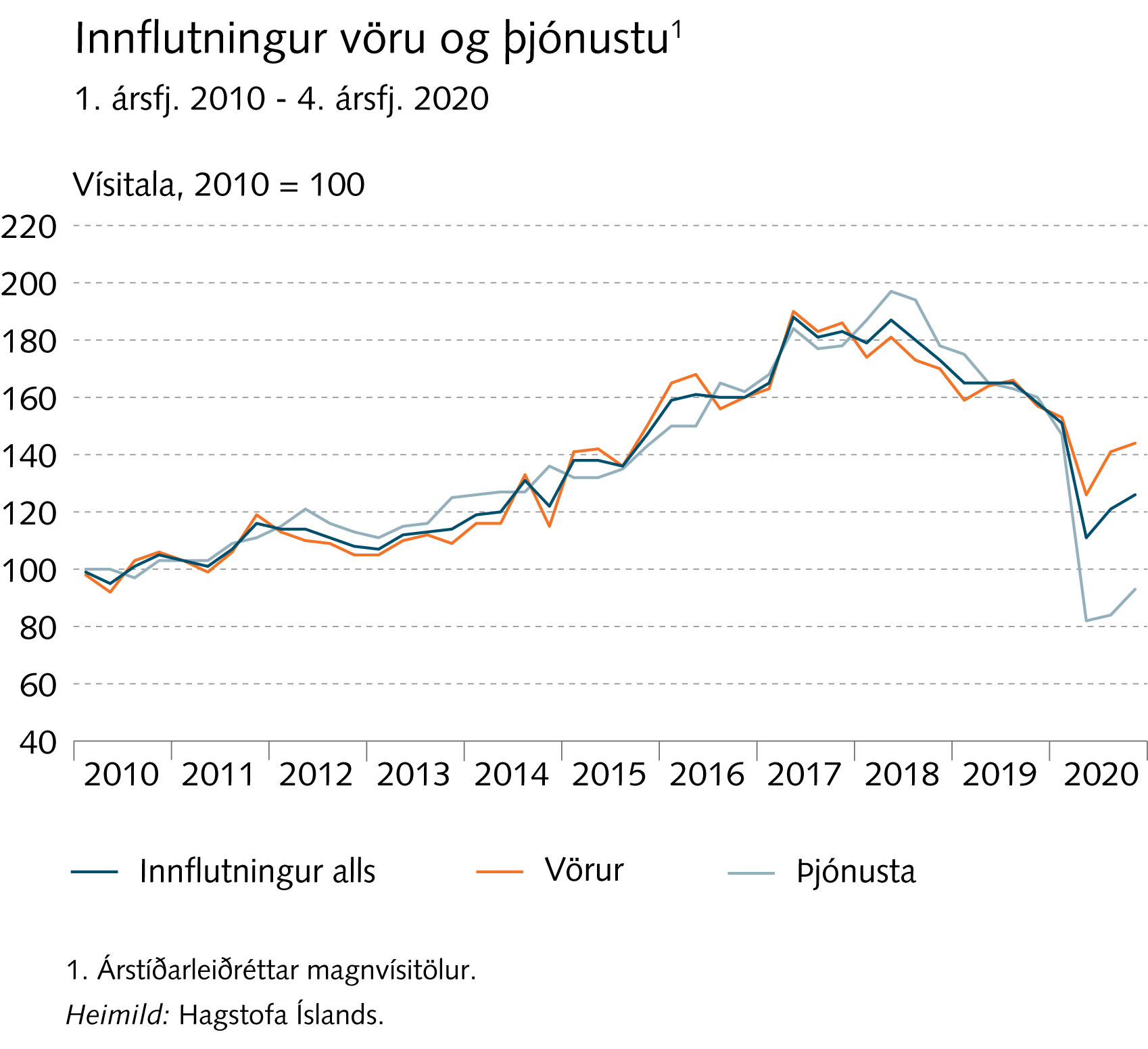 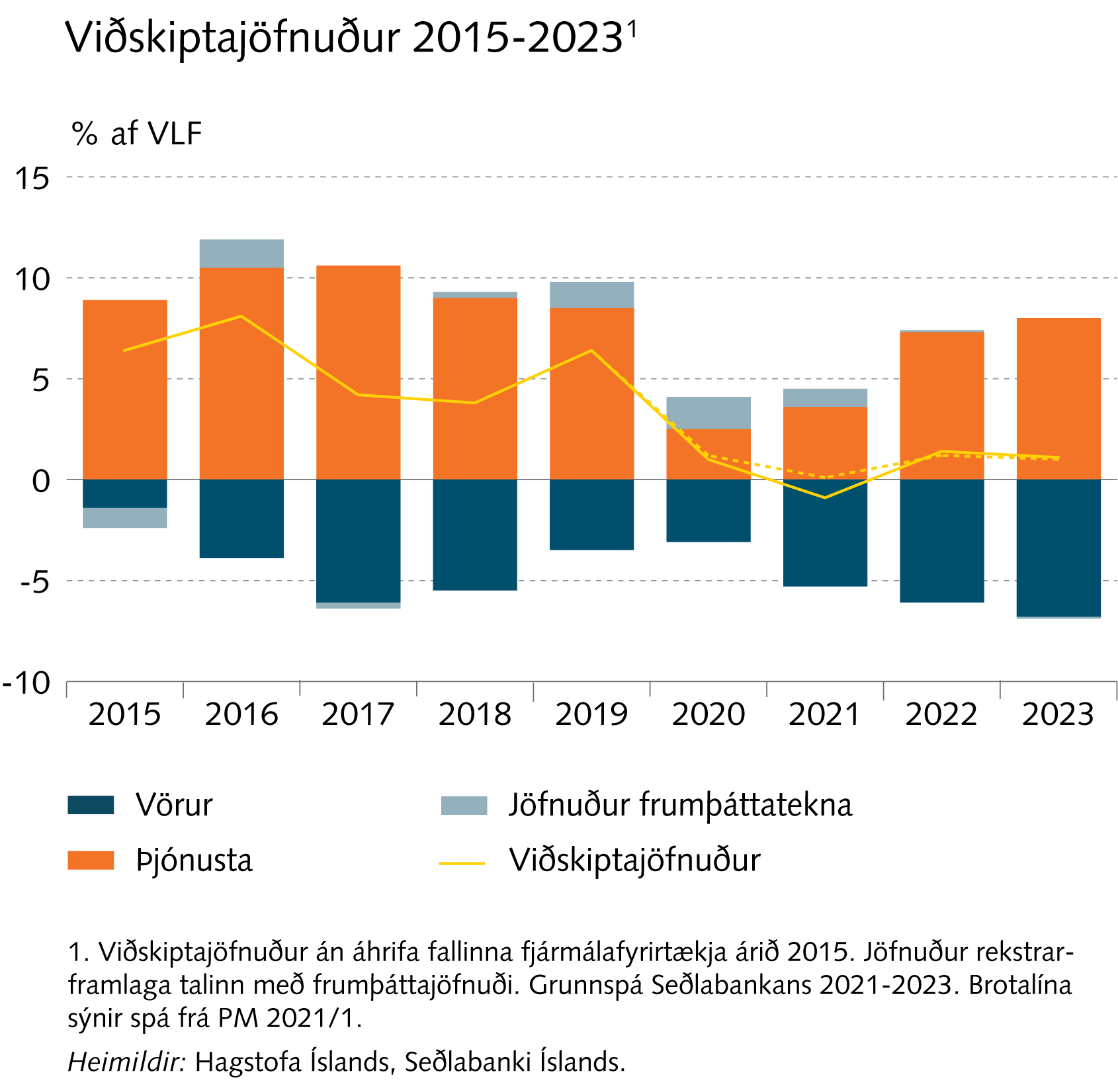 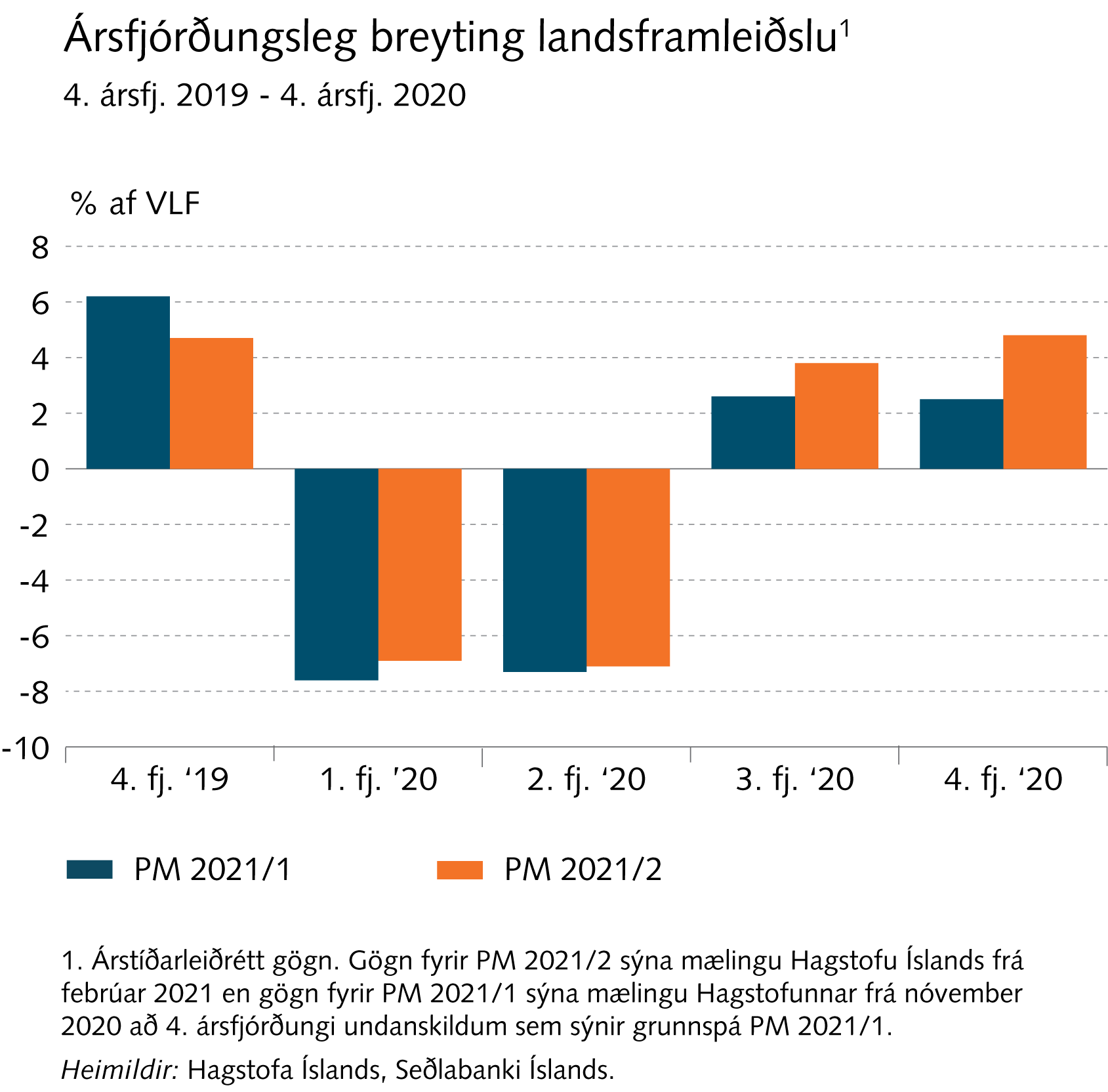 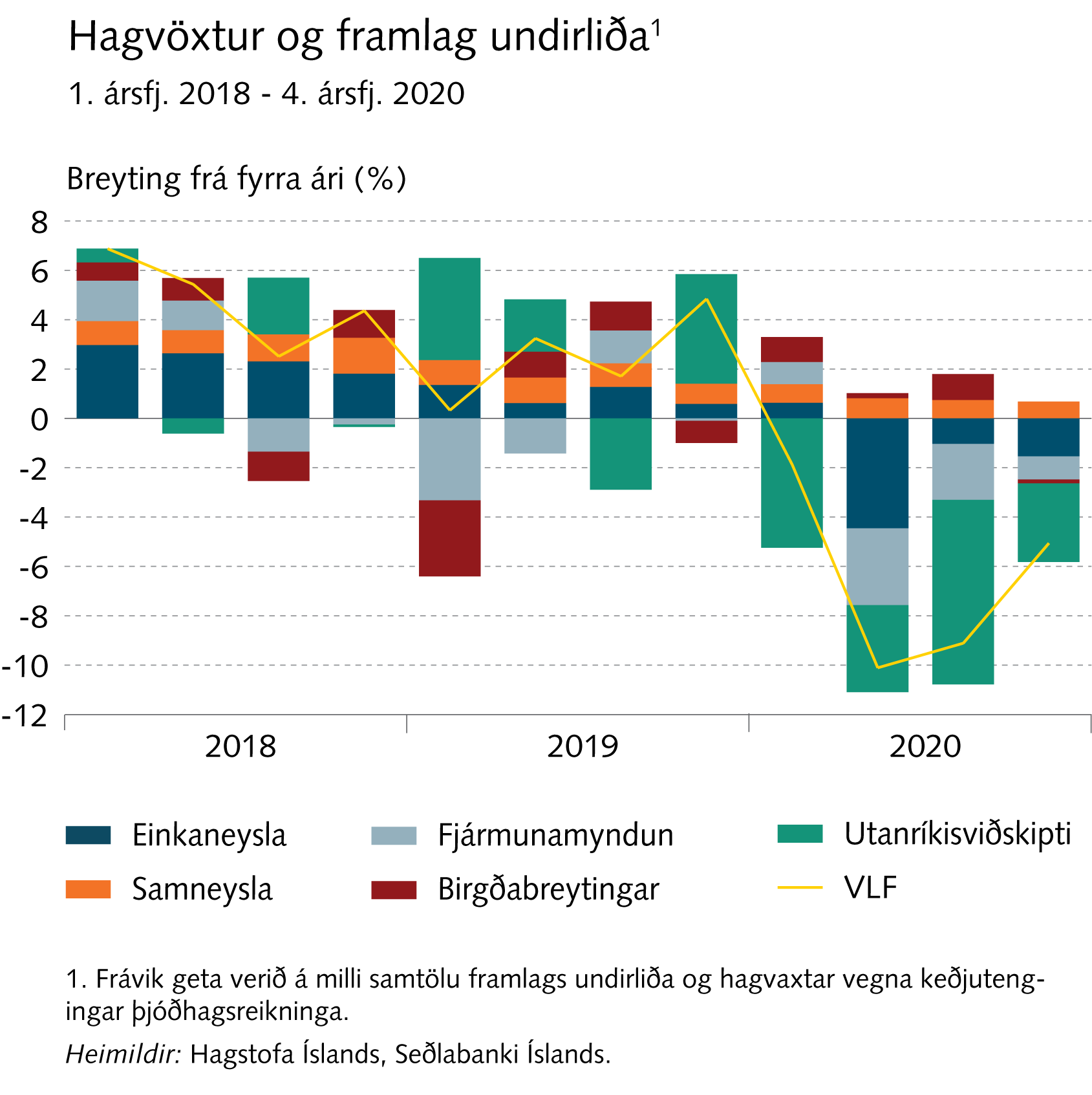 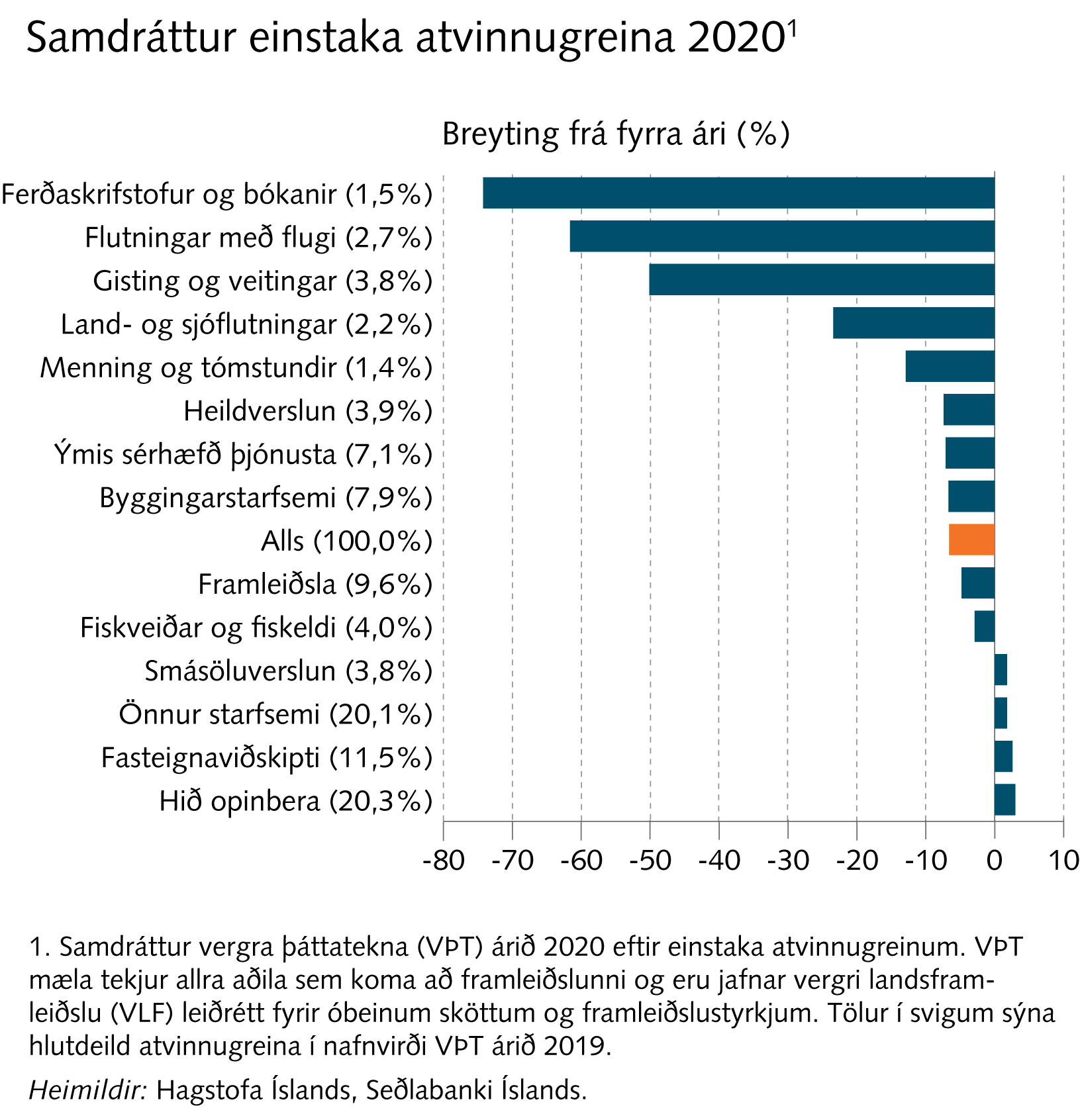 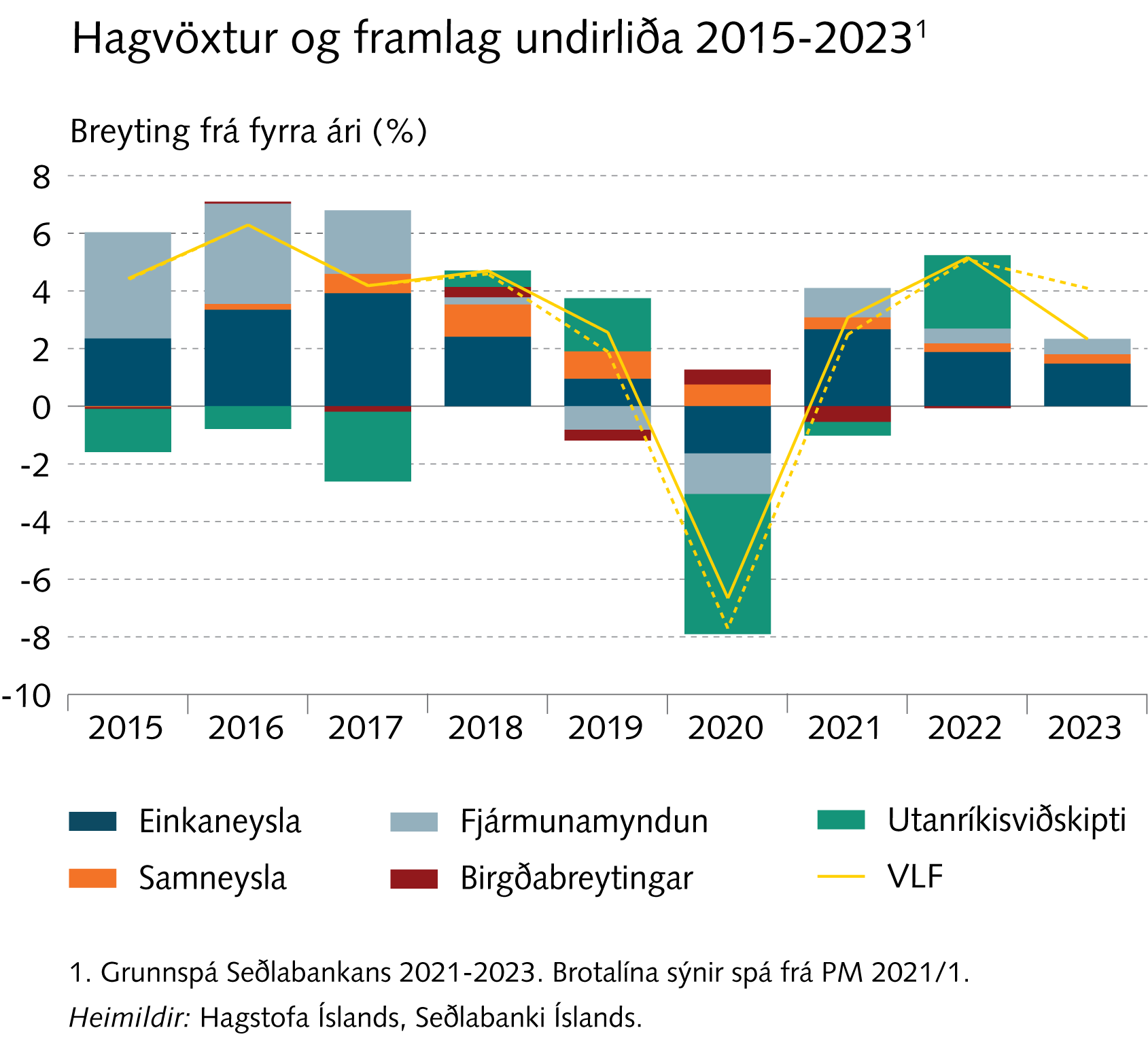 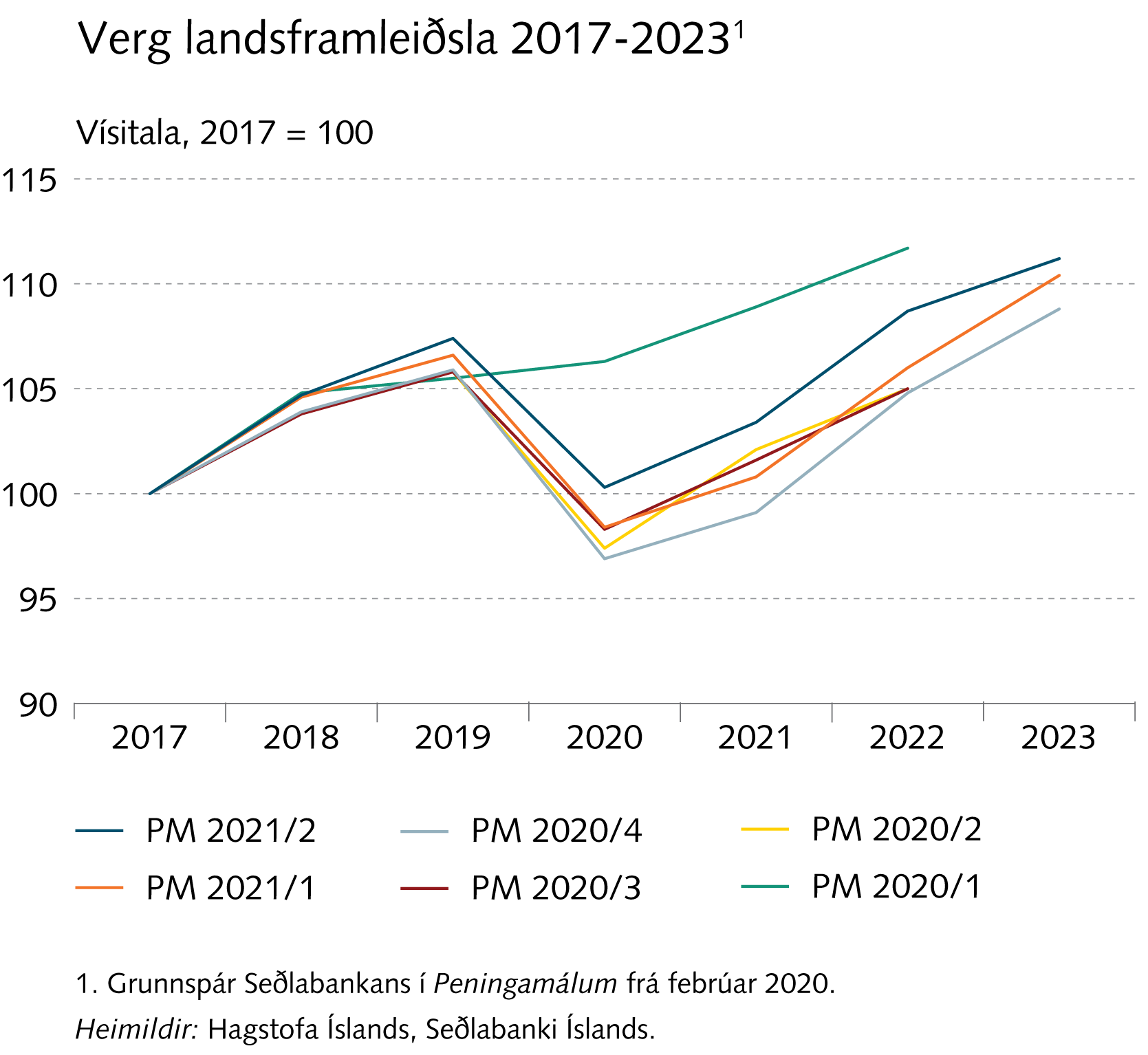 Kafli IV
Vinnumarkaður og nýting framleiðsluþátta
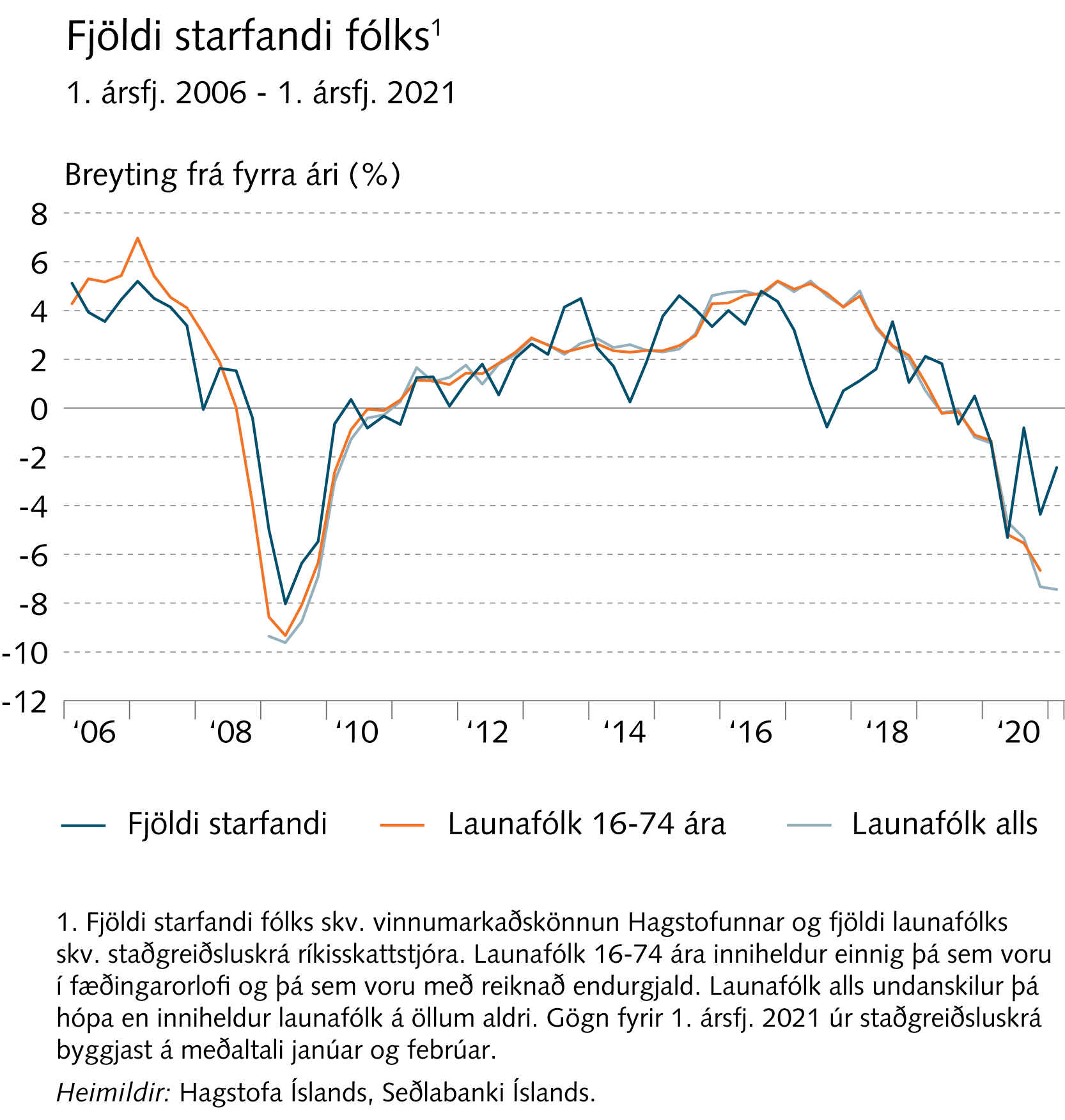 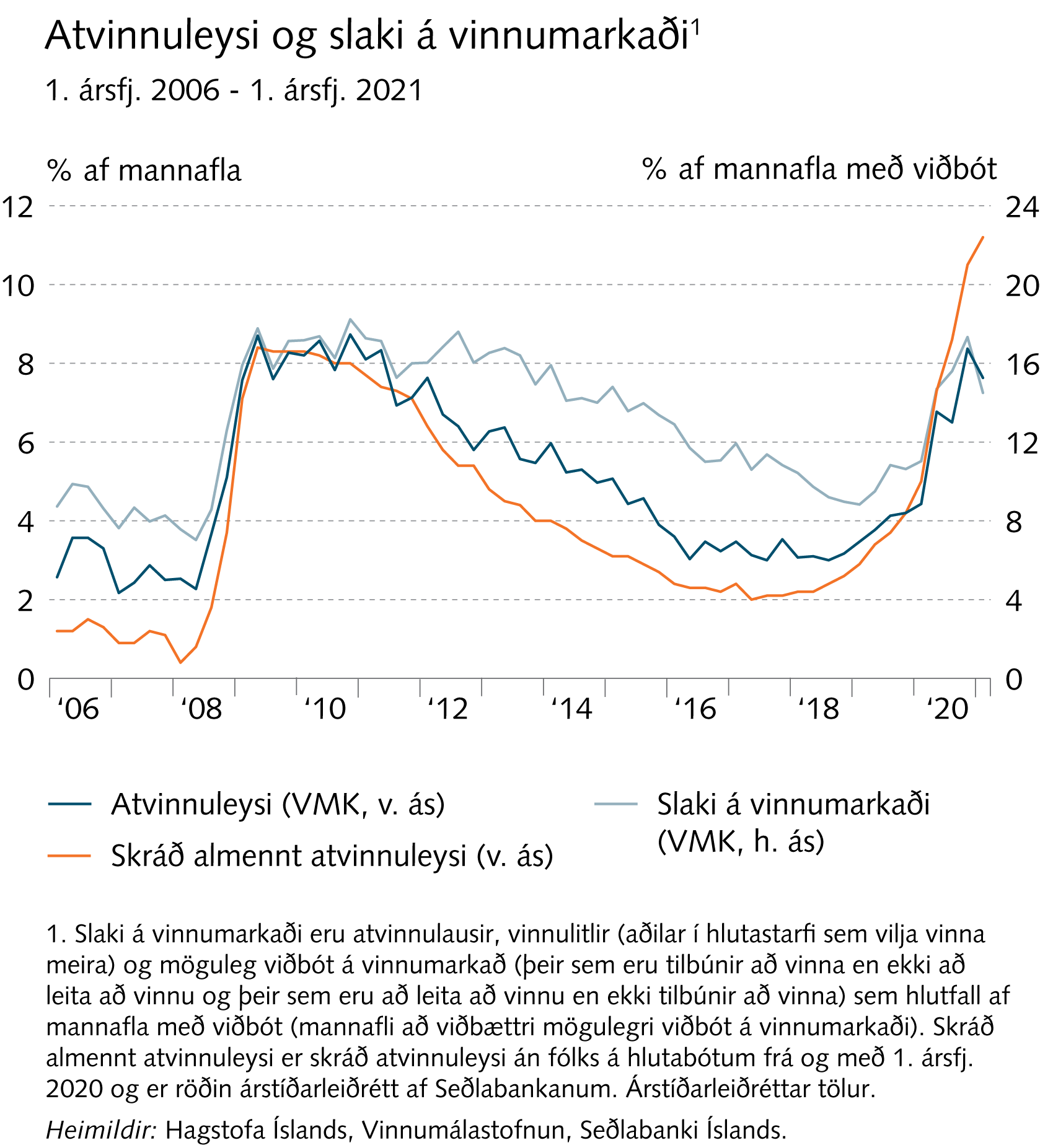 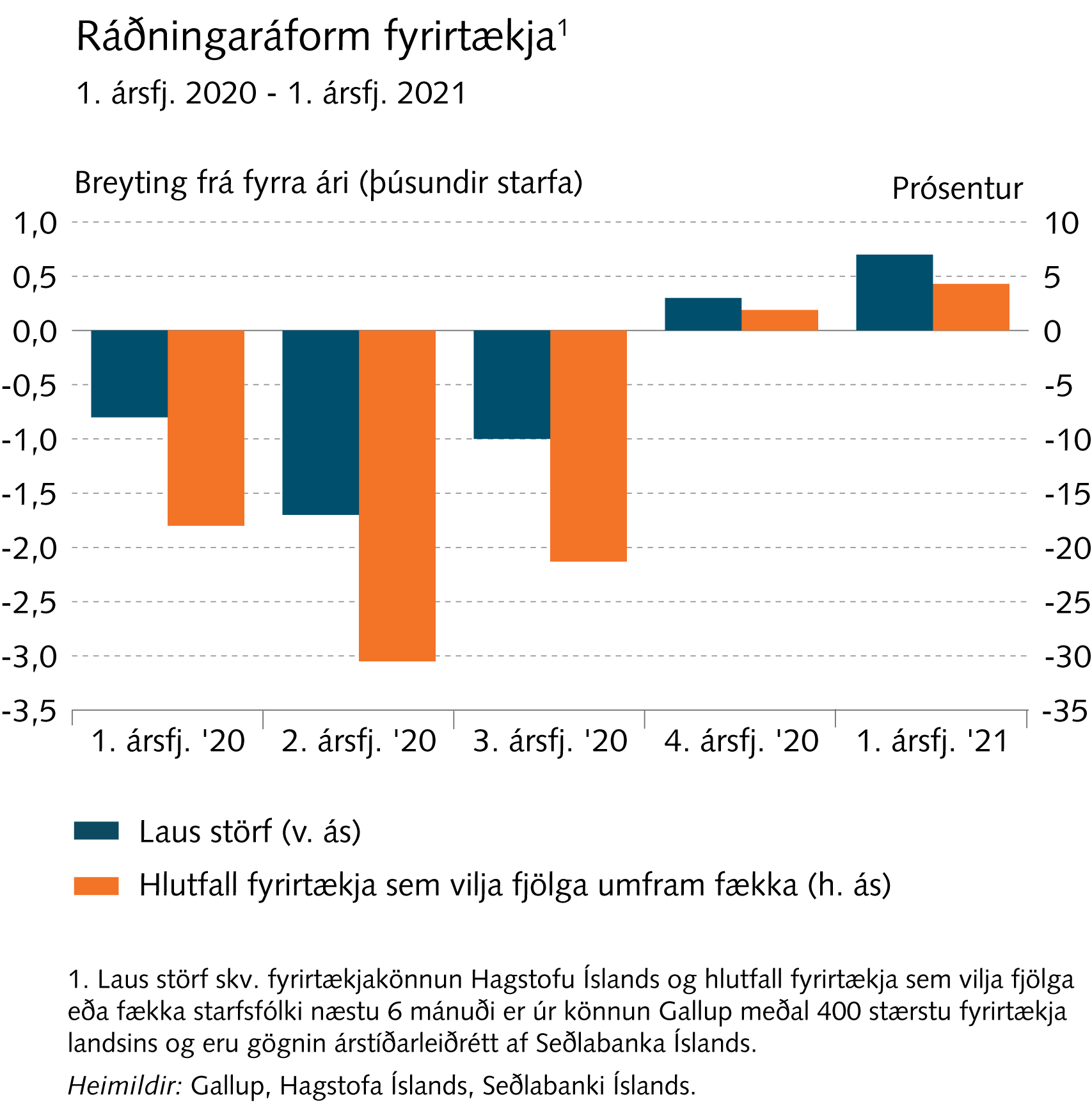 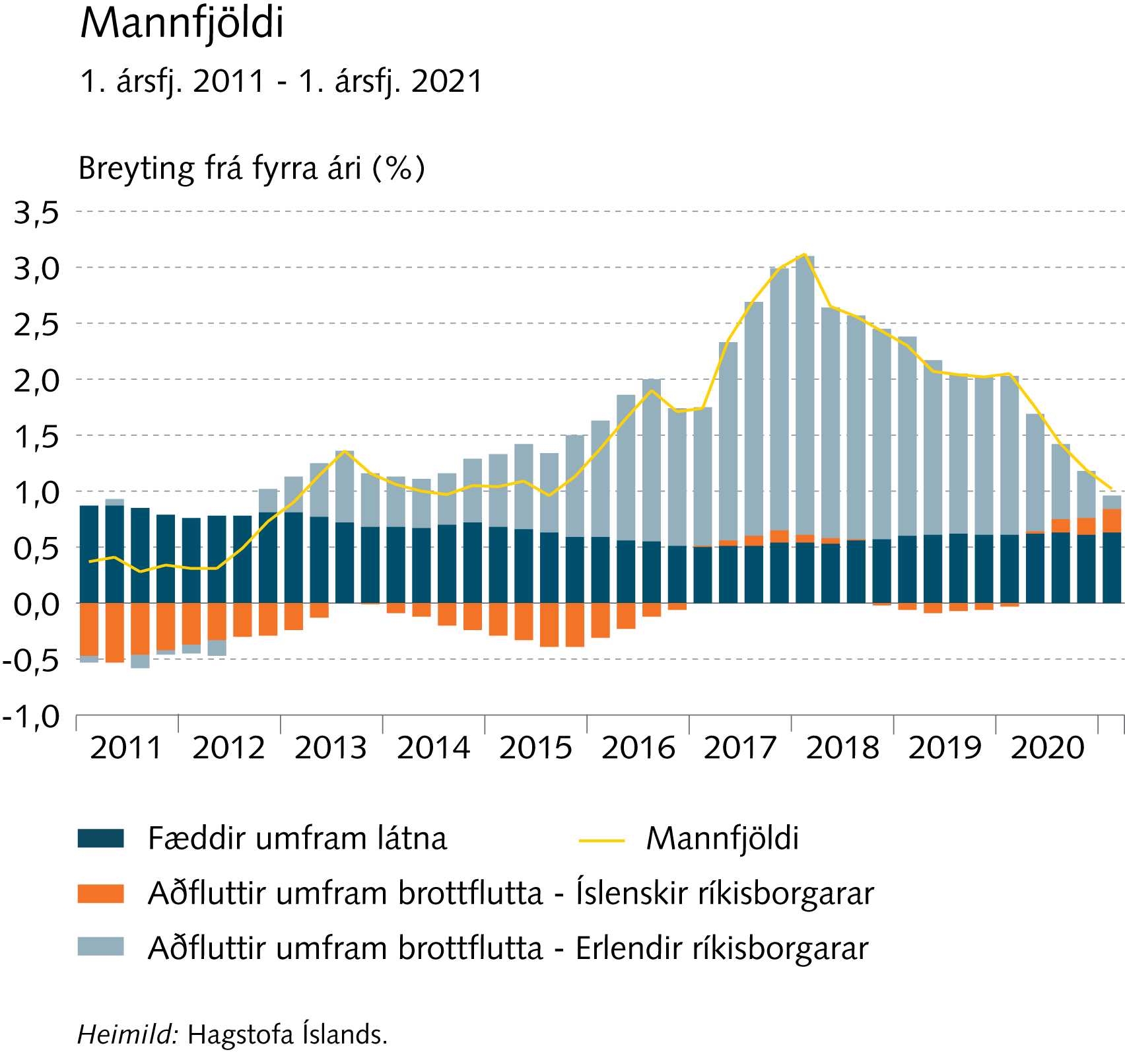 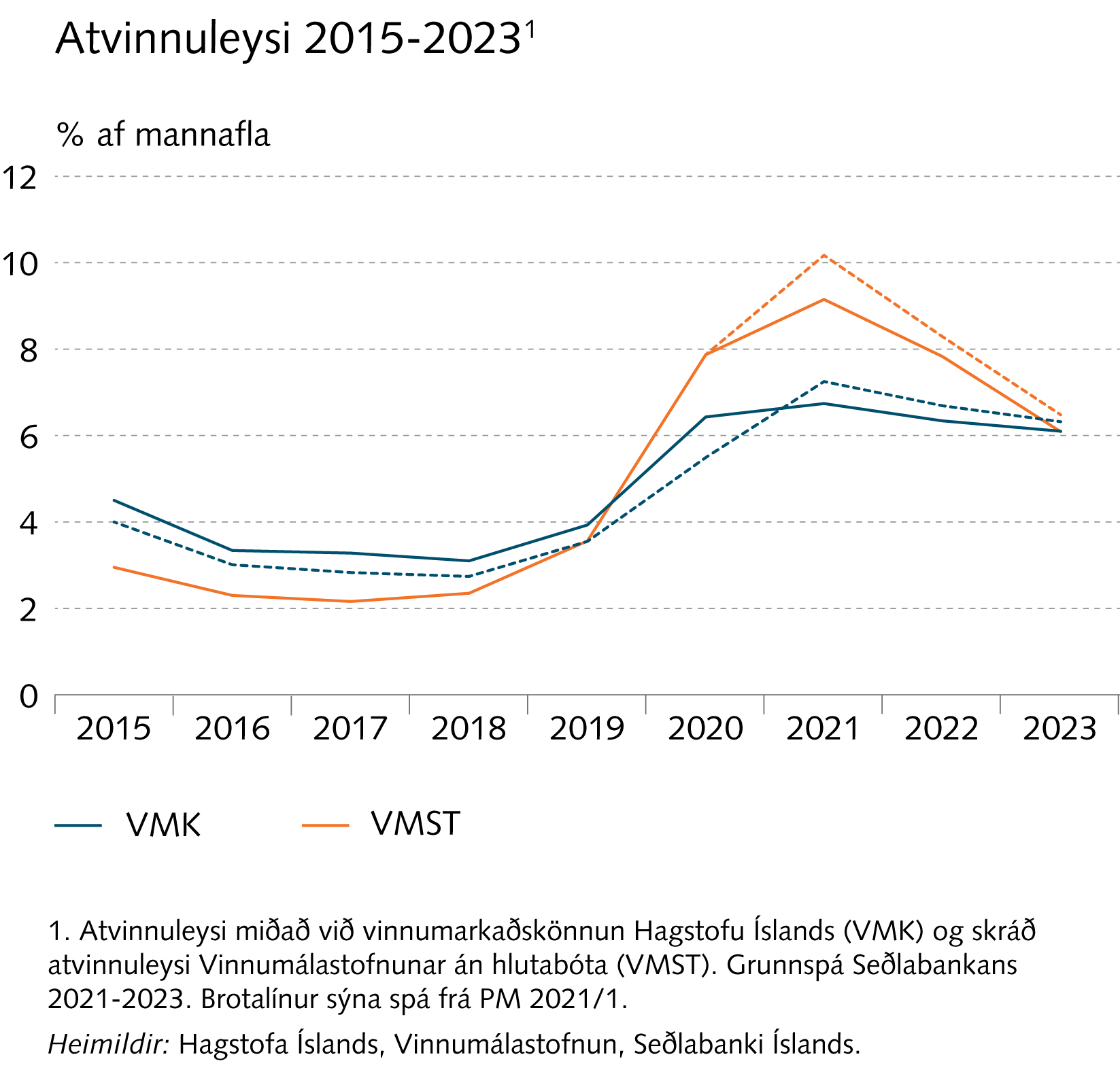 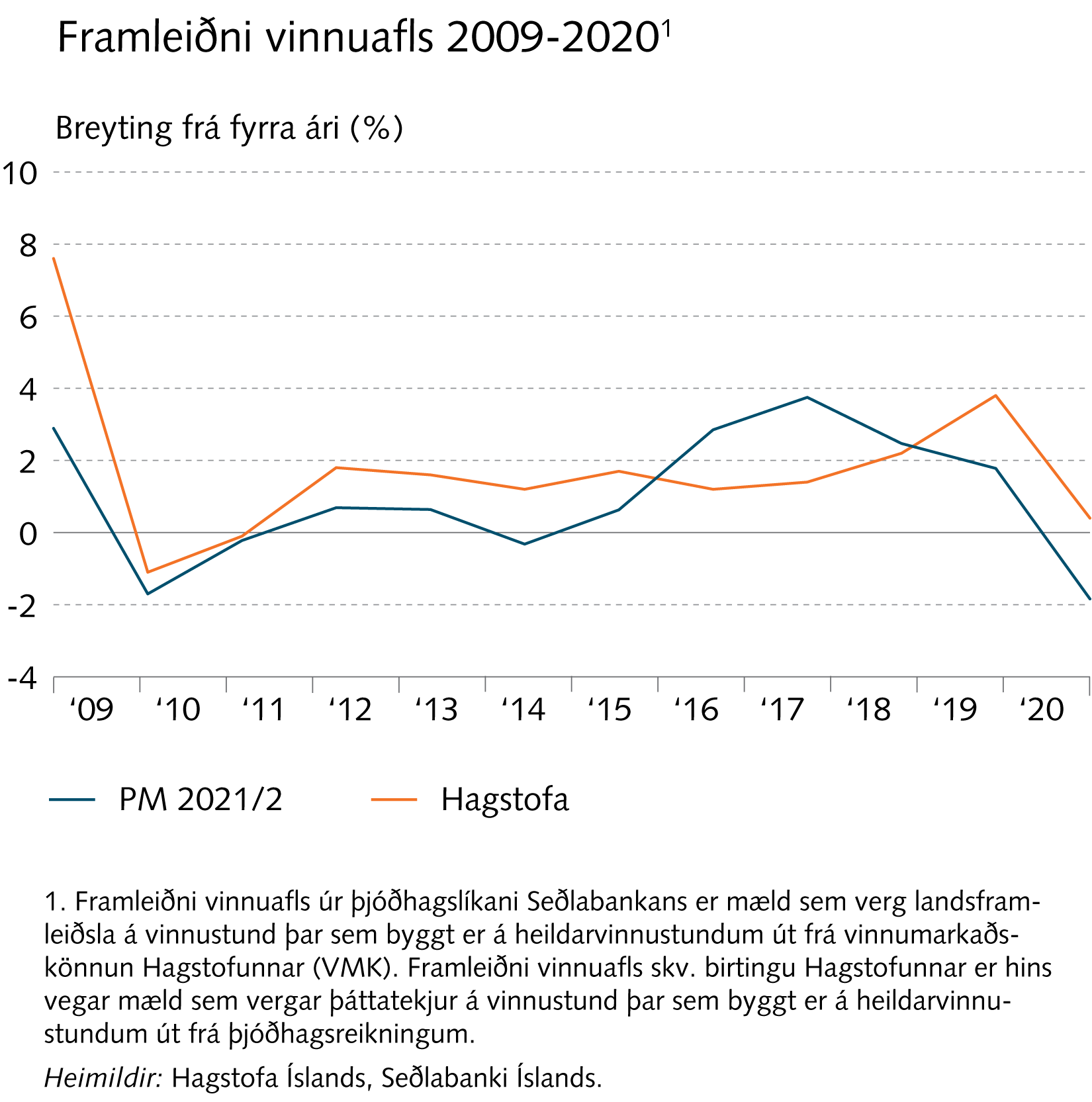 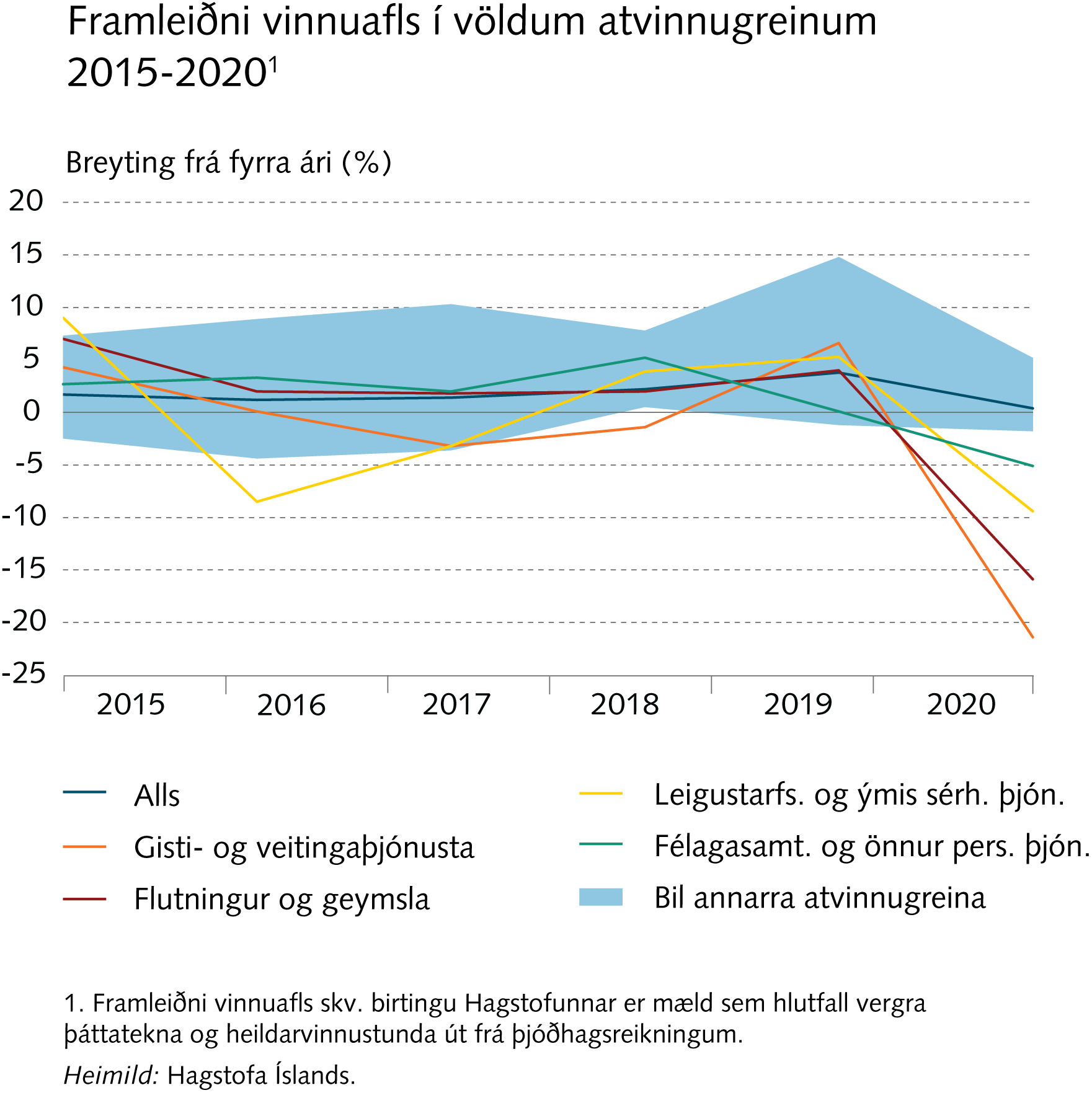 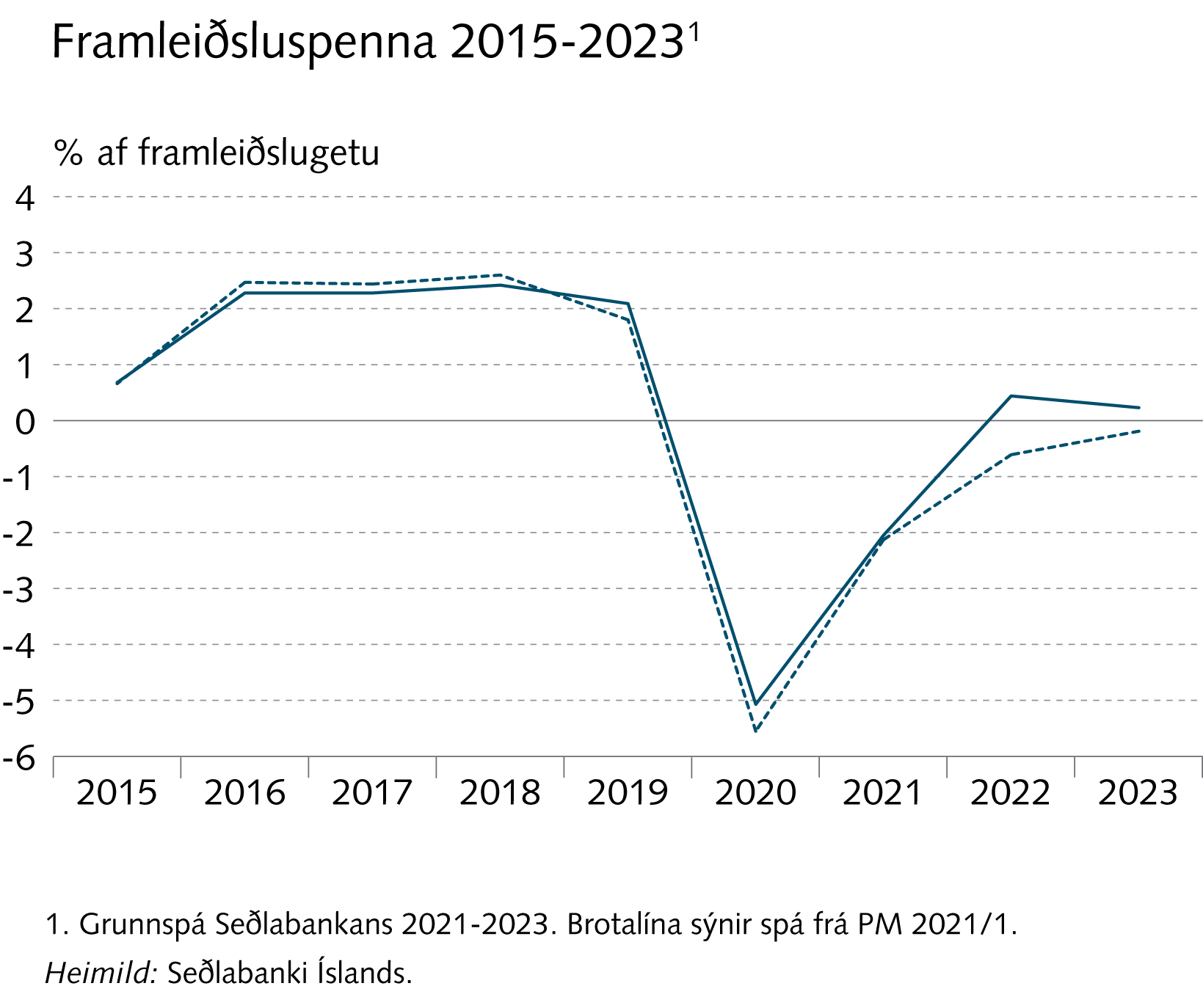 Kafli V
Verðbólga
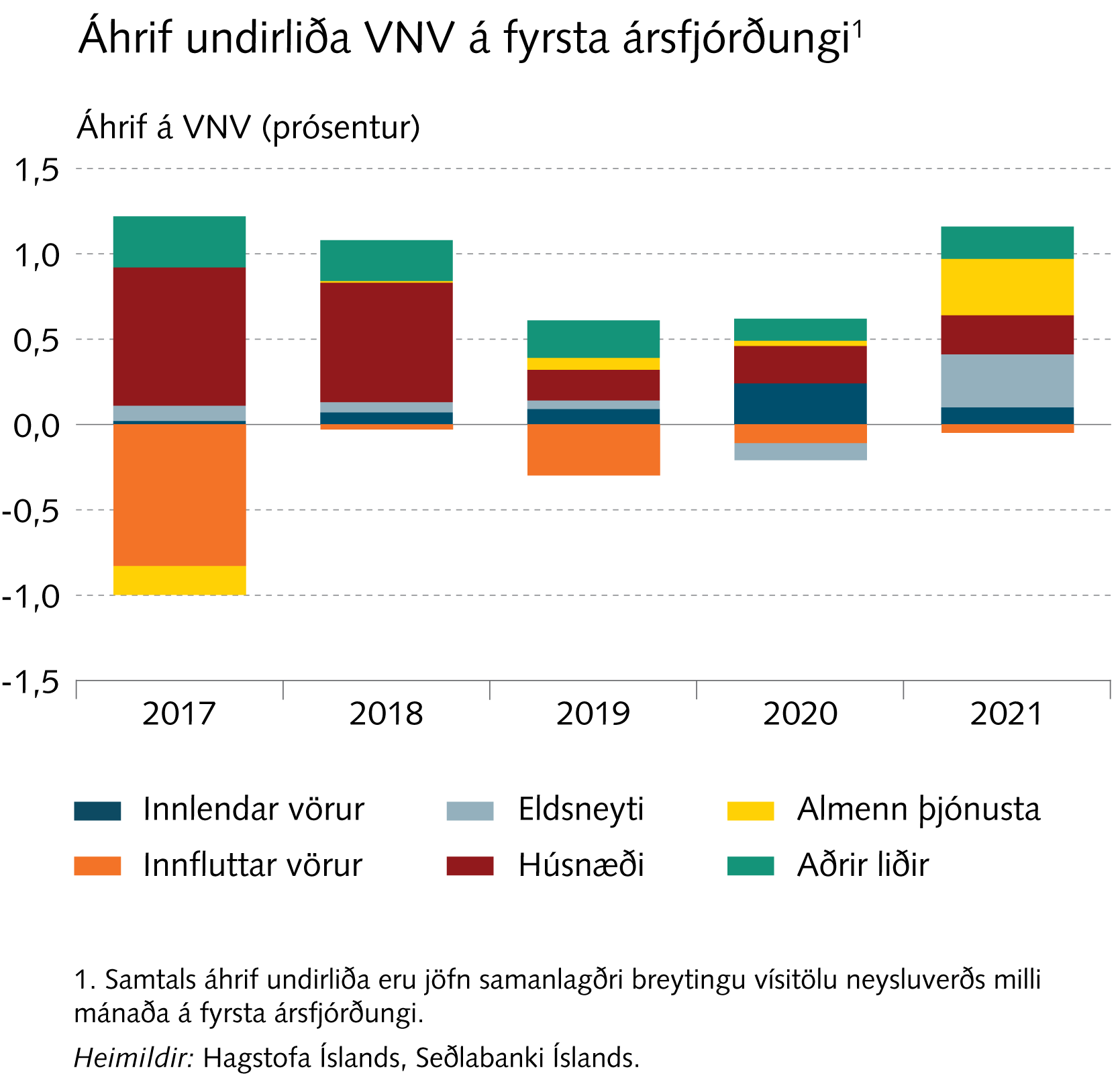 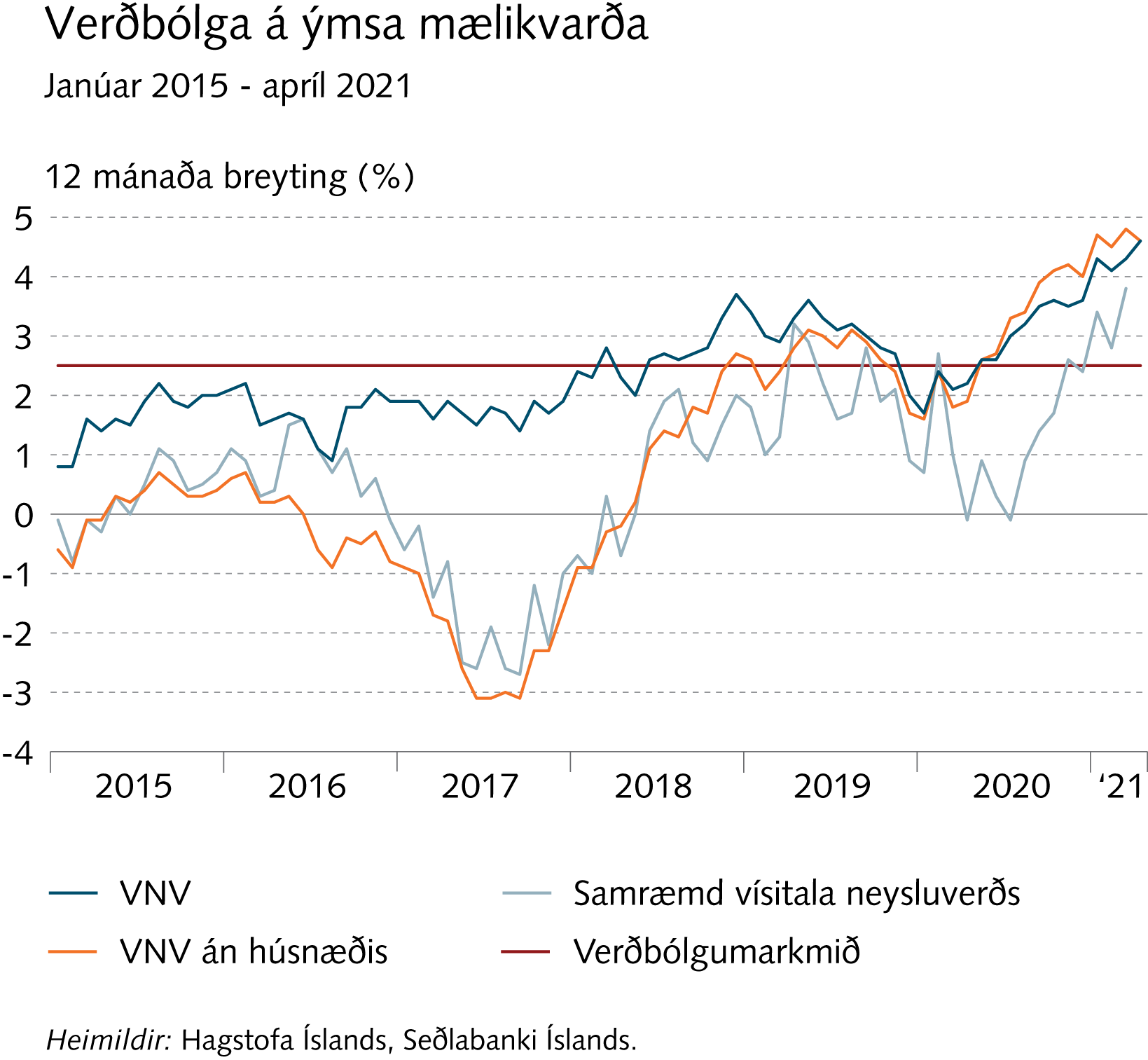 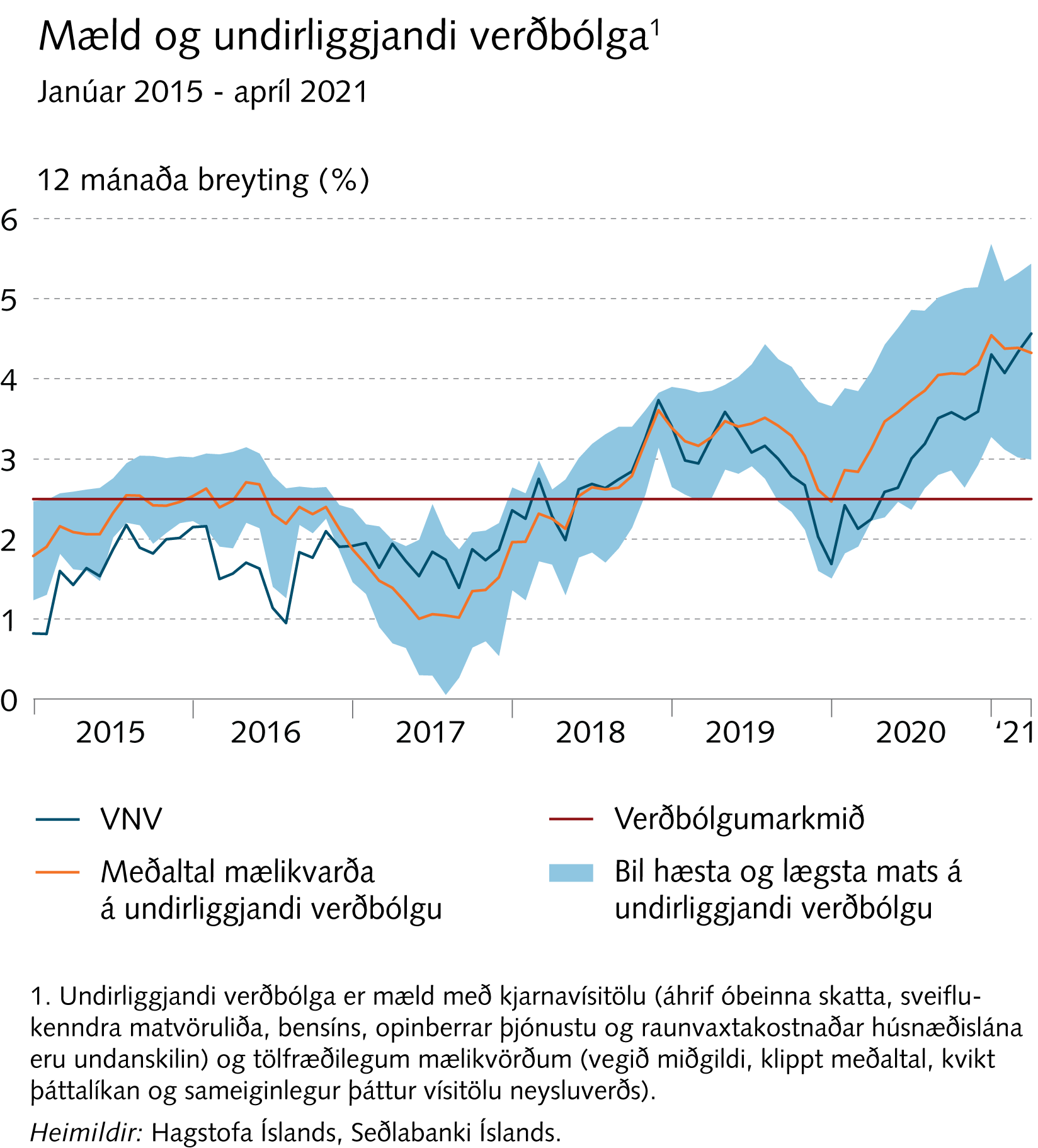 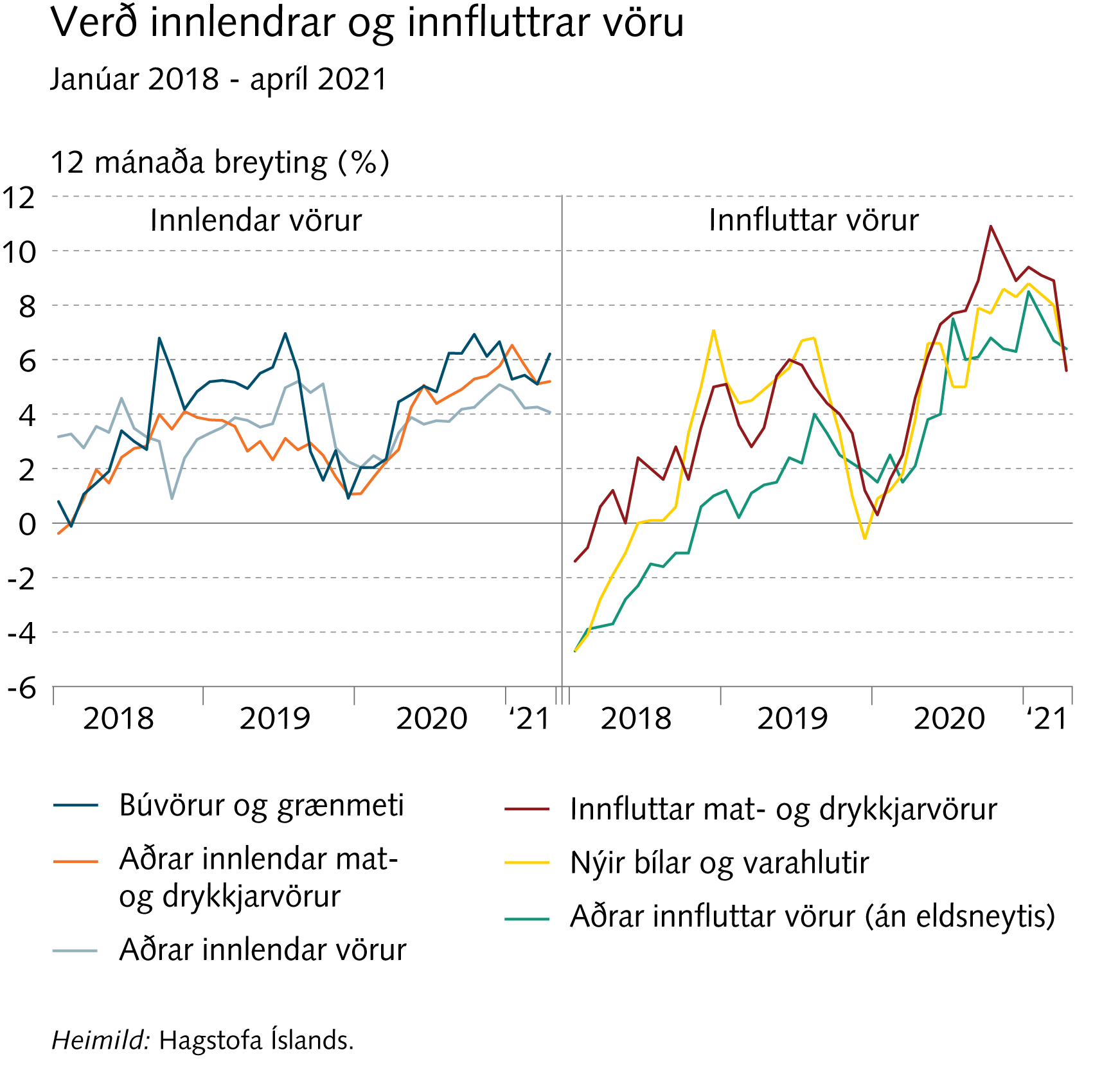 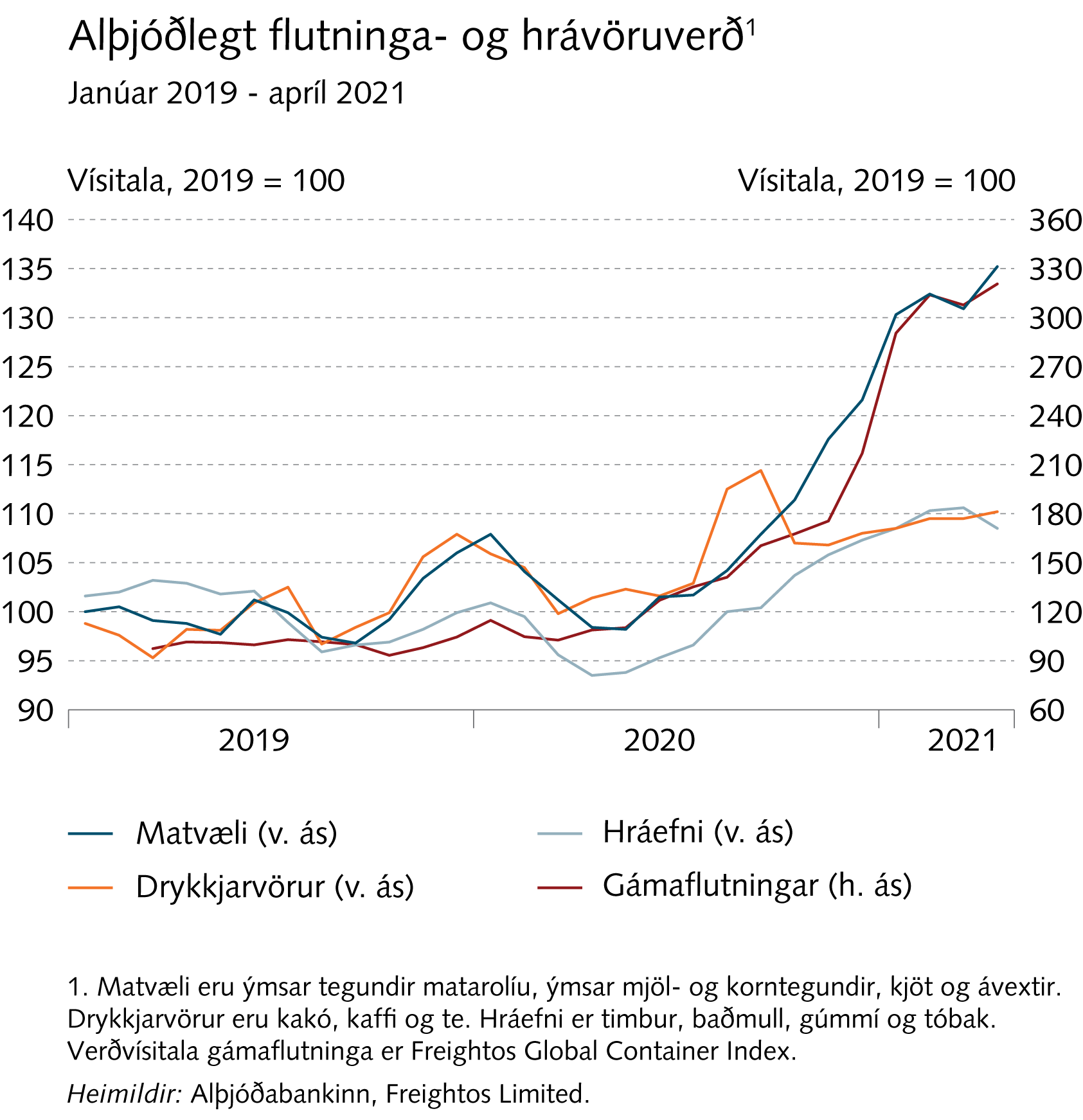 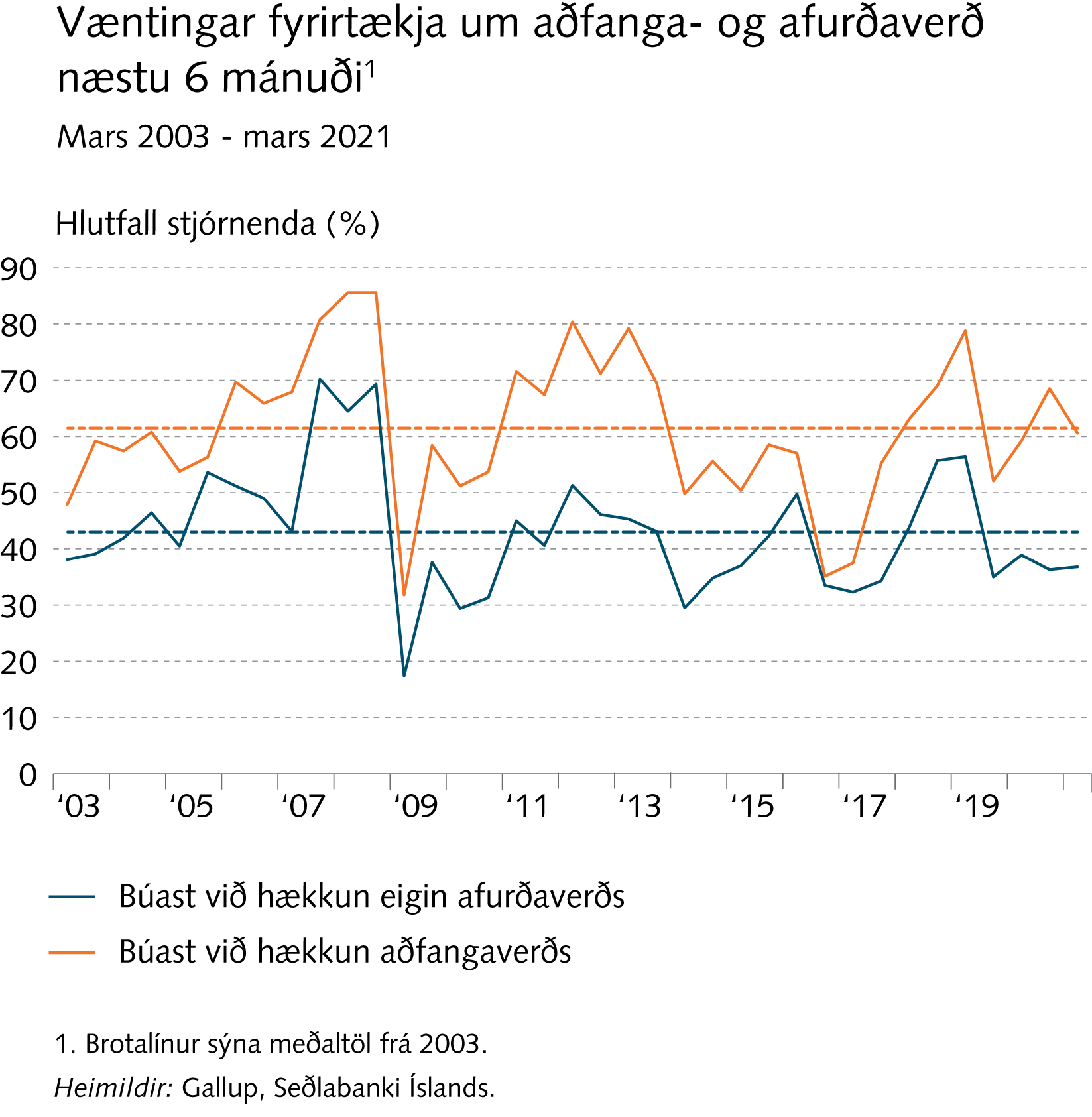 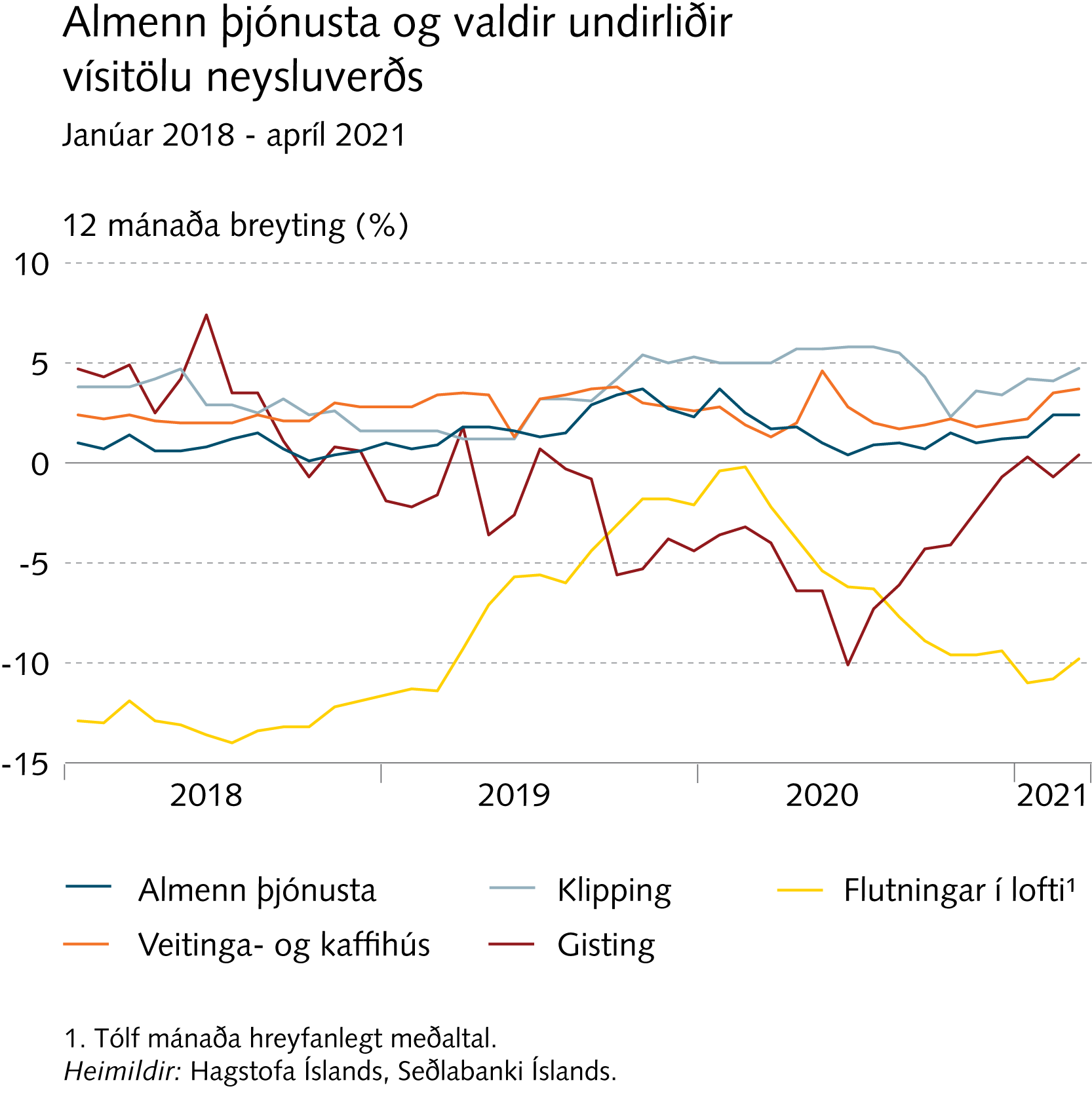 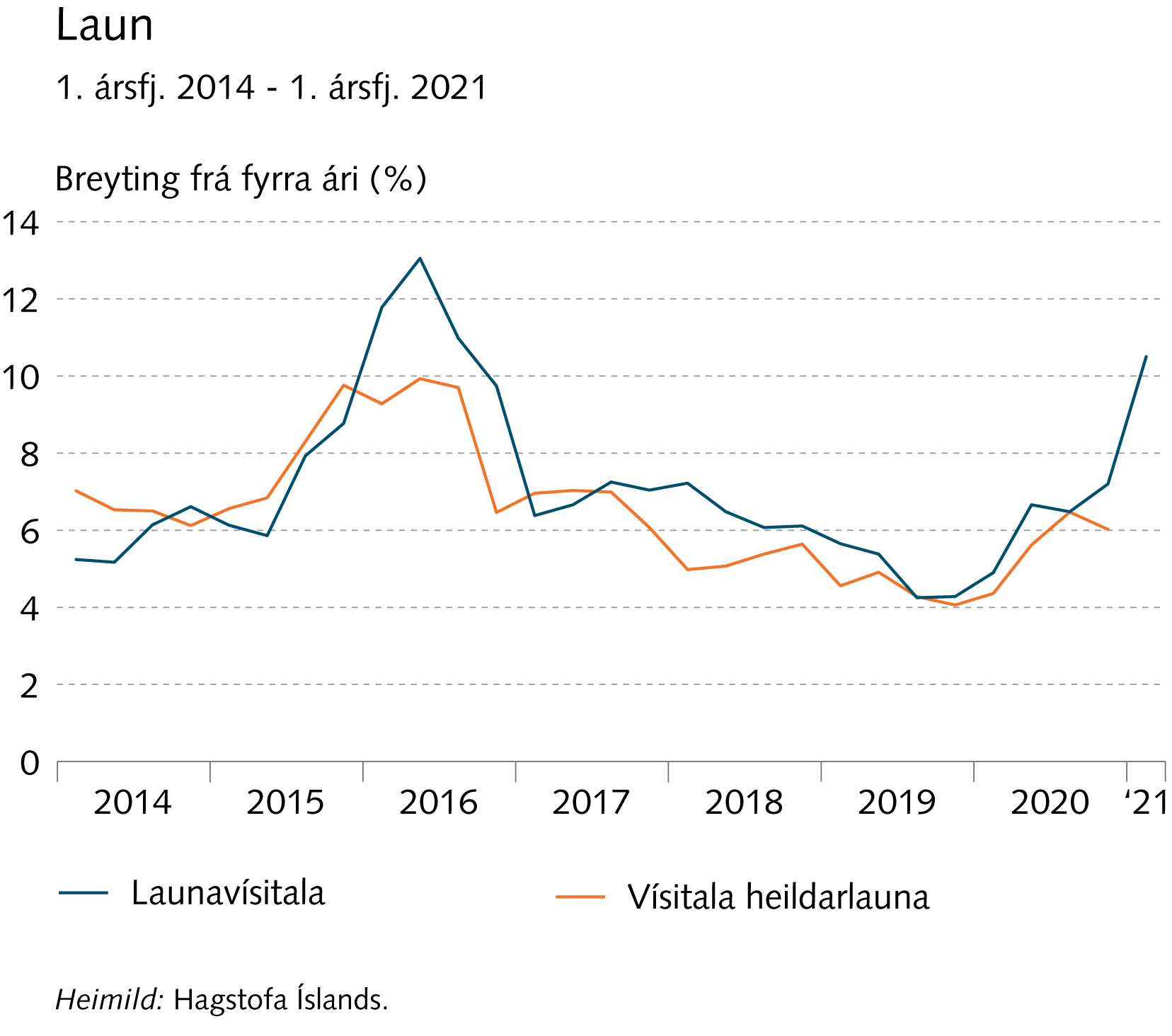 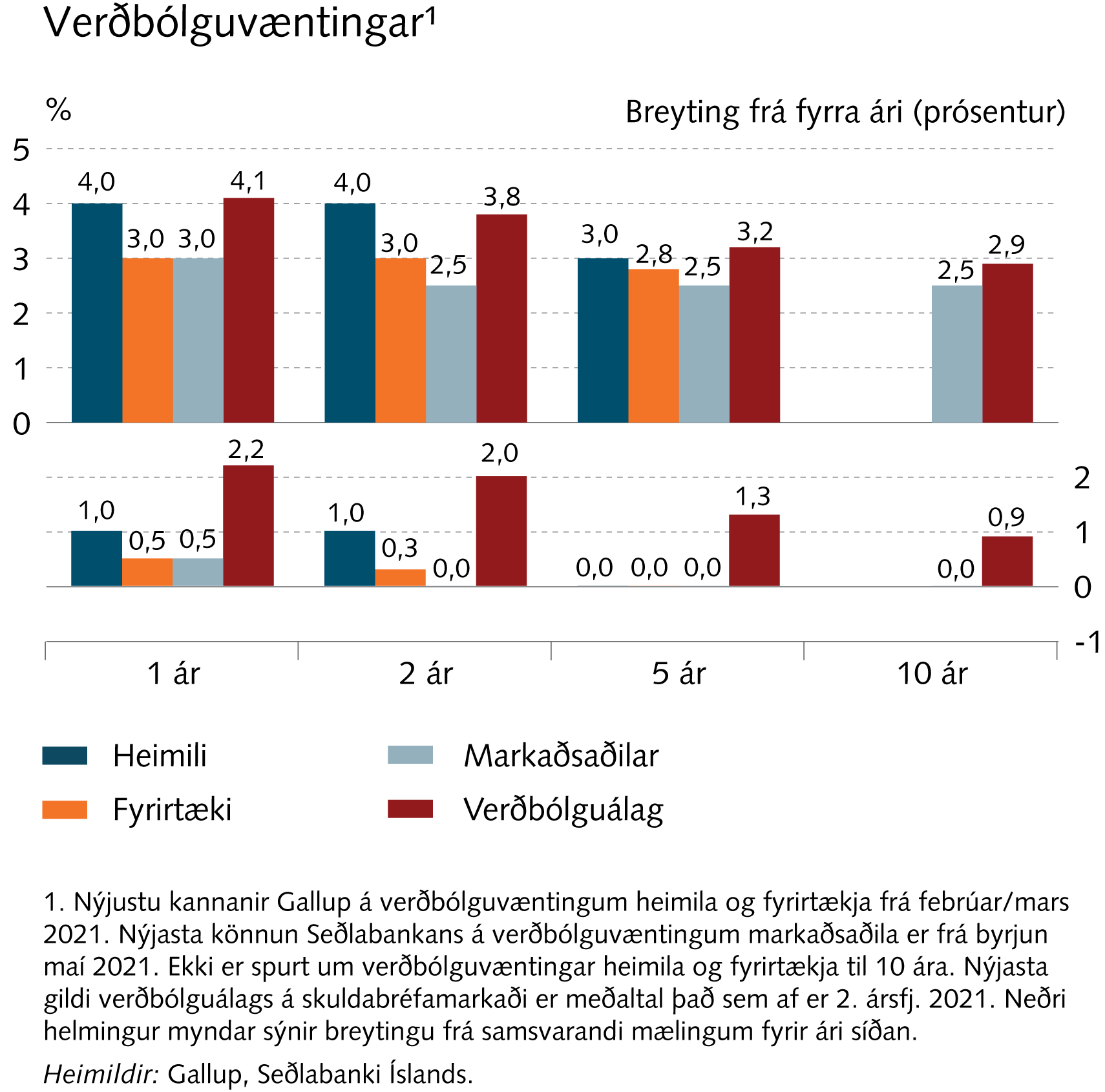 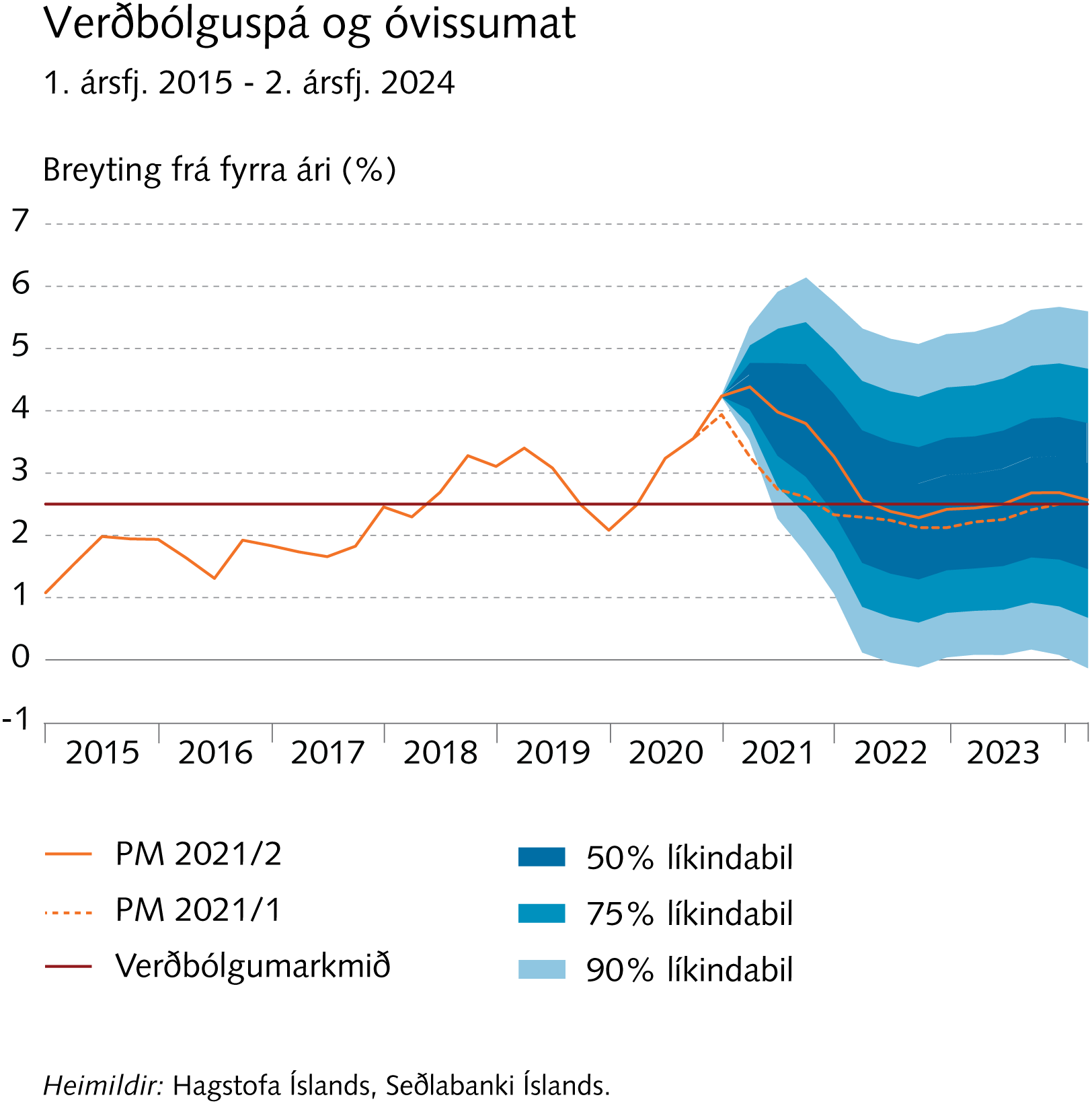 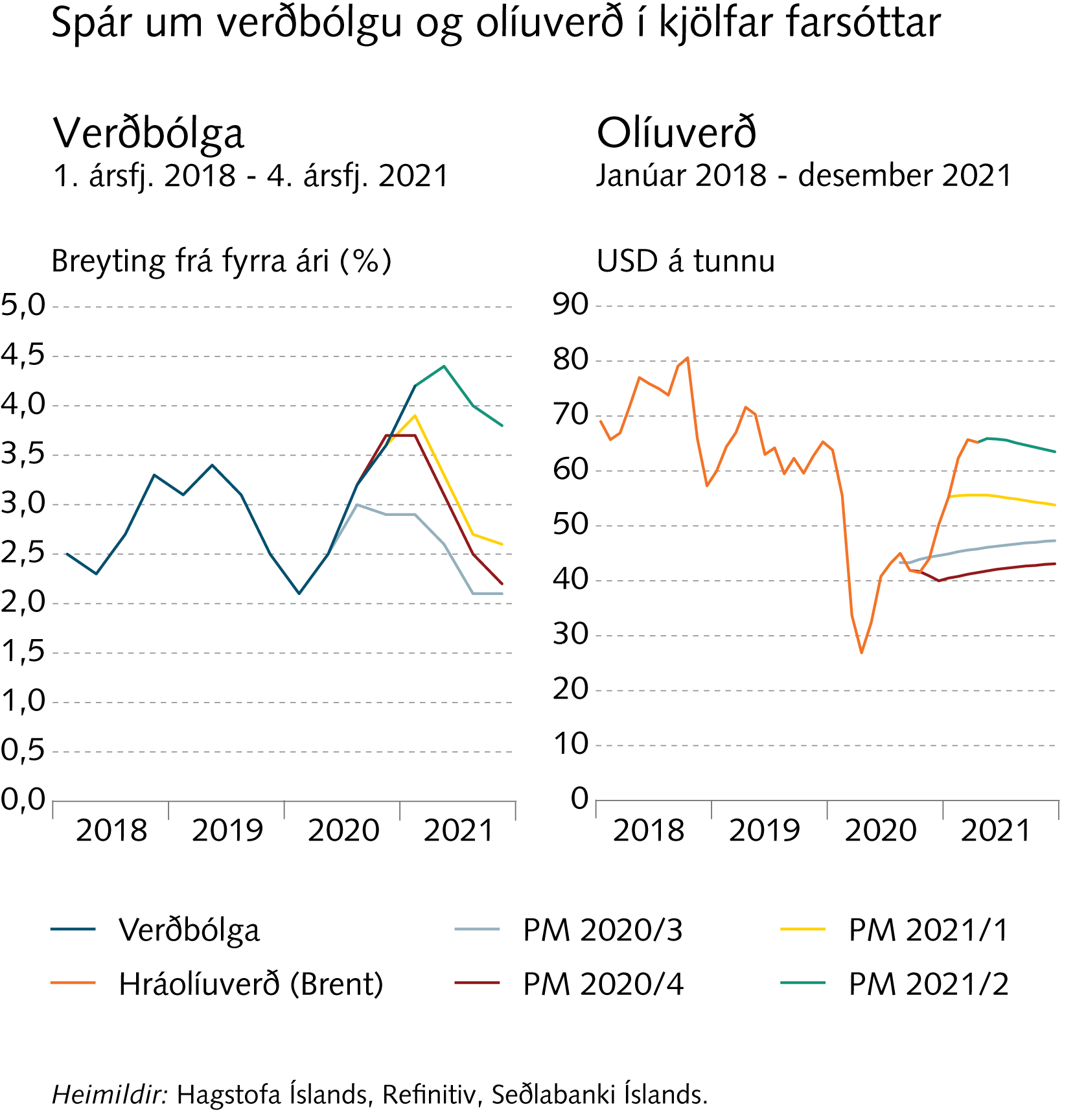 Rammagrein 1
Fráviksdæmi og óvissuþættir
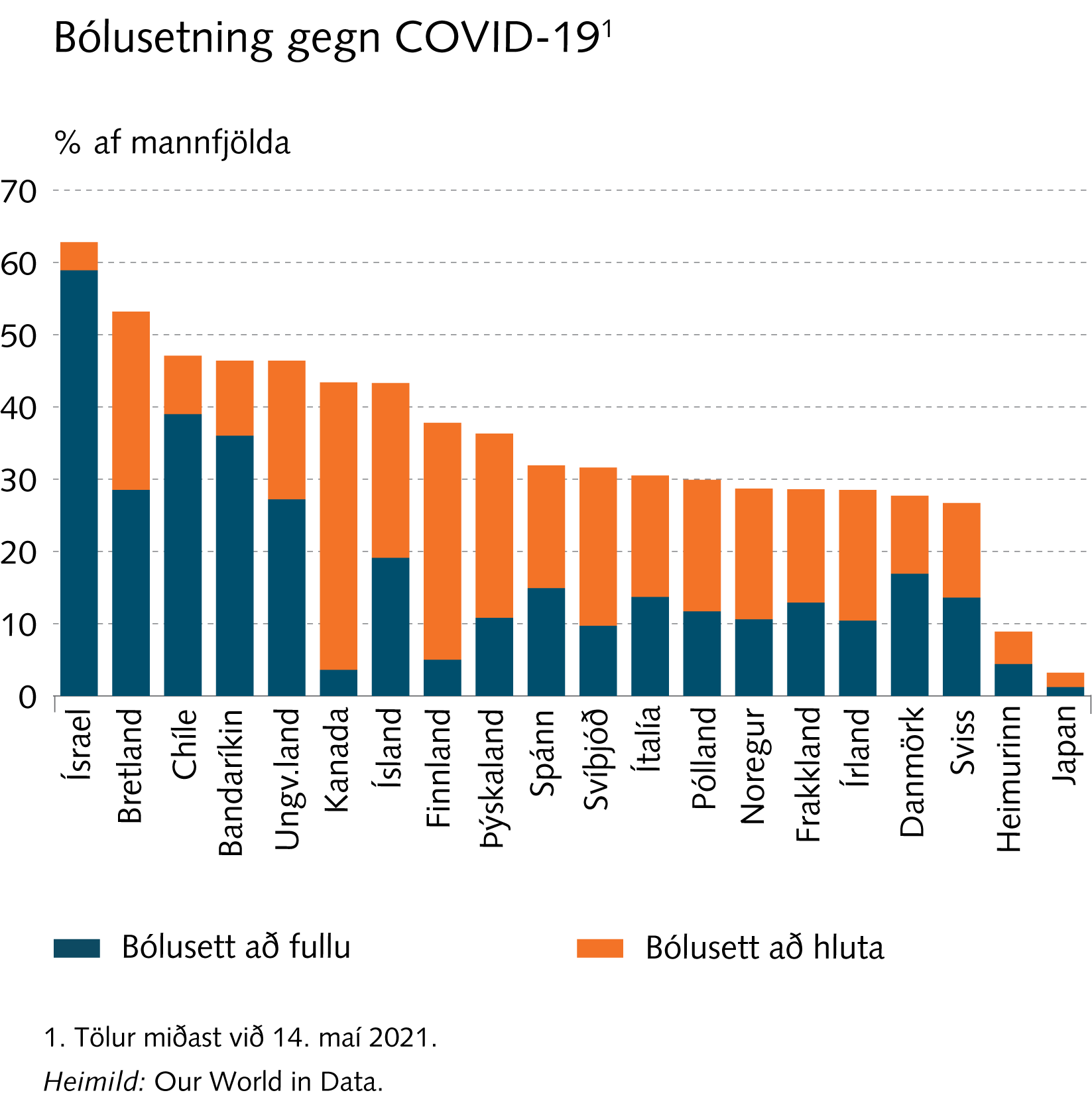 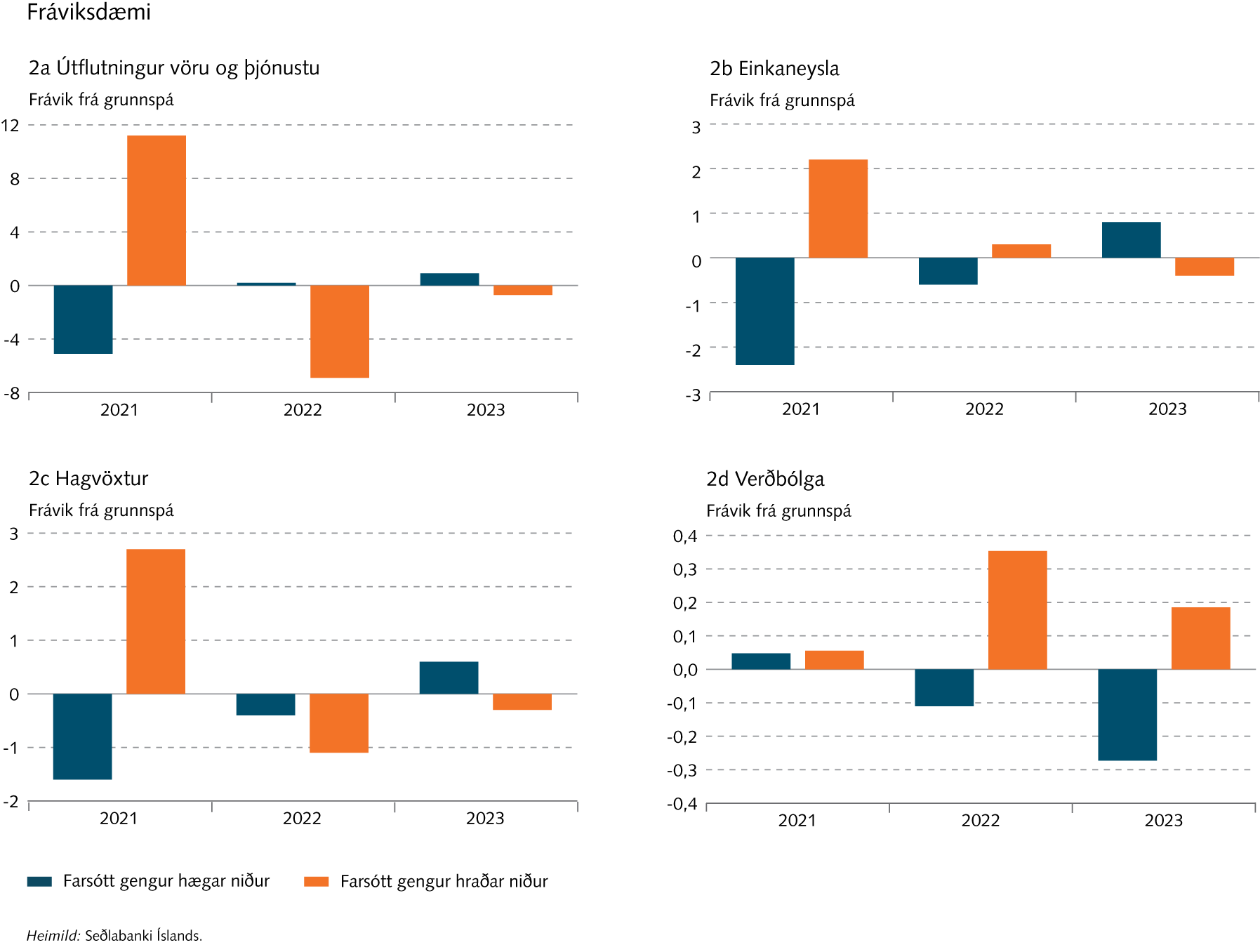 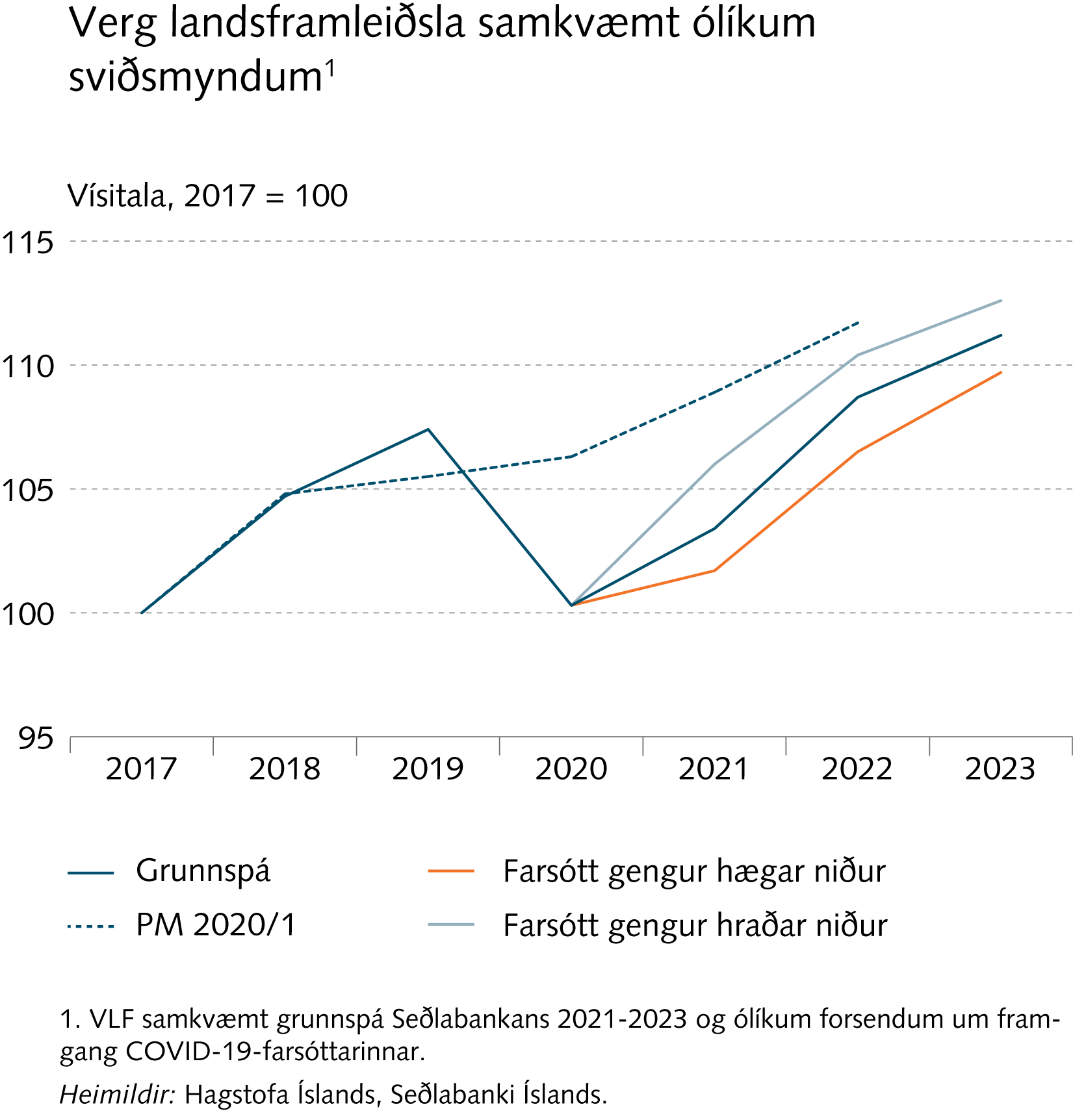 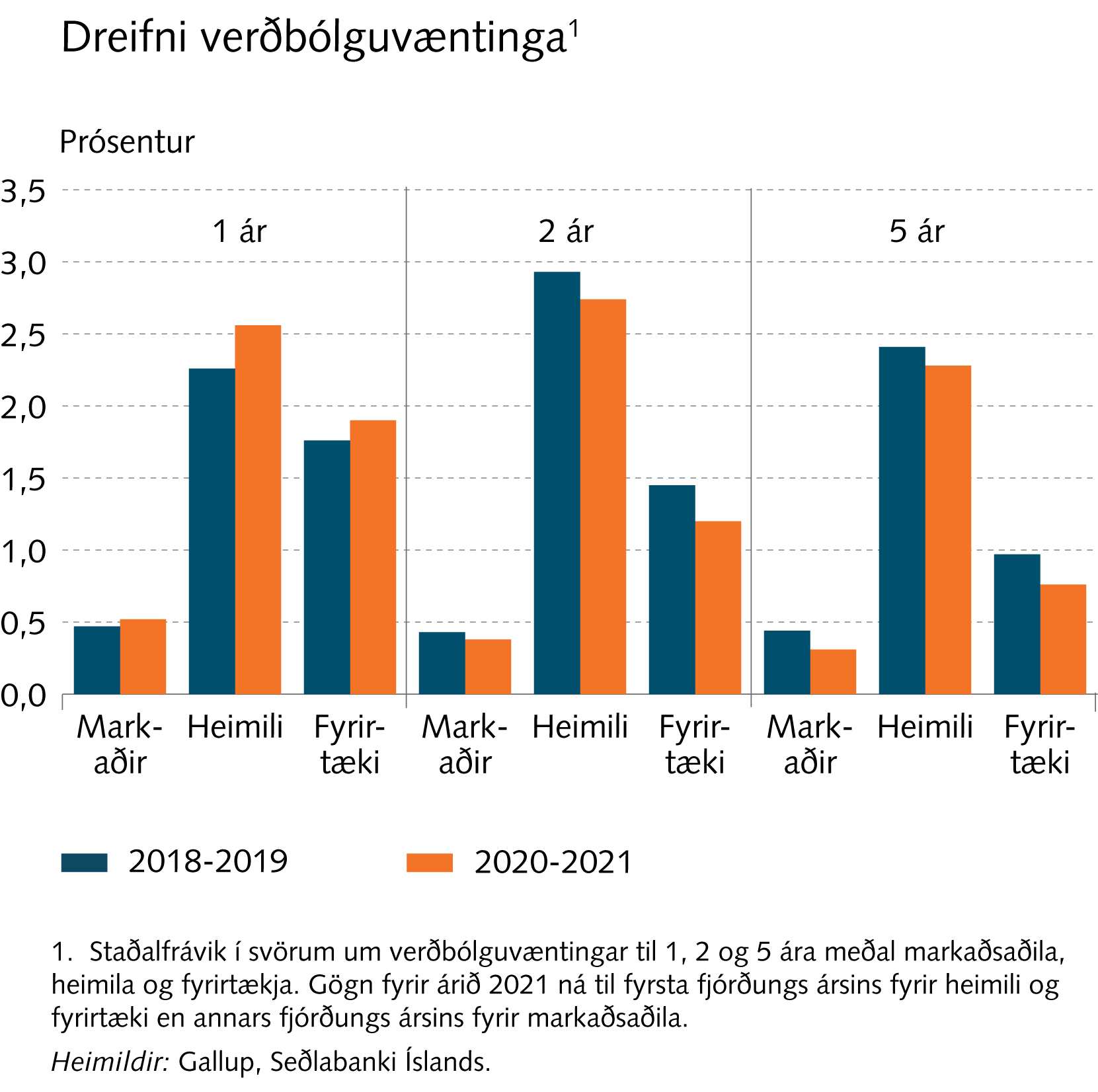 Rammagrein 2
Efnahagssamdrátturinn í kjölfar farsóttarinnar
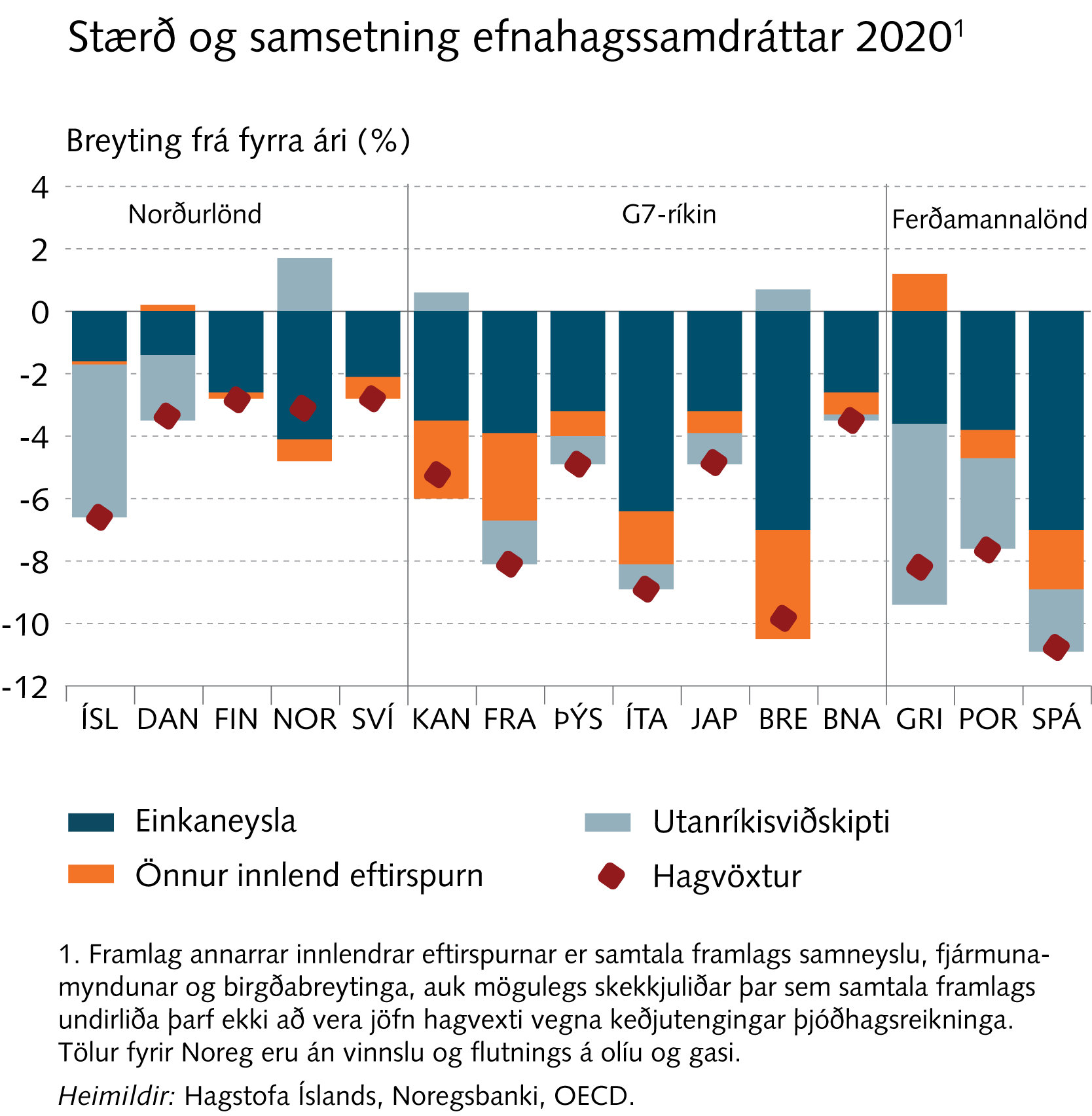 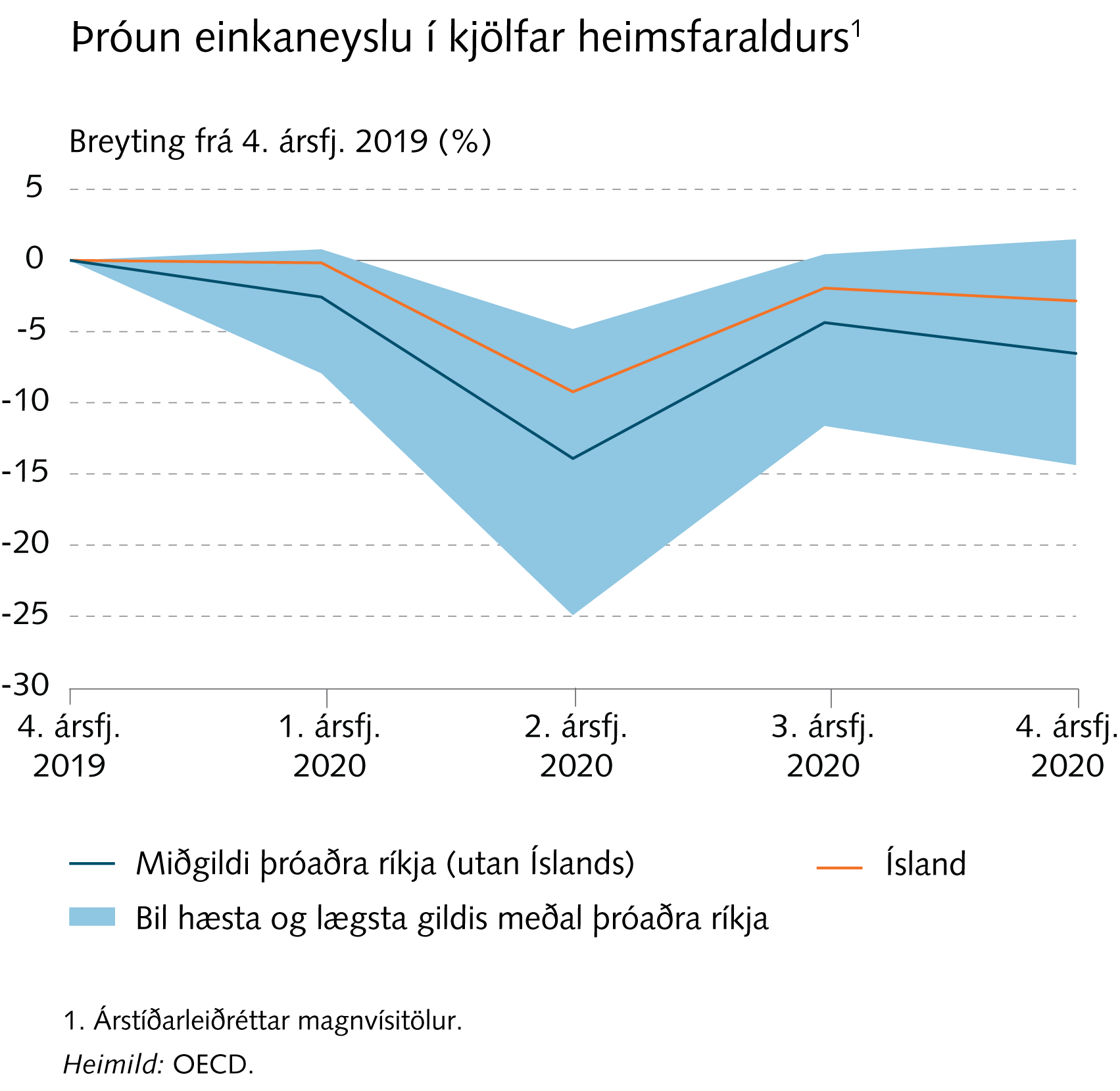 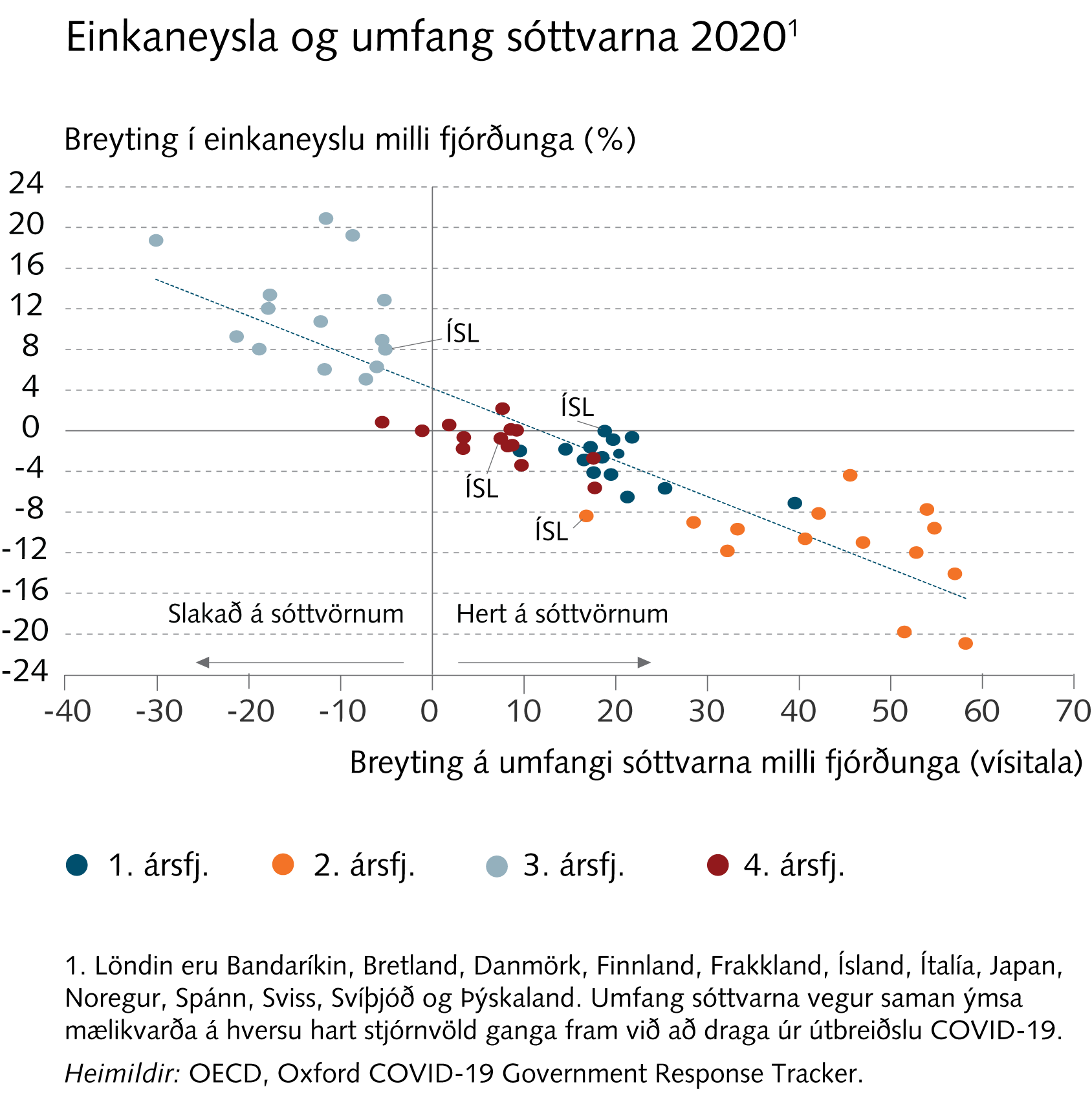 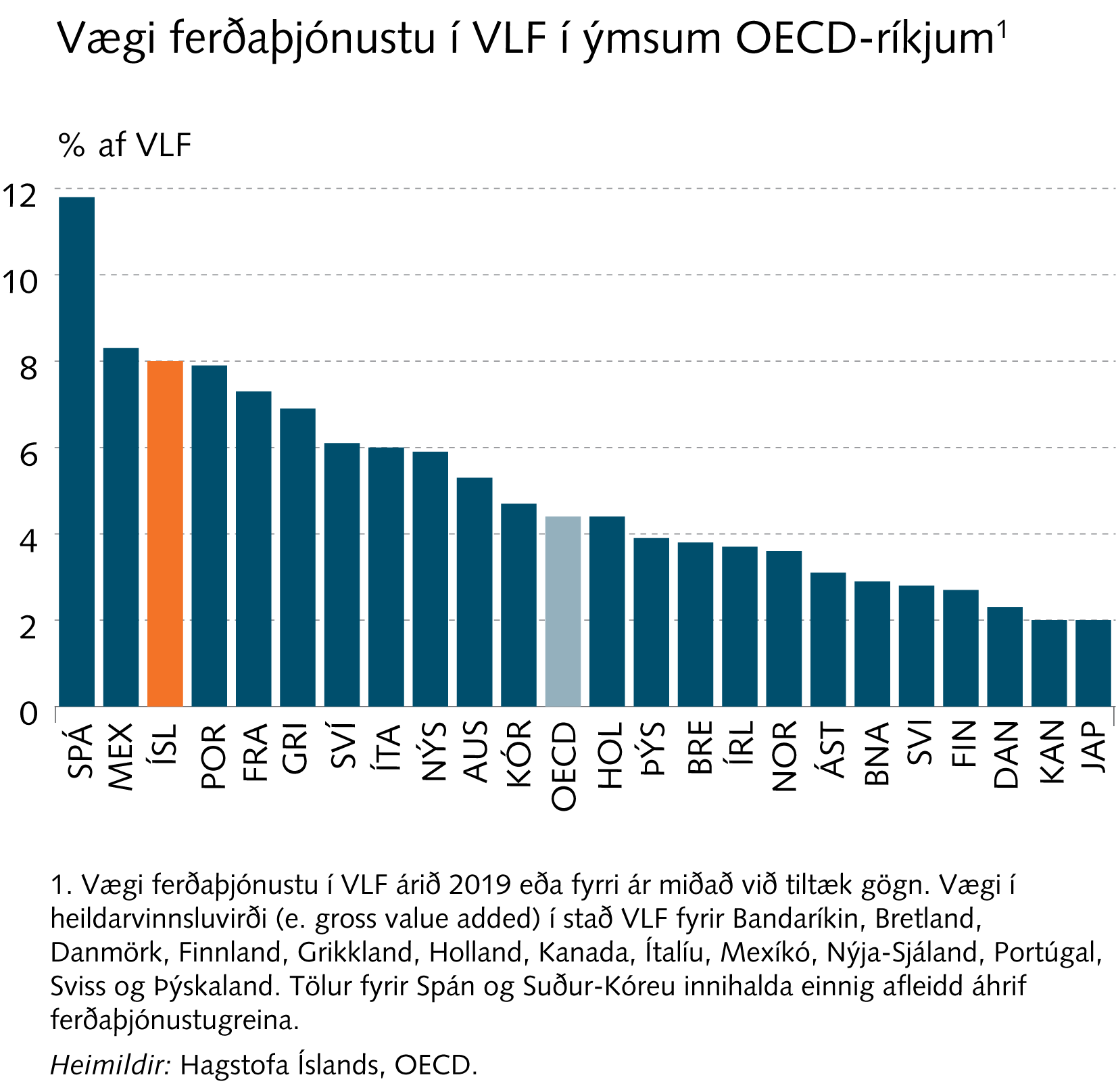 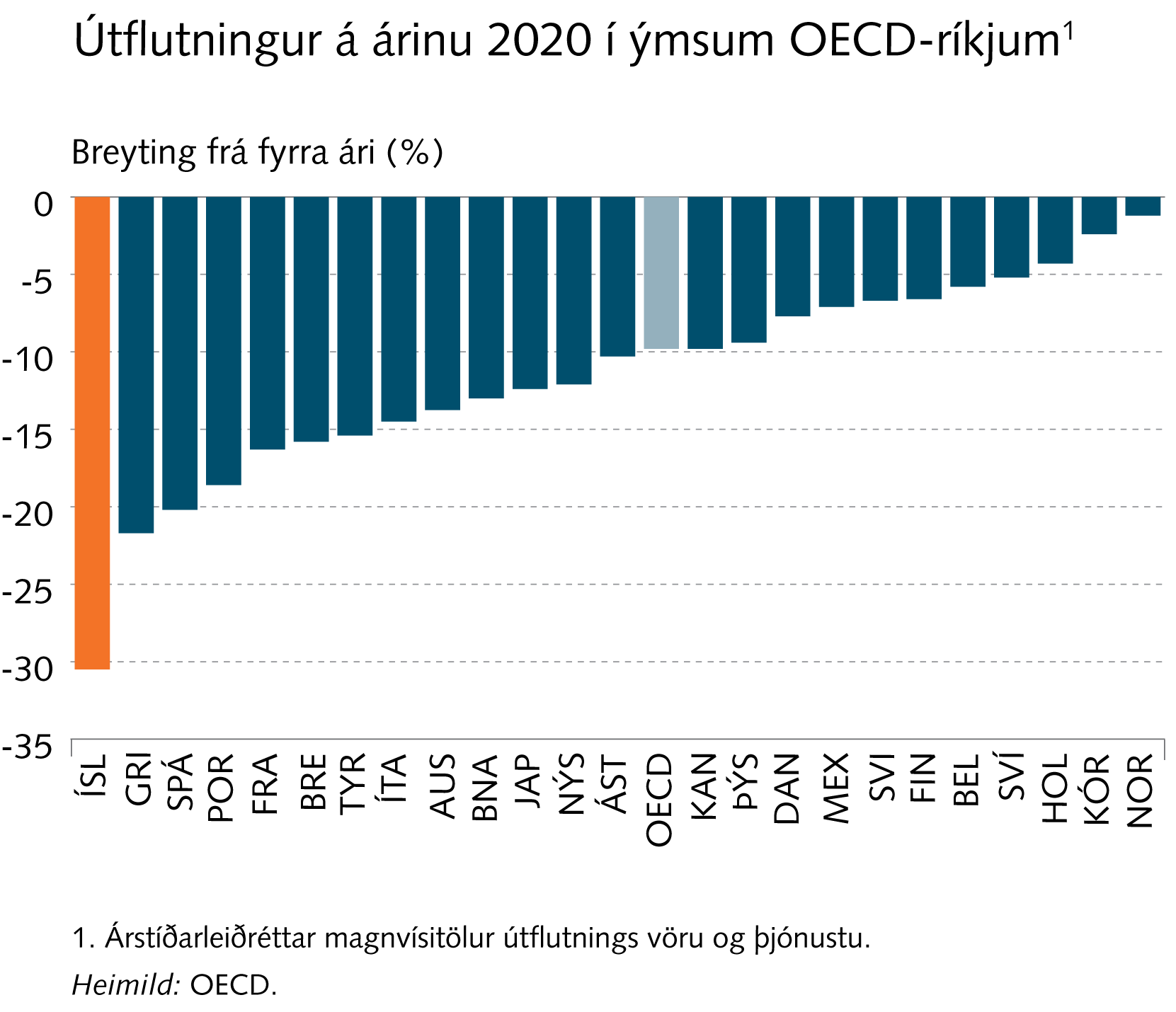 Rammagrein 3
Af hverju hefur hagvaxtargeta þjóðarbúsins minnkað?
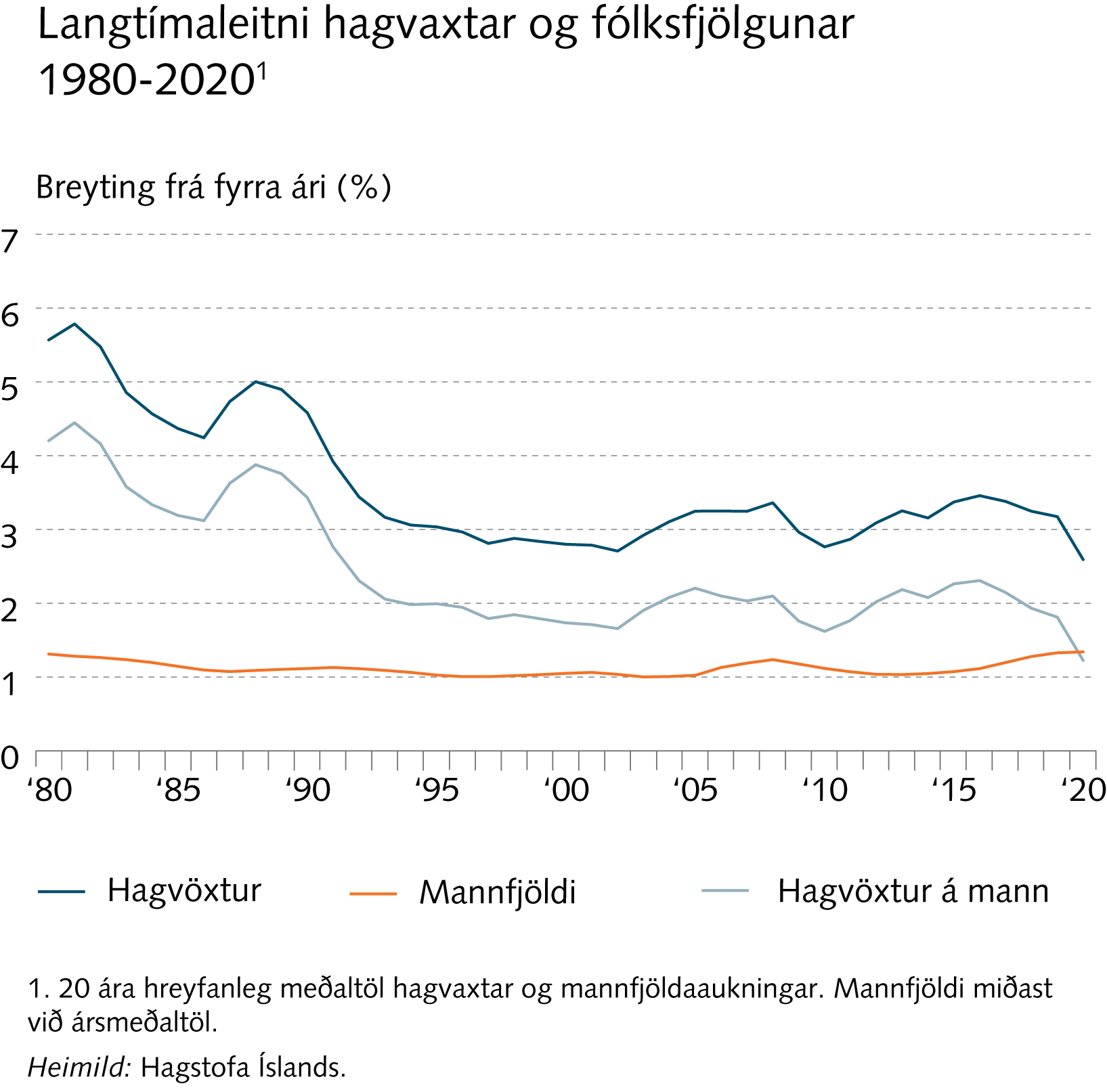 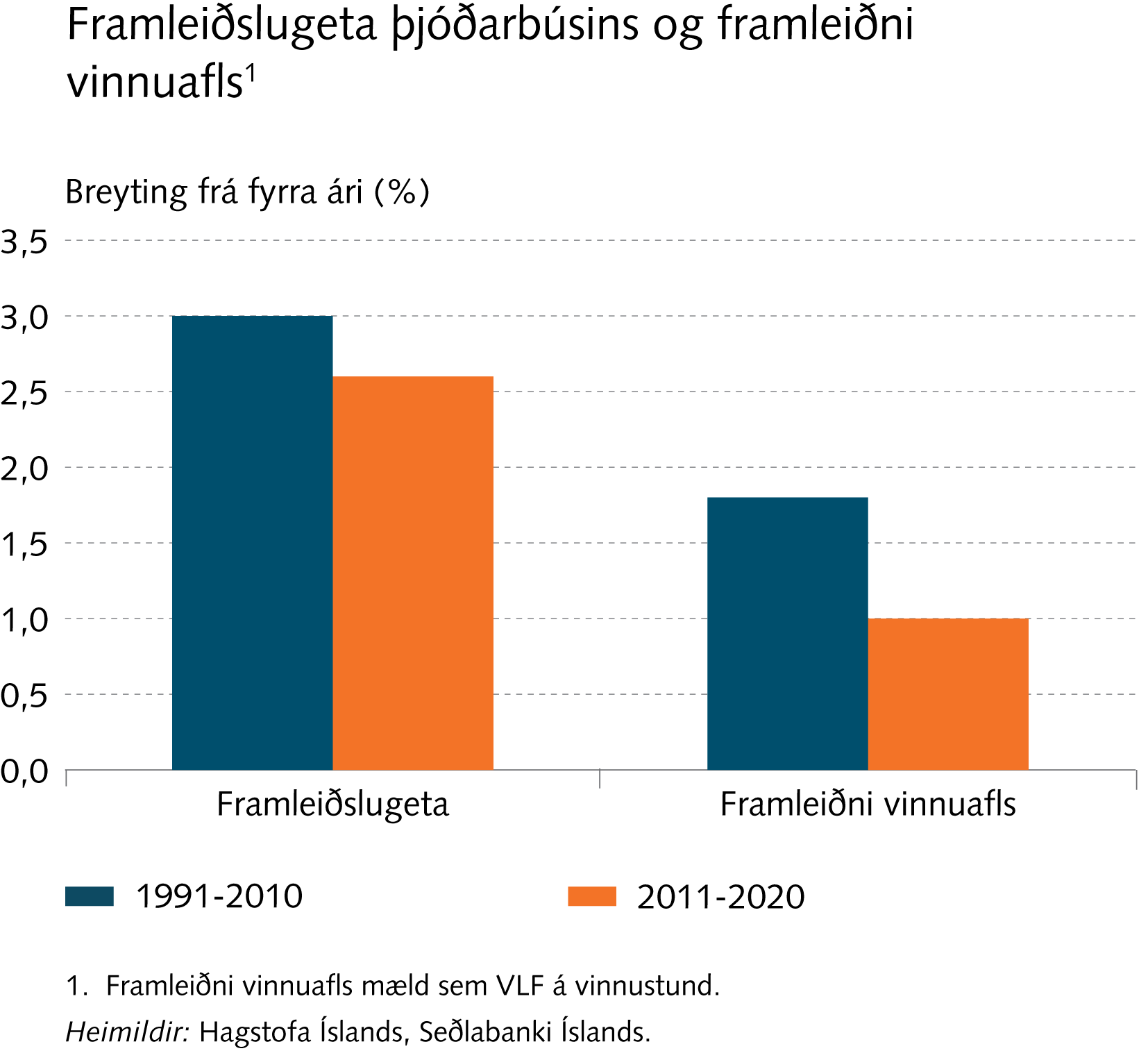 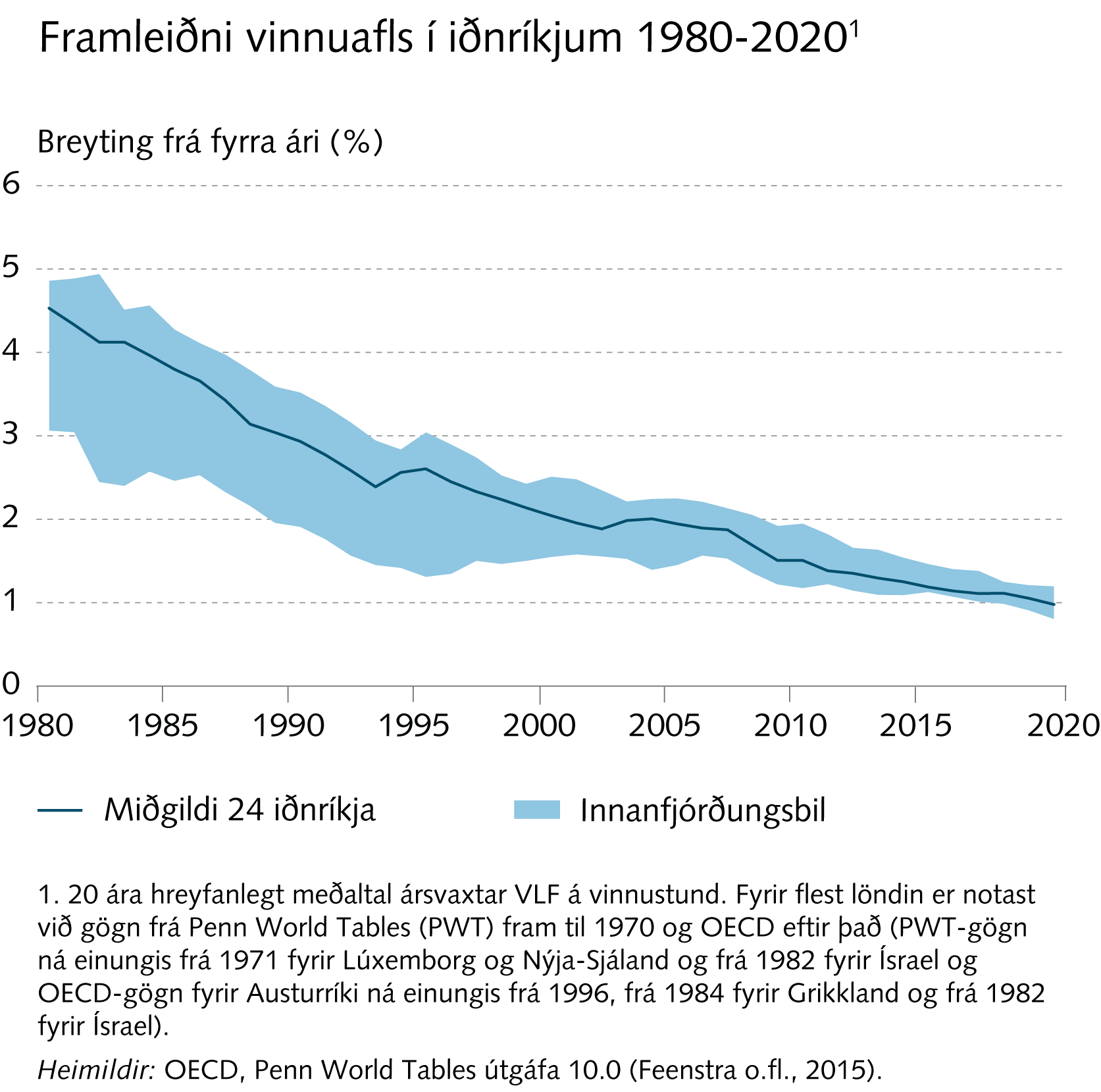 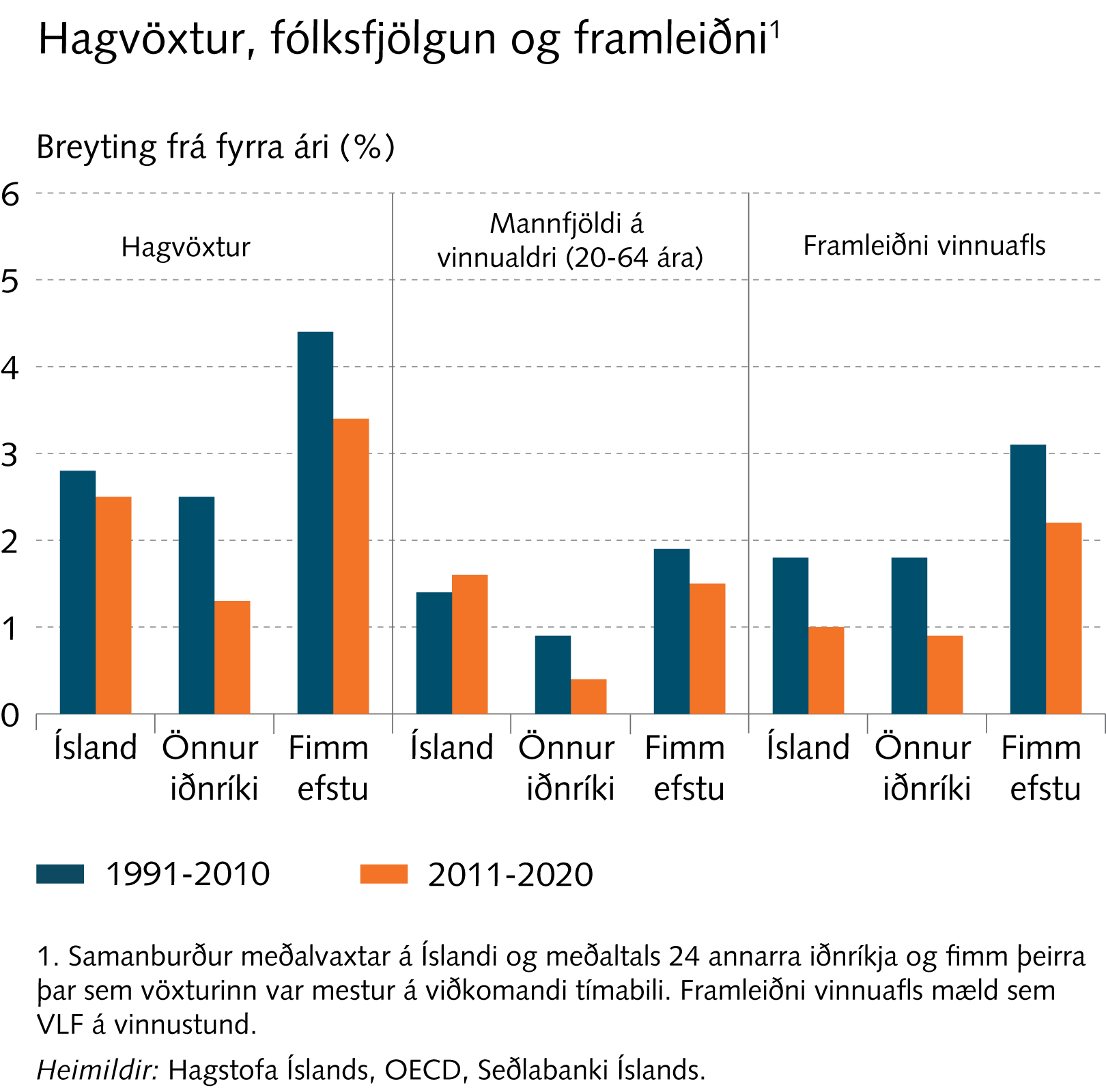 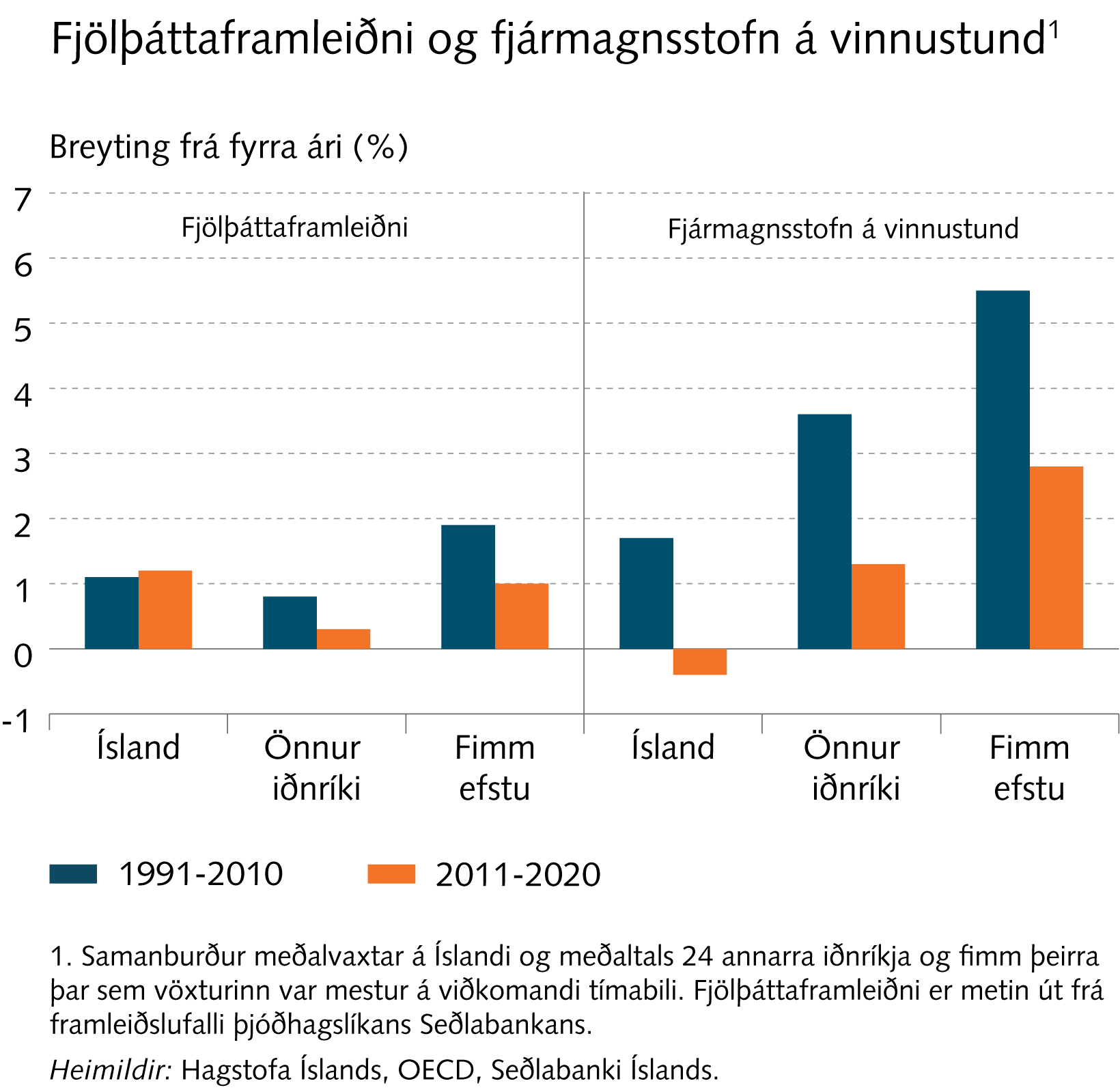 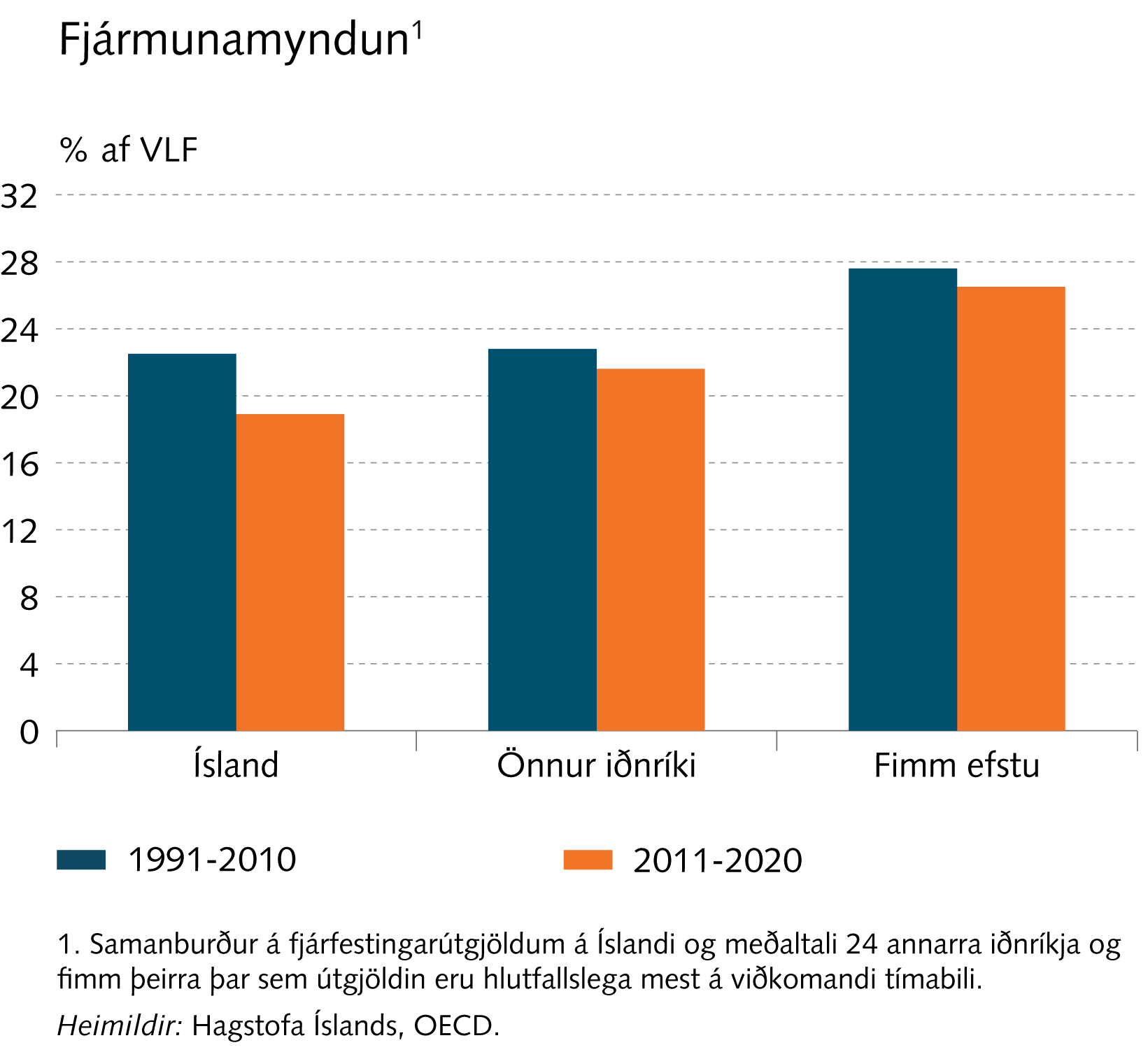 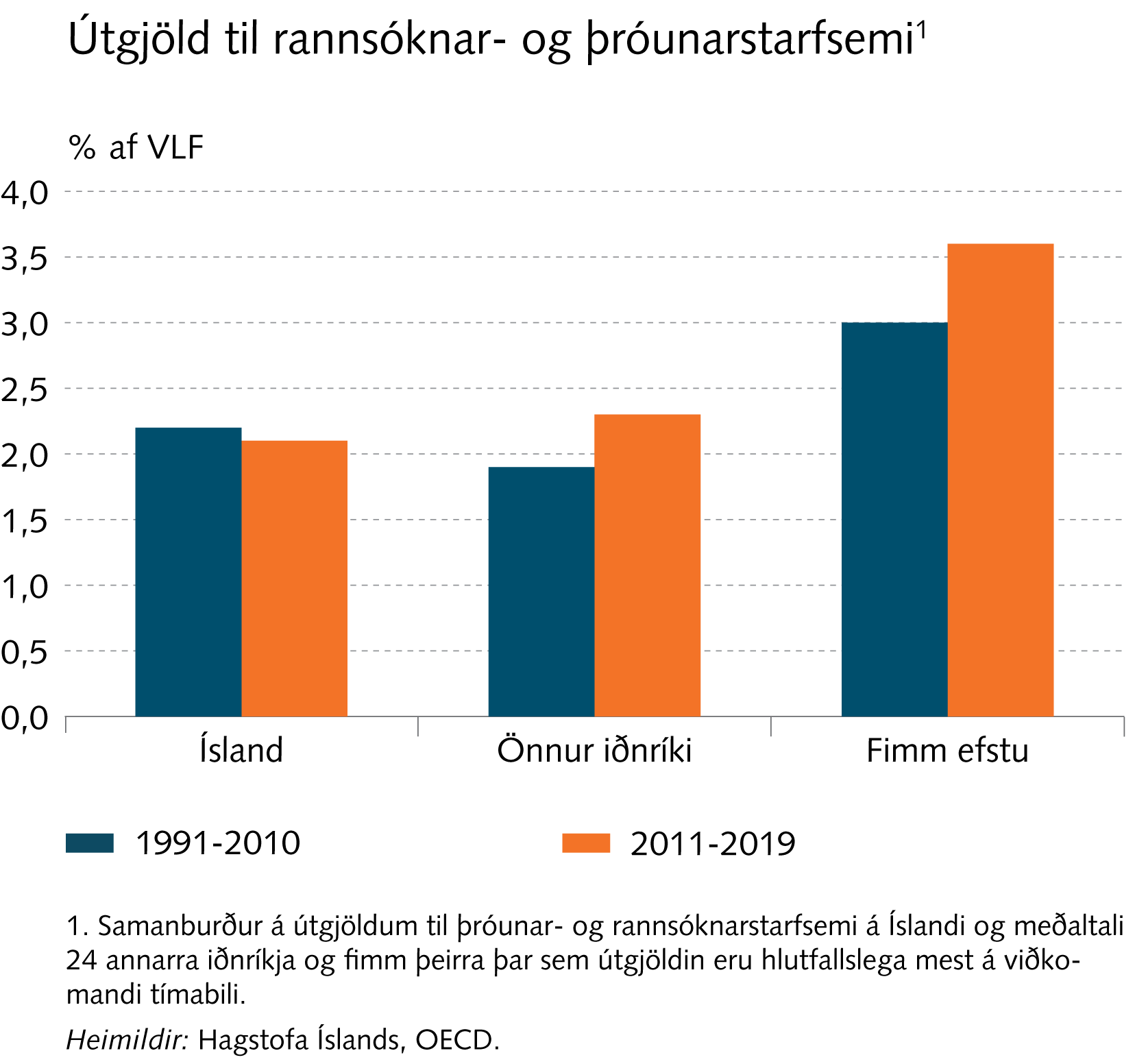 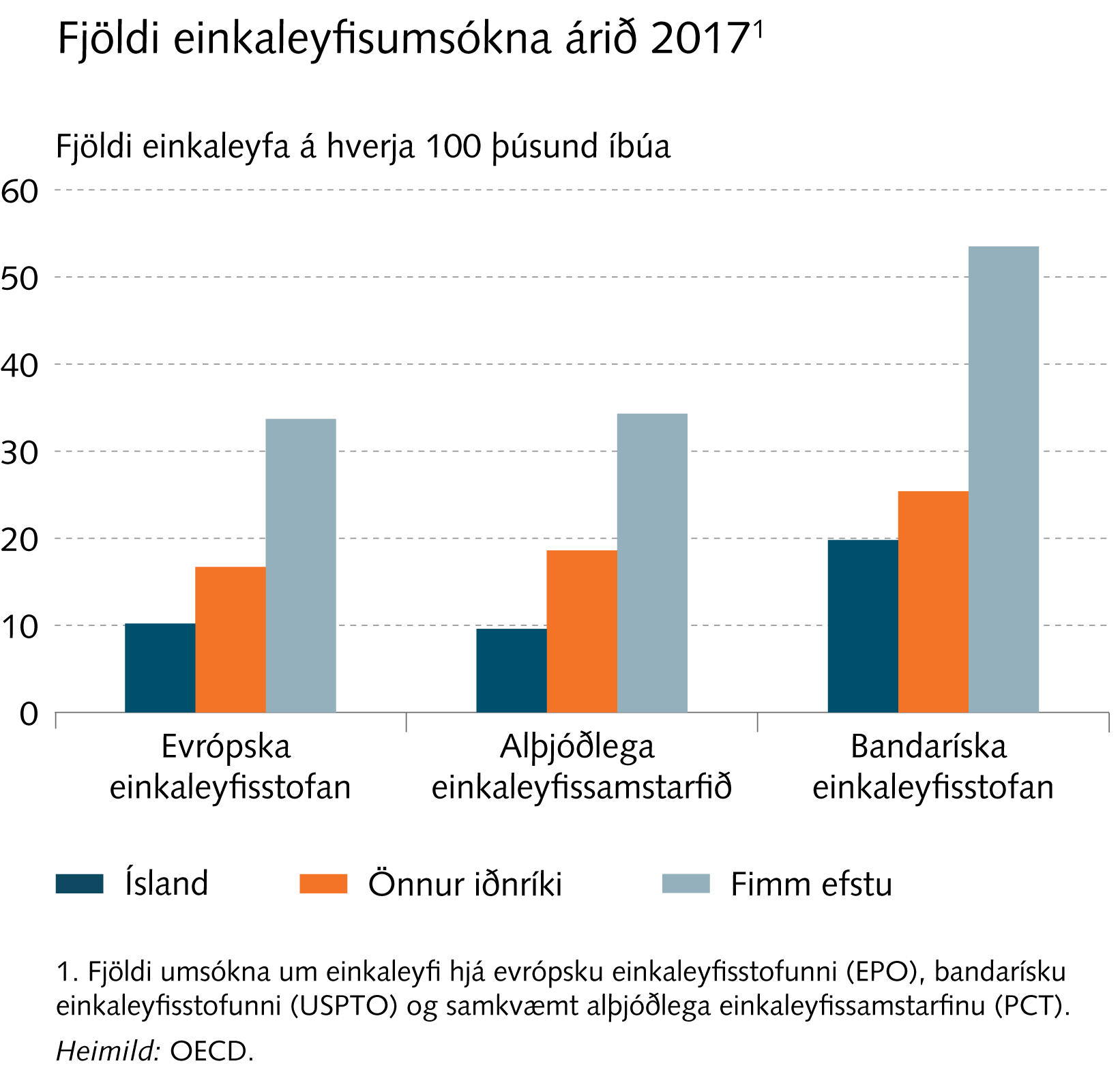 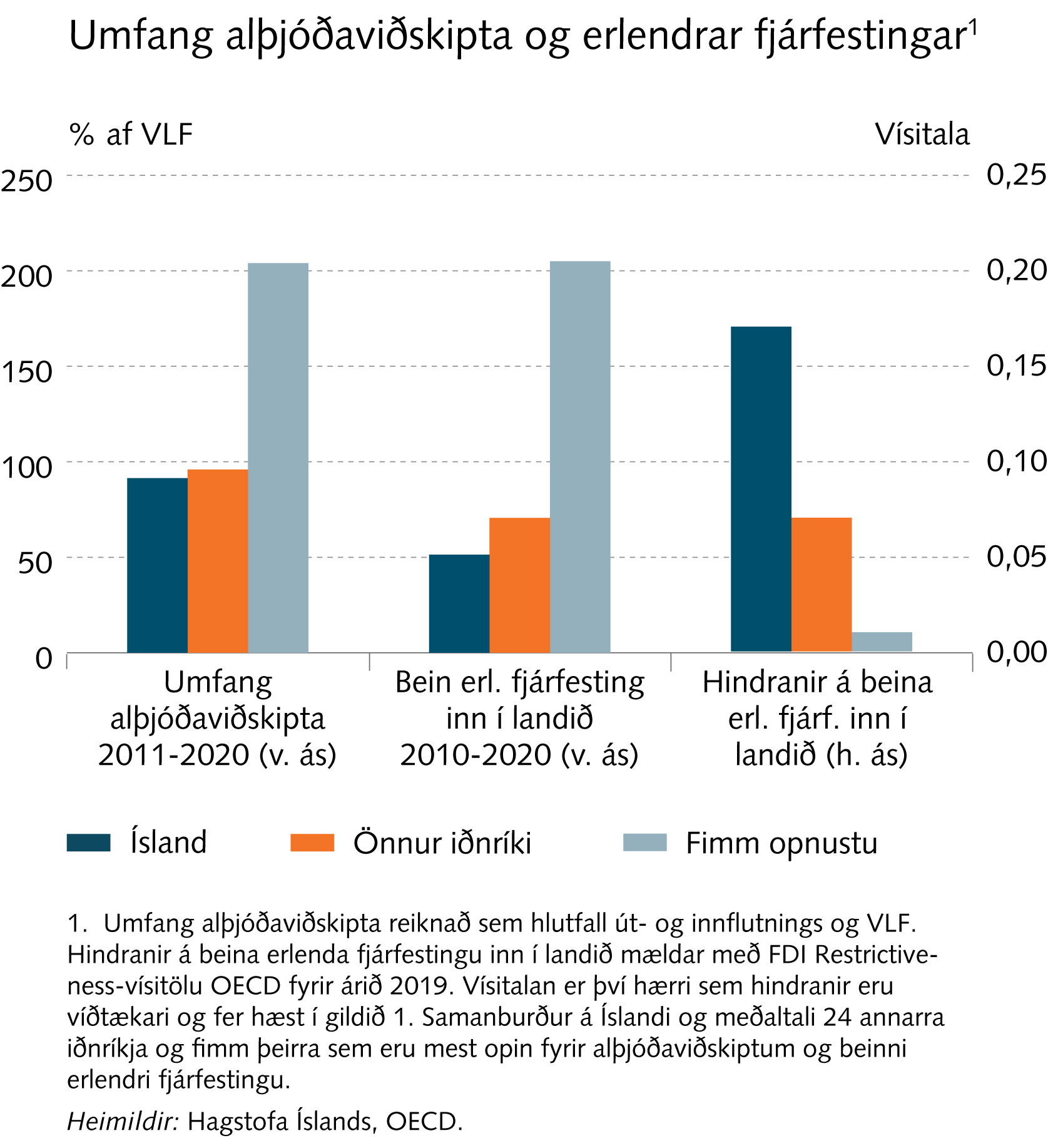 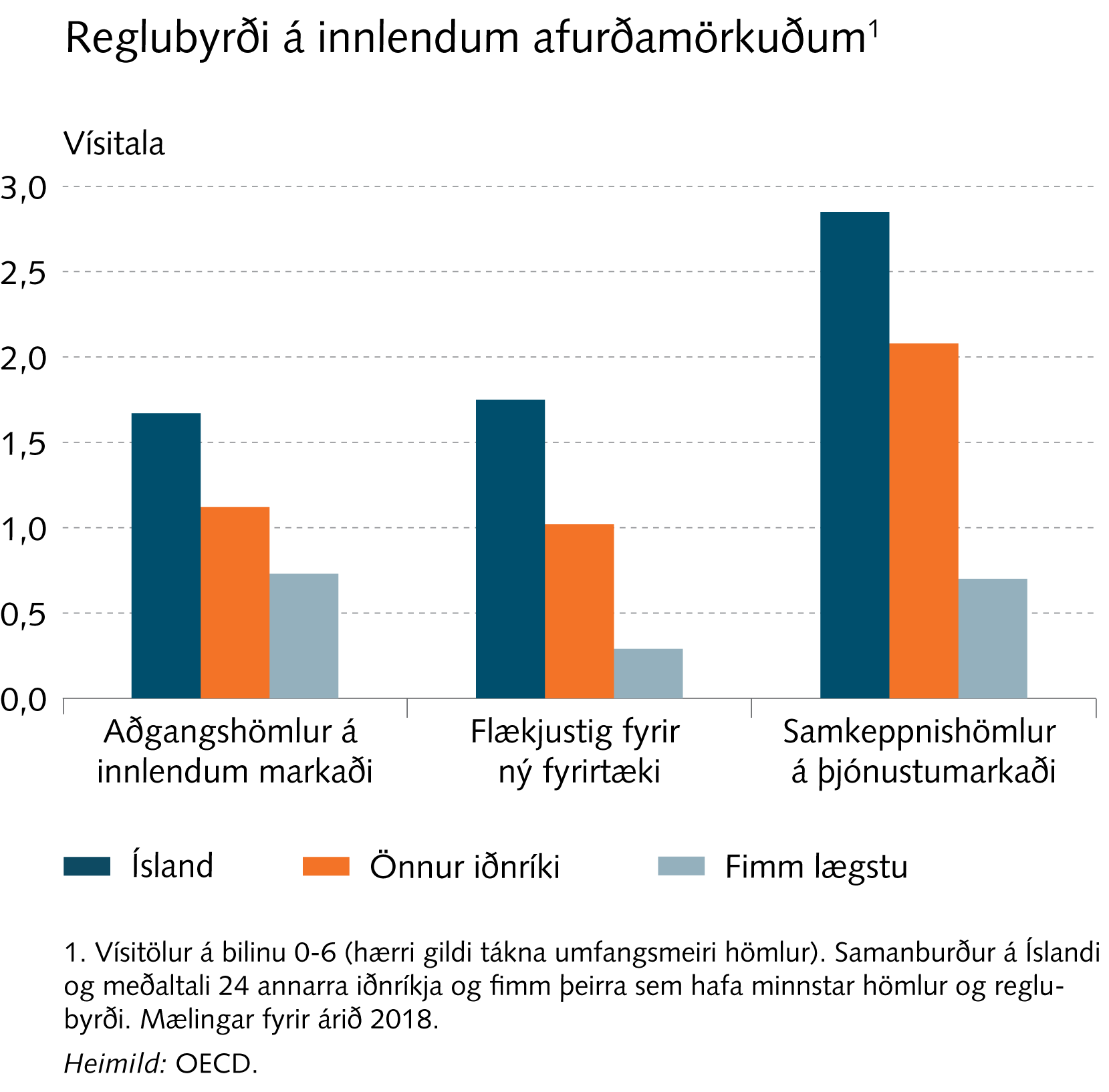 Rammagrein 4
Hversu hratt mun atvinnuleysi minnka samhliða bata í þjóðarbúskapnum?
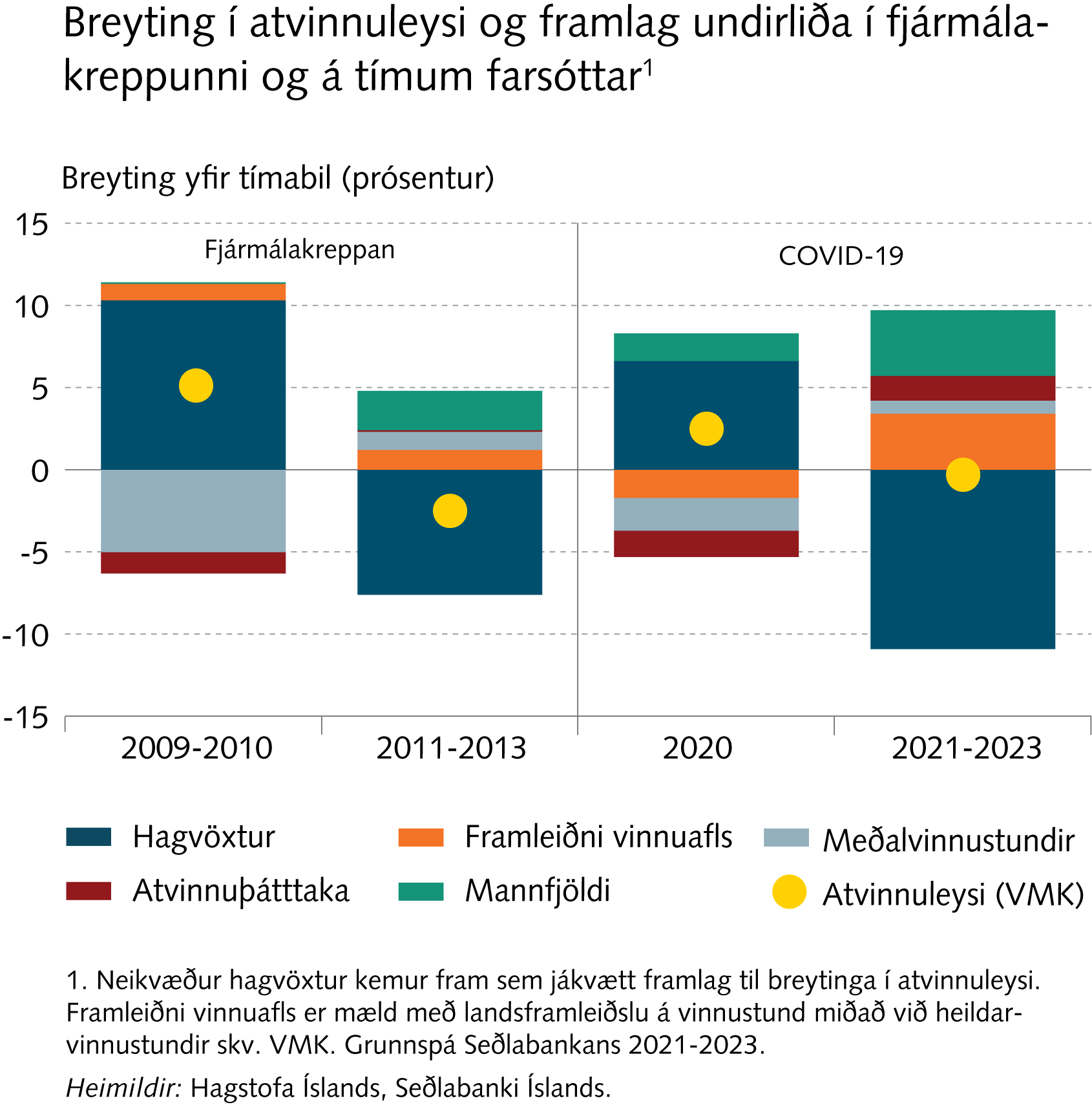 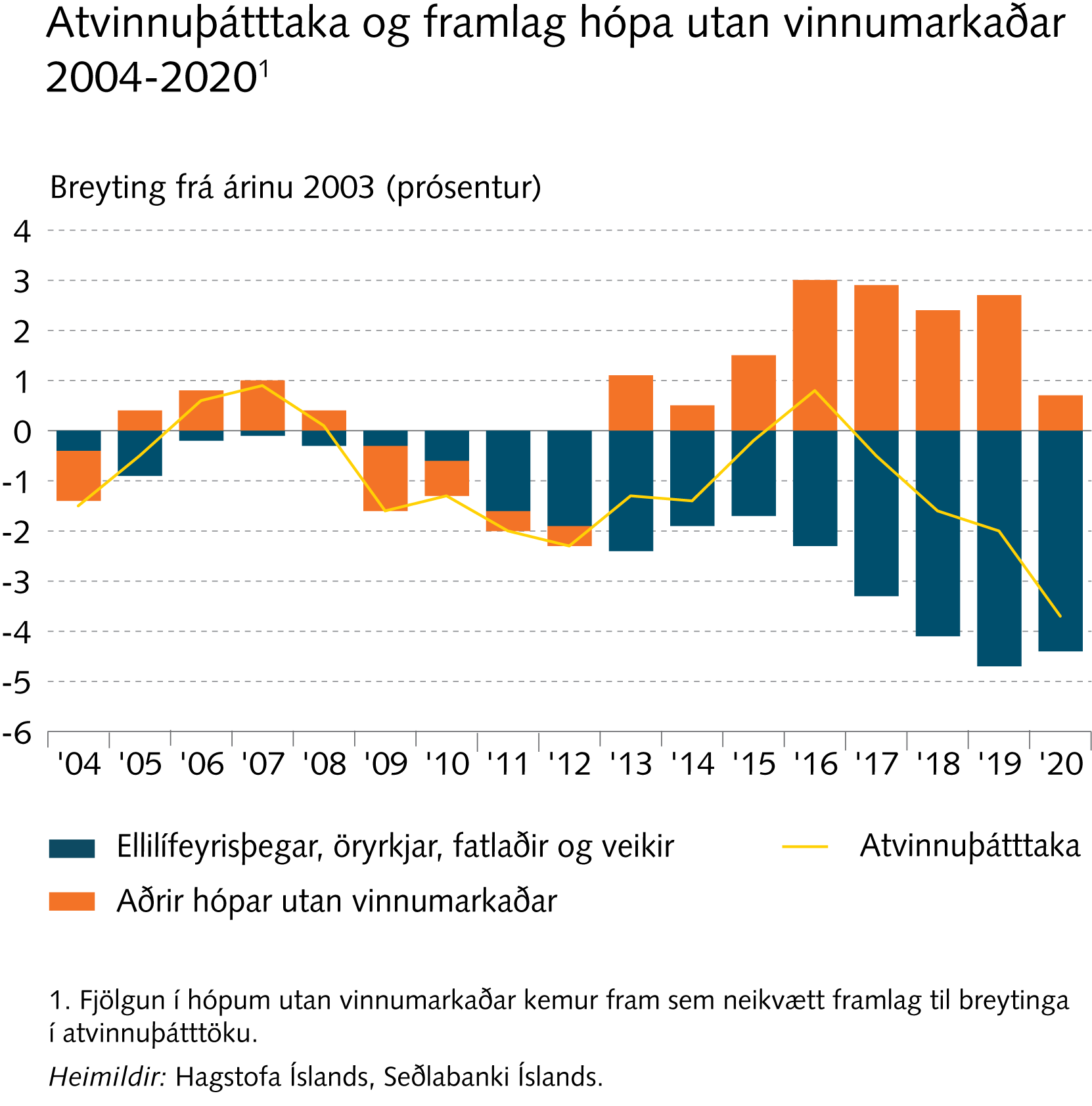 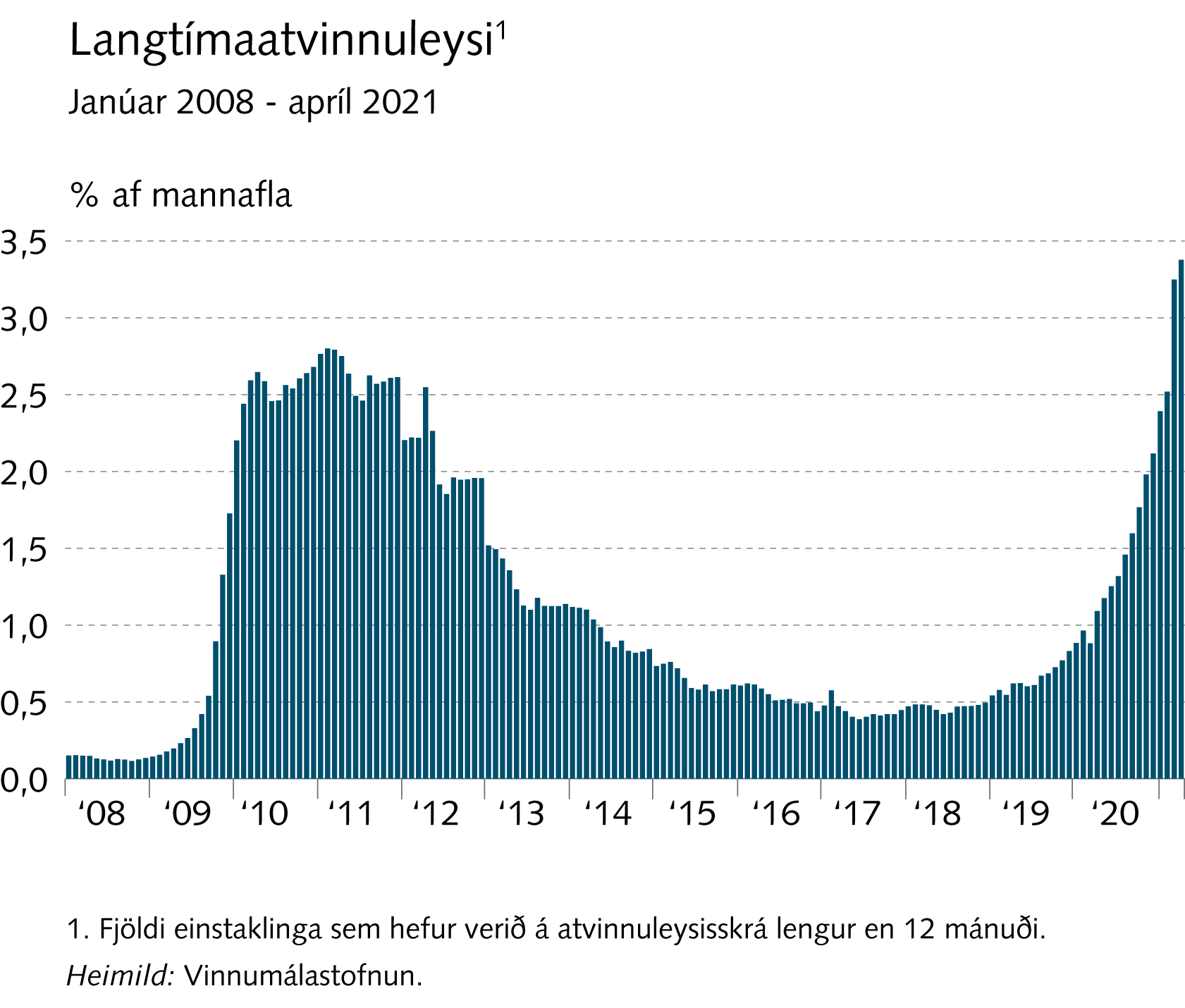 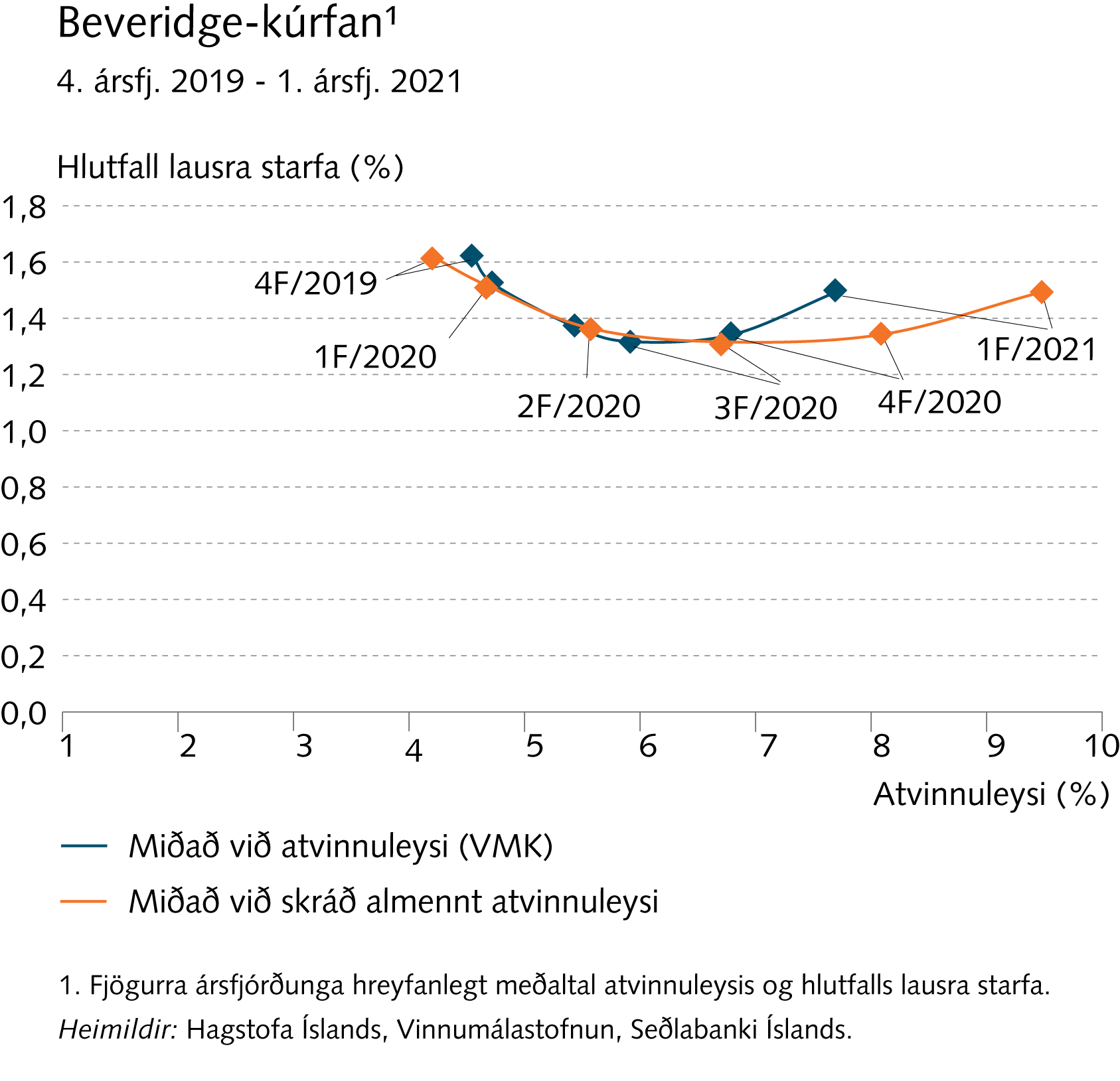 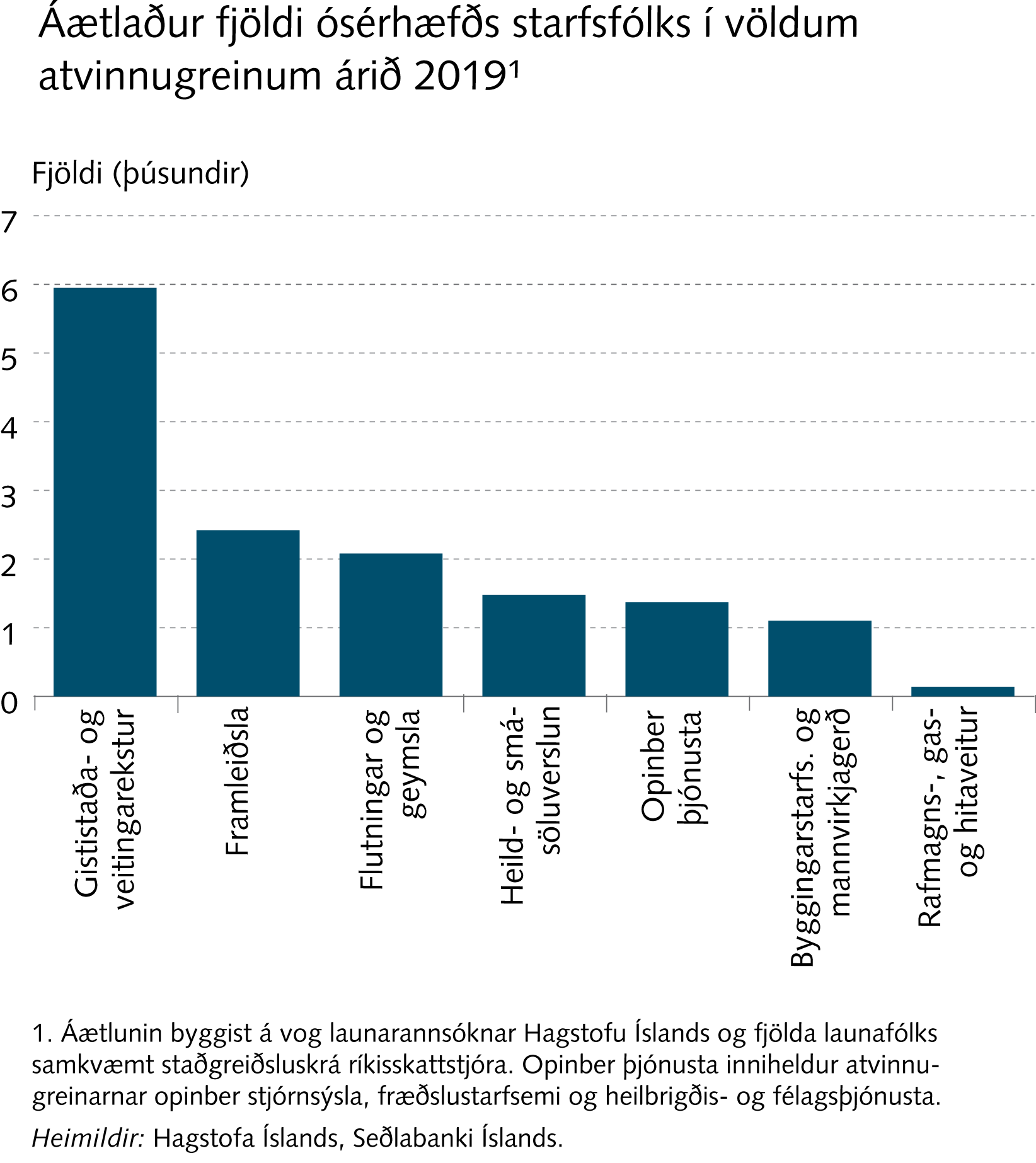 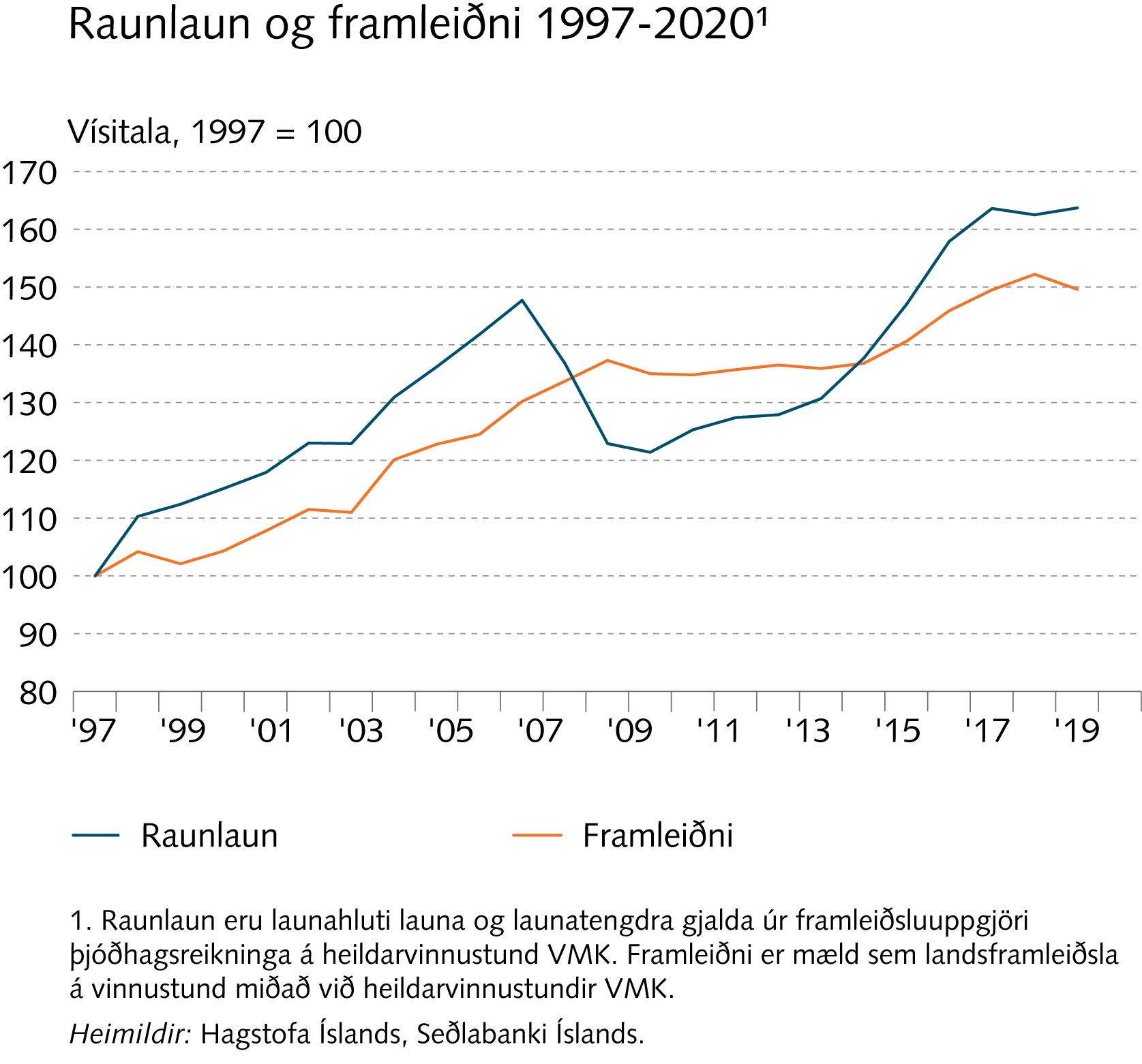 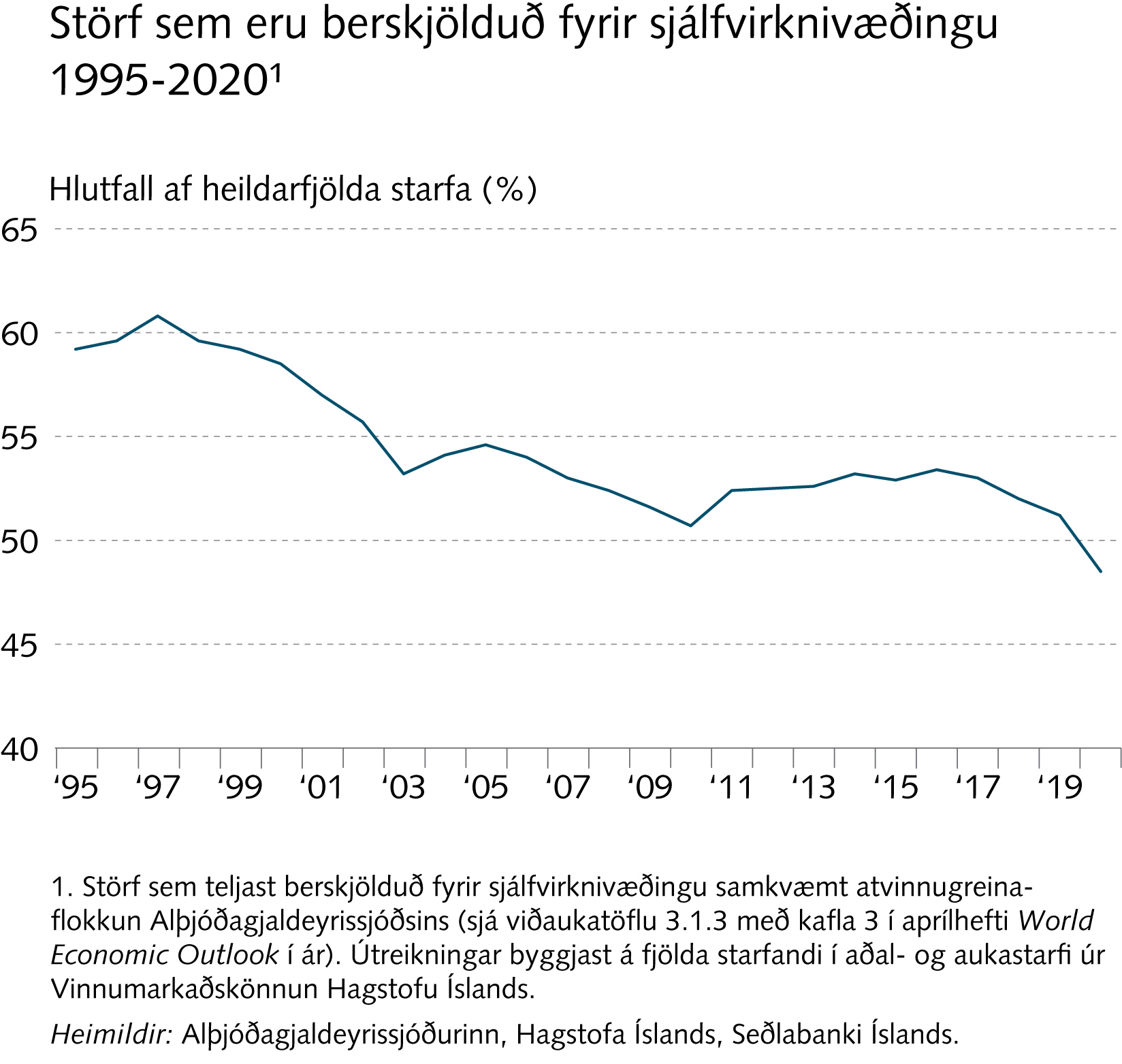 Viðauki 1
Svipmyndir af innlendum og erlendum efnahagsmálum í miðjum heimsfaraldri
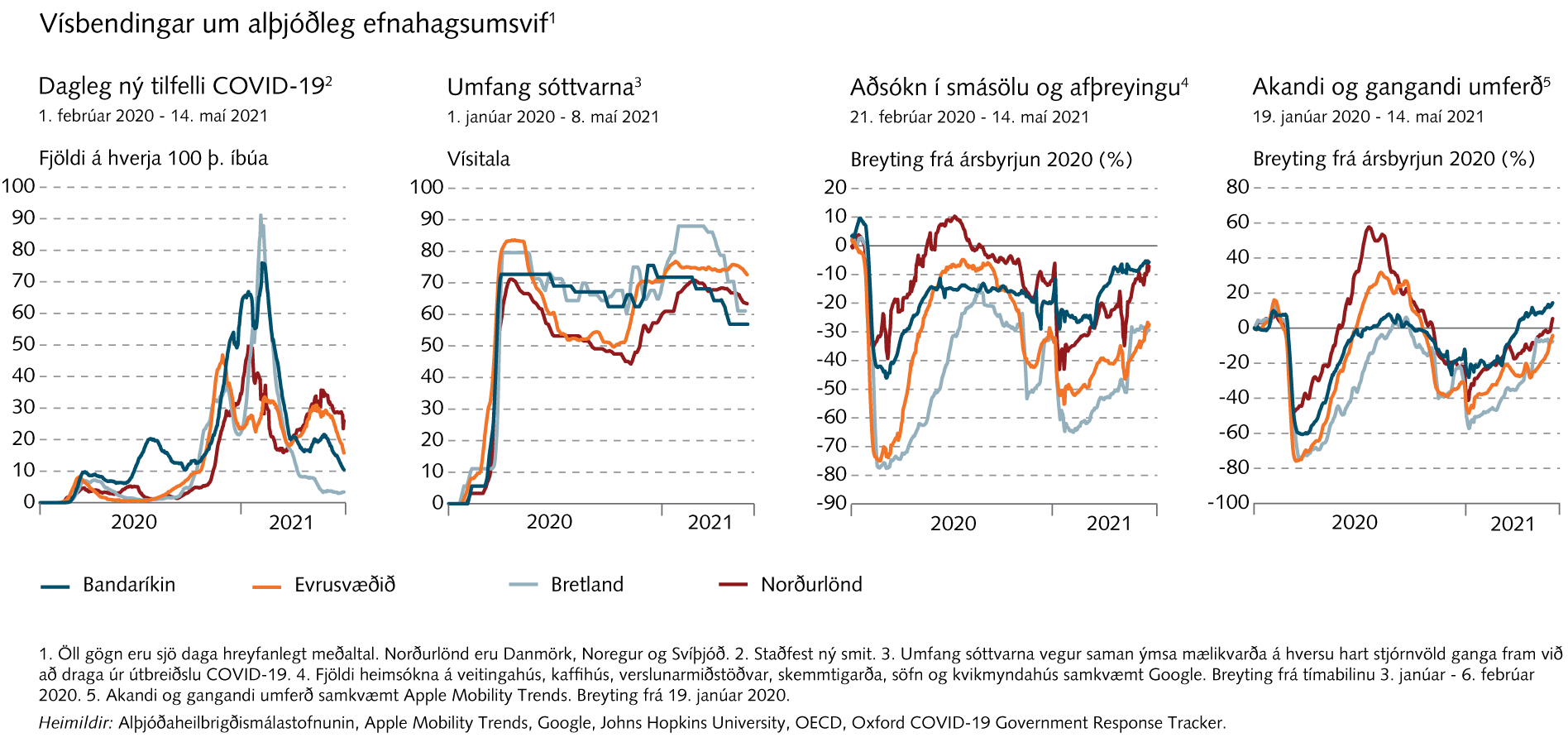 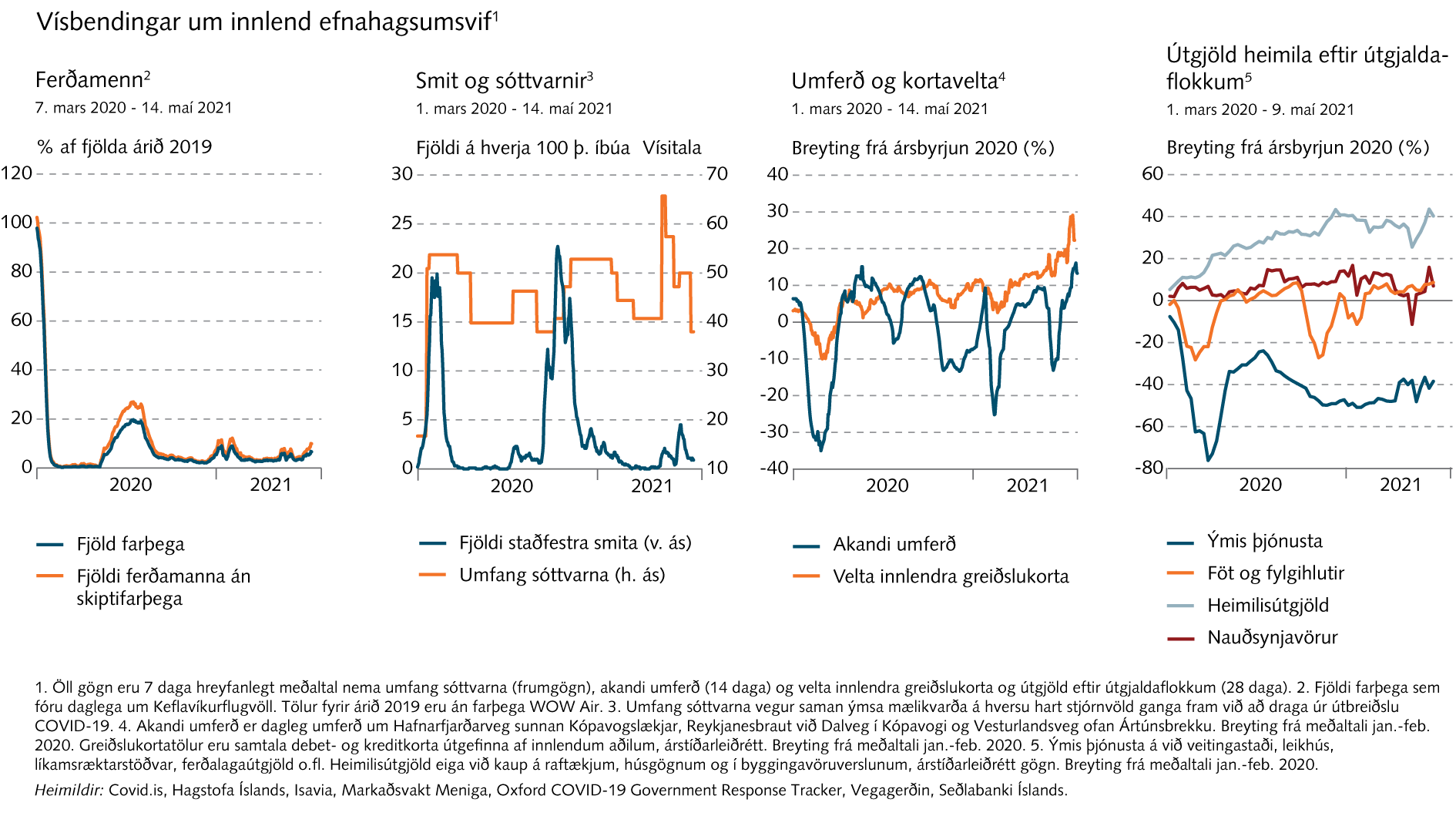 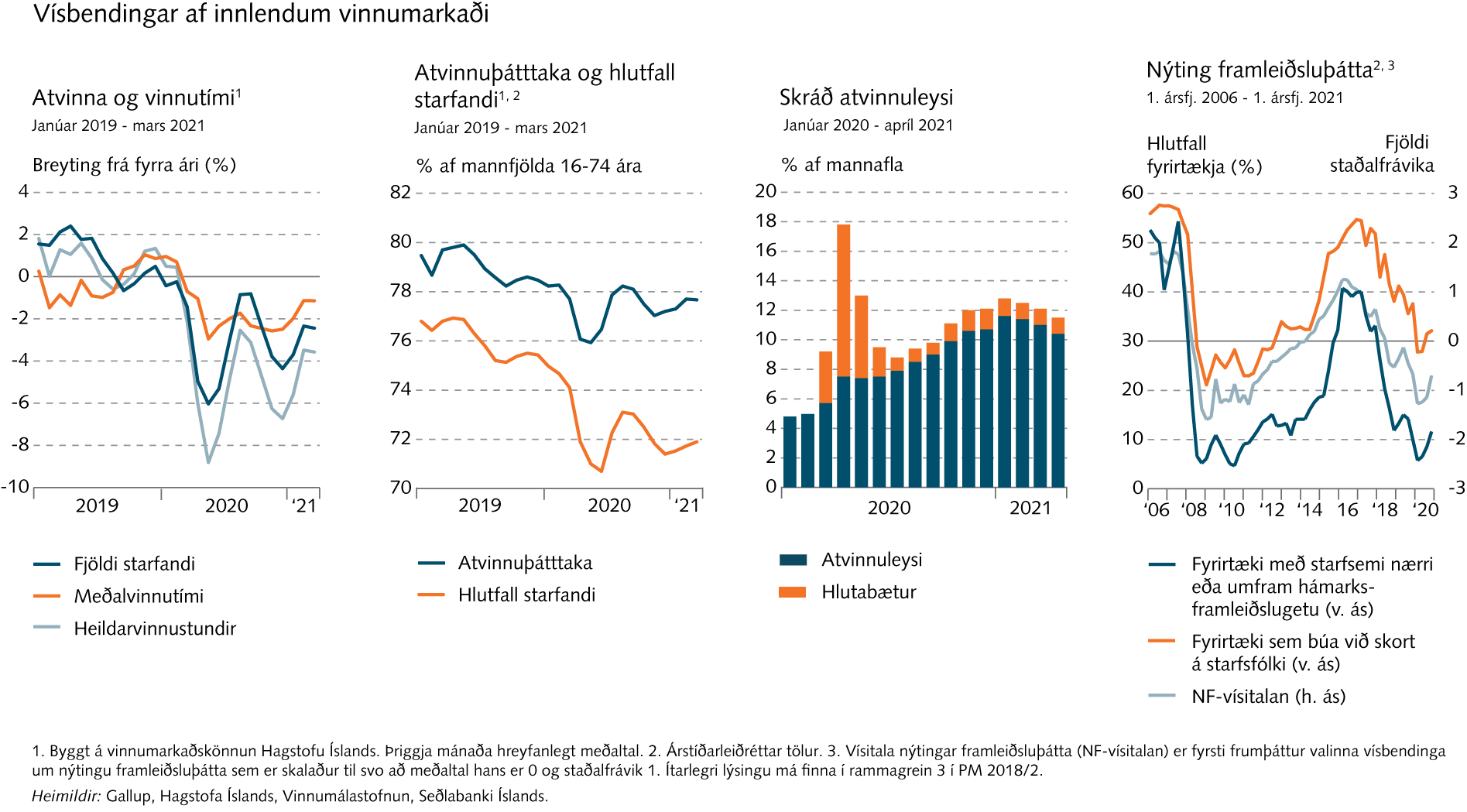